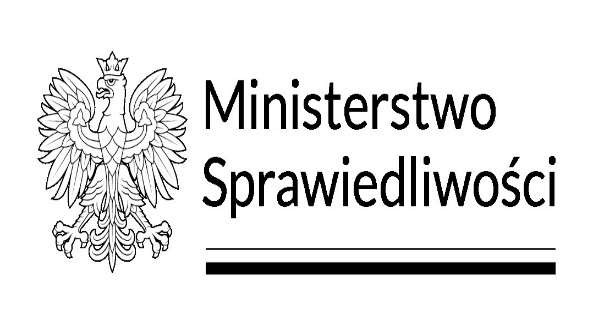 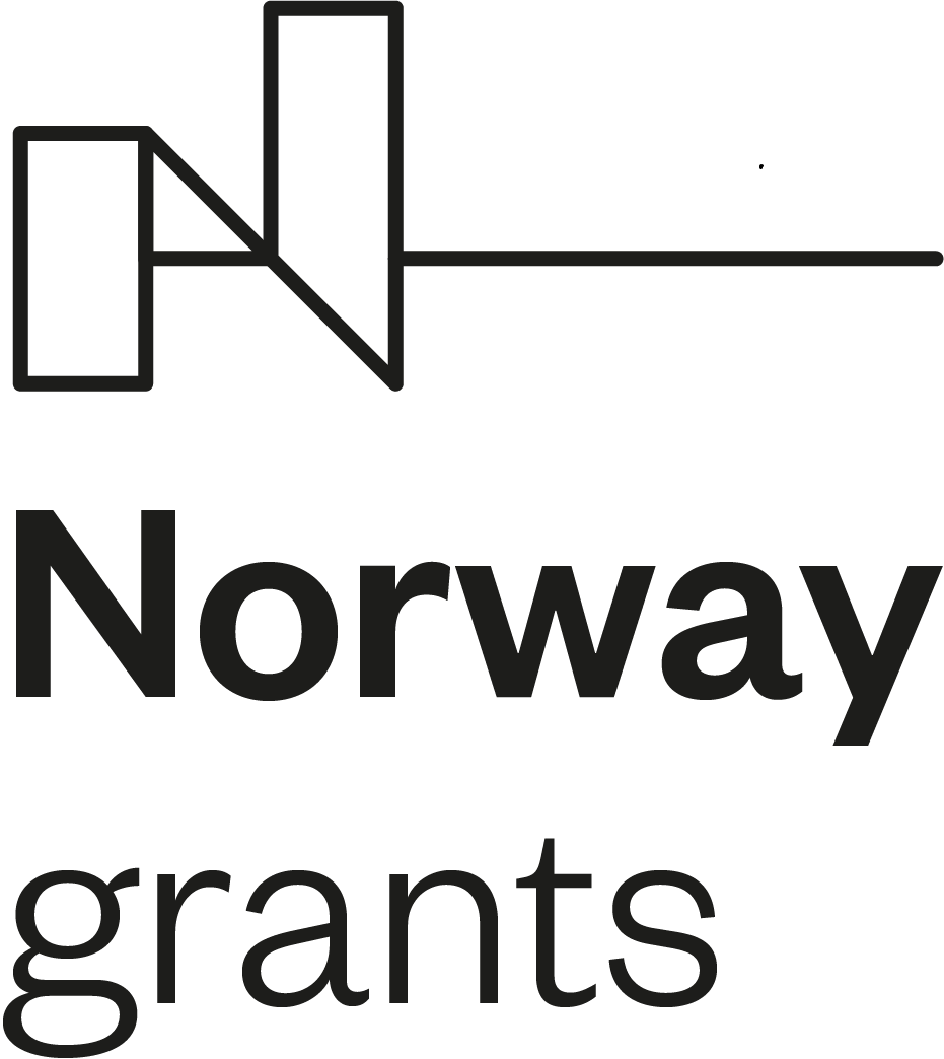 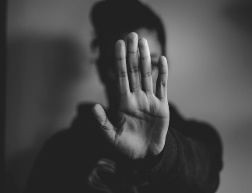 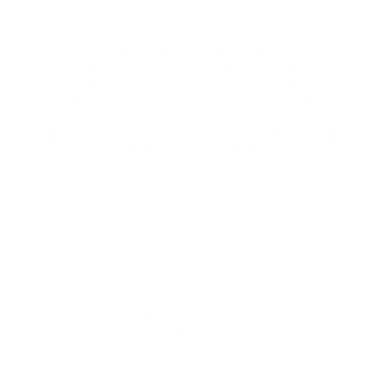 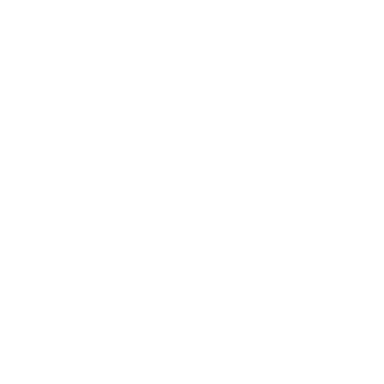 Profilaktyka zapobiegania przemocy wobec osób starszych i niepełnosprawnych - zasady prowadzenia oddziaływań poprzedzających wystąpienie zjawiska przemocy
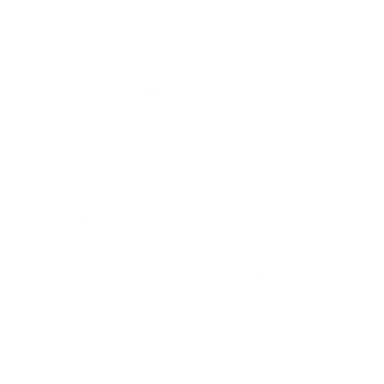 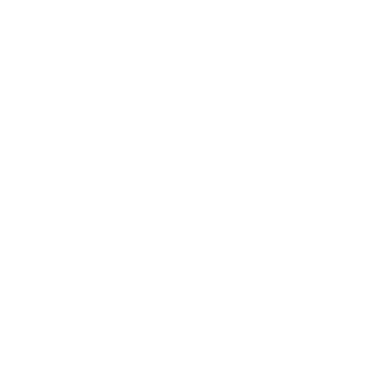 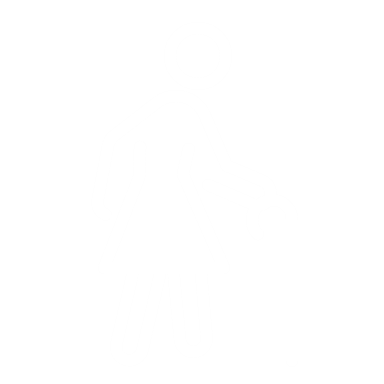 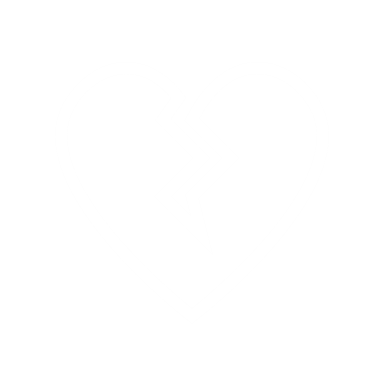 1
1
Szkolenia z zakresu przeciwdziałania przemocy domowej, w szczególności w zakresie wsparcia osób starszych i niepełnosprawnych dla służb realizujących zadania w obszarze przeciwdziałania przemocy w rodzinie, prowadzone w ramach Programu „Sprawiedliwość”, finansowanego ze środków Norweskiego Mechanizmu Finansowego 2014-2021.
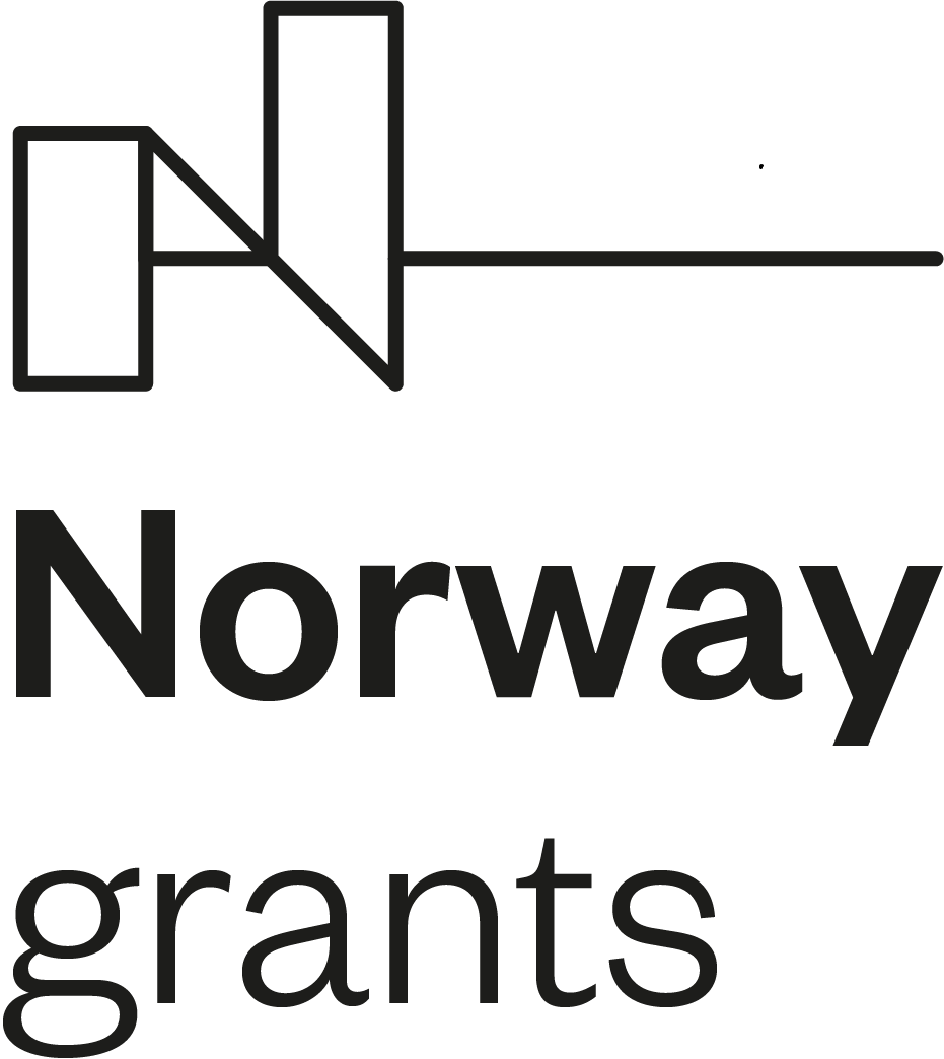 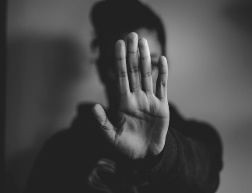 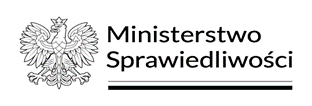 Program szkolenia
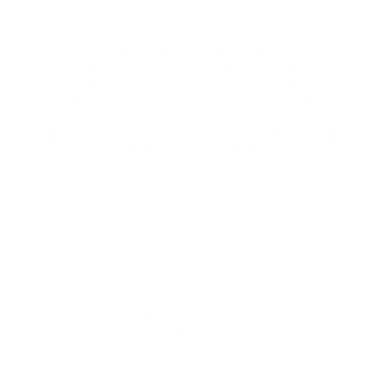 Kreowanie pozytywnego wizerunku rodziny i wzmacnianie rodzinnych wartości
Prawa rodziny zagwarantowane przez Konstytucję RP oraz ustawy
Umiejętności komunikacji wewnątrzrodzinnej oraz szacunku dla drugiej osoby
Umiejętności rozwiązywania konfliktów wewnątrzrodzinnych
Zasady, formy, metody, narzędzia prowadzenia lokalnej diagnozy skali zjawiska przemocy domowej
Wprowadzenie działań związanych z profilaktyką uzależnień
Metodyka pracy z rodzinami zagrożonymi przemocą
Zasady, metody, formy pracy profilaktycznej i edukacyjnej w obszarze przeciwdziałania przemocy  domowej
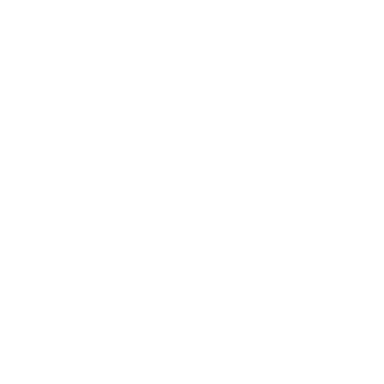 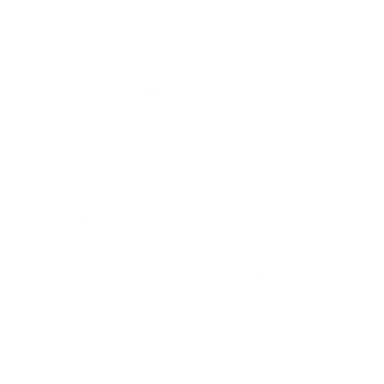 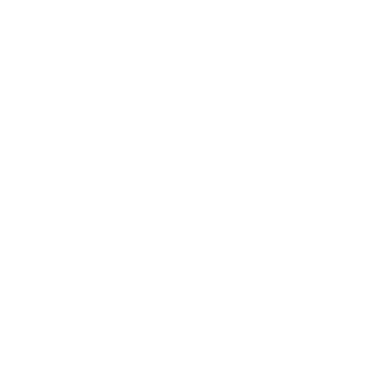 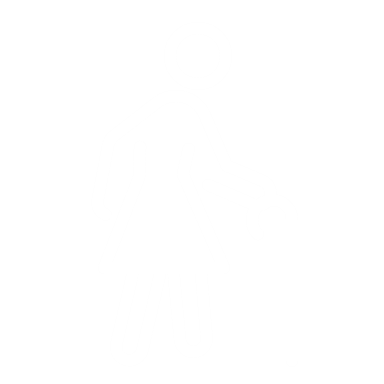 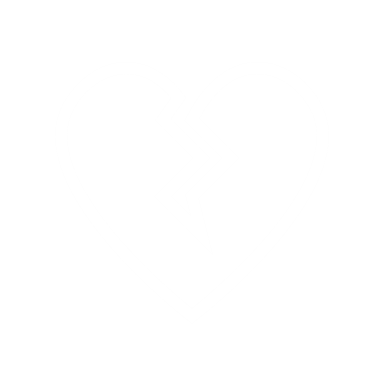 2
2
Szkolenia z zakresu przeciwdziałania przemocy domowej, w szczególności w zakresie wsparcia osób starszych i niepełnosprawnych dla służb realizujących zadania w obszarze przeciwdziałania przemocy w rodzinie, prowadzone w ramach Programu „Sprawiedliwość”, finansowanego ze środków Norweskiego Mechanizmu Finansowego 2014-2021.
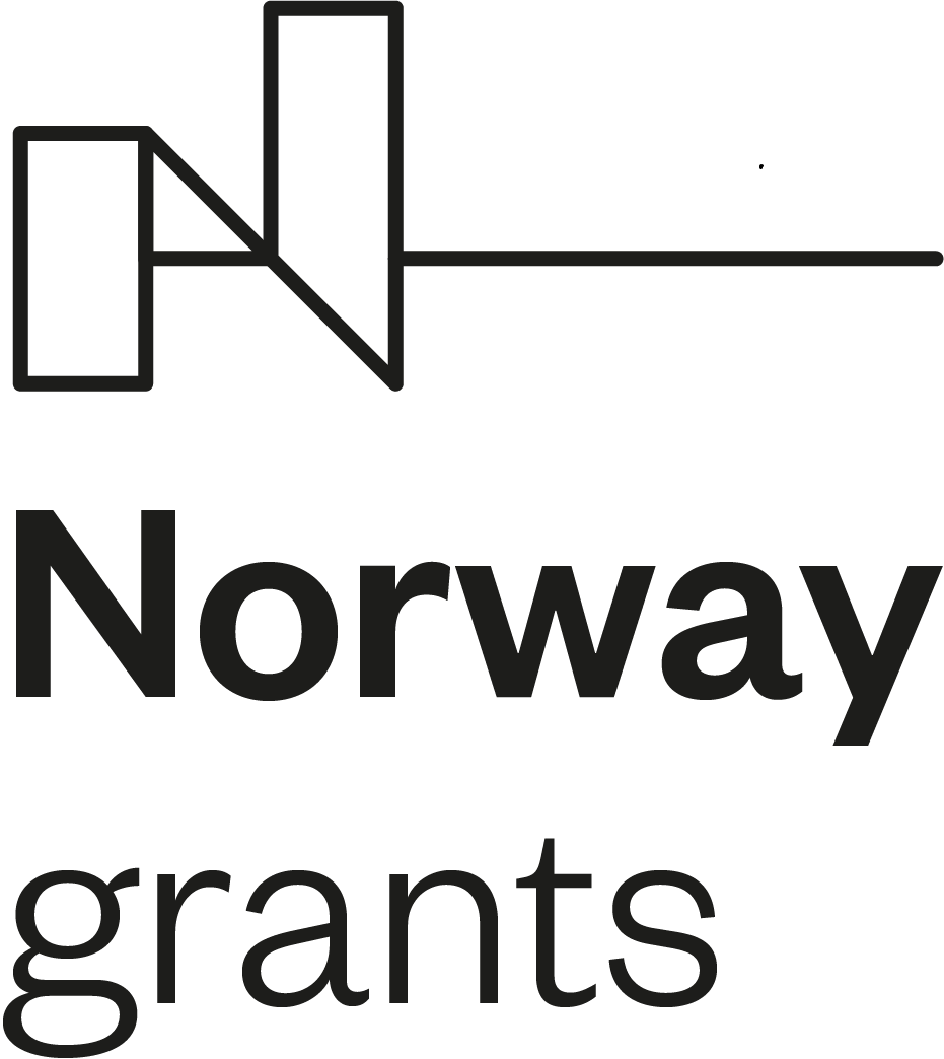 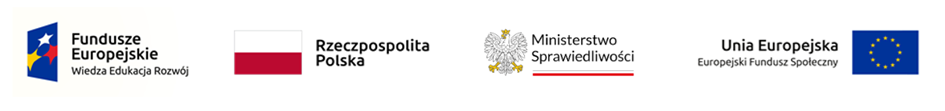 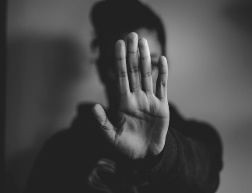 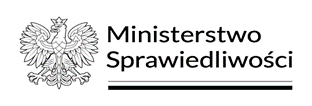 Cele szkolenia
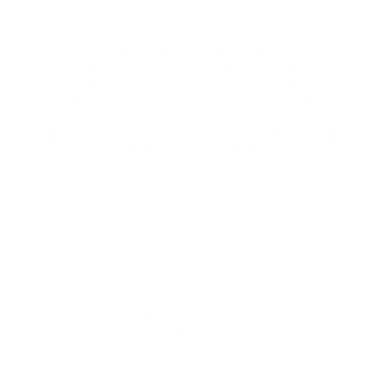 Celem  głównym szkolenia jest podniesienie wiedzy i kompetencji specjalistów działających w obszarze przeciwdziałania przemocy domowej w podejmowaniu działań na rzecz wdrażania profilaktyki przemocy domowej oraz oddziaływań budujących postawy wolne od przemocy domowej.

Celami szczegółowymi szkolenia są:
[1] ukierunkowanie na podejmowanie działań wzmacniających funkcjonowanie rodziny, kreowanie pozytywnego wizerunku rodziny i wzmacnianie rodzinnych wartości;
[2] wzmocnienie świadomości prawa rodziny zagwarantowane przez Konstytucję RP oraz ustawy;
[3] wzmocnienie  pracy z rodziną w zakresie budowania jej  umiejętności komunikacji wewnątrzrodzinnej oraz szacunku dla drugiej osoby;
[4] wzmocnienie umiejętności  diagnozowania i rozwiązywania konfliktów wewnątrzrodzinnych;
[5] podniesienie umiejętności i znaczenia prowadzenia  lokalnej diagnozy skali zjawiska przemocy domowej;
[6] ukierunkowanie na podejmowanie działań profilaktycznych i edukacyjnych w obszarze uzależnień i zjawiska przemocy domowej;
[7] przedstawienie zasad pracy z rodzinami zagrożonymi przemocą domową;
[8] przedstawienie zasad prowadzenia profilaktyki przemocy domowej.
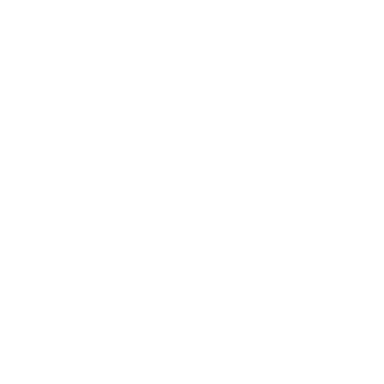 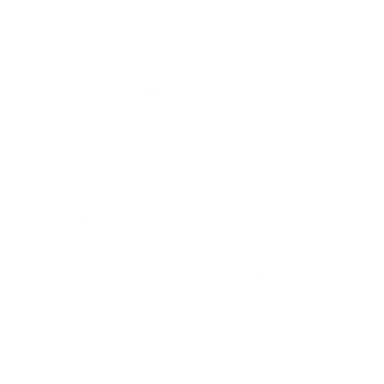 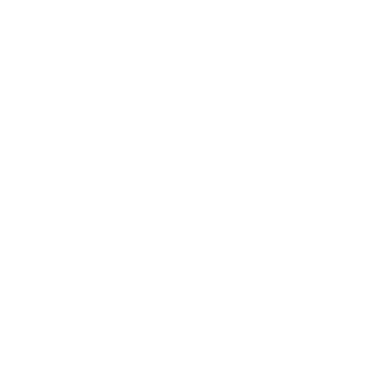 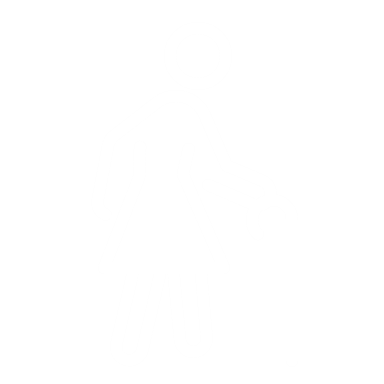 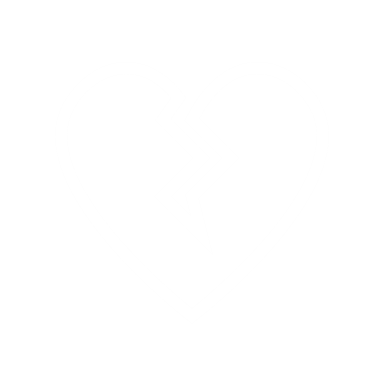 3
3
Szkolenia z zakresu przeciwdziałania przemocy domowej, w szczególności w zakresie wsparcia osób starszych i niepełnosprawnych dla służb realizujących zadania w obszarze przeciwdziałania przemocy w rodzinie, prowadzone w ramach Programu „Sprawiedliwość”, finansowanego ze środków Norweskiego Mechanizmu Finansowego 2014-2021.
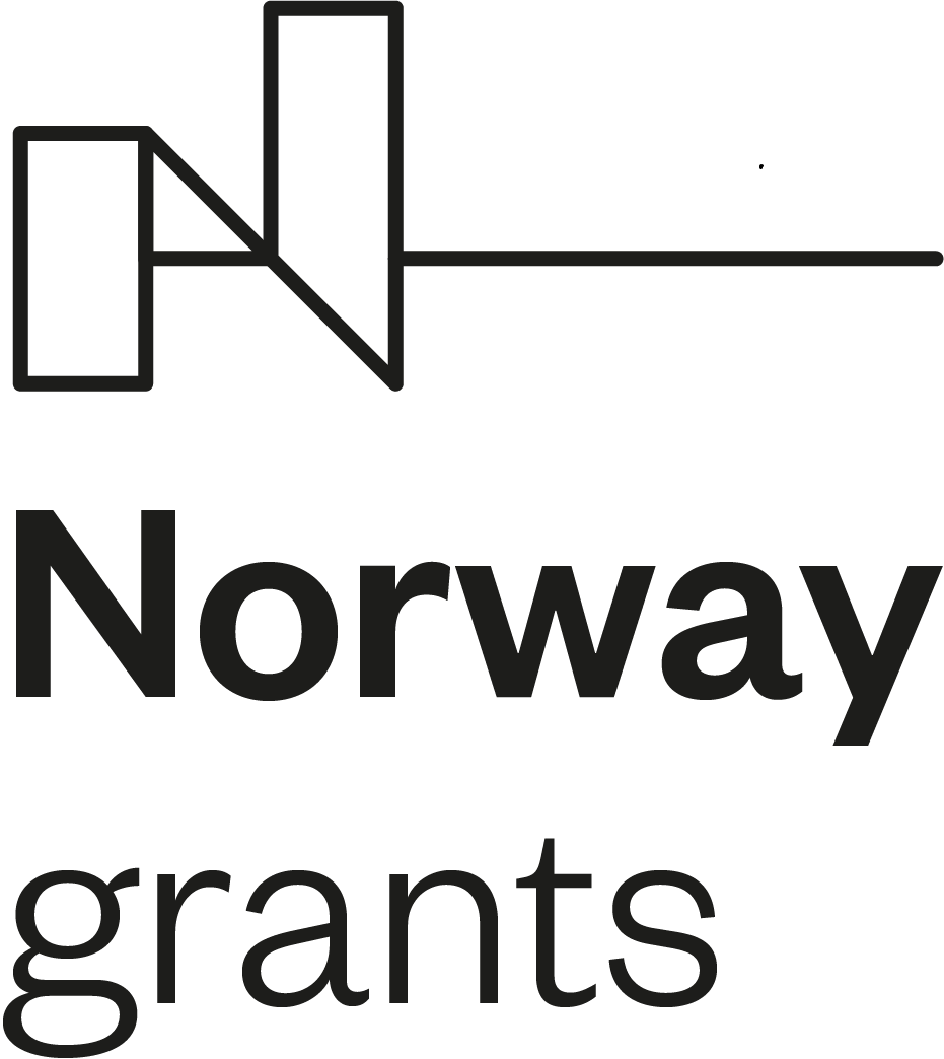 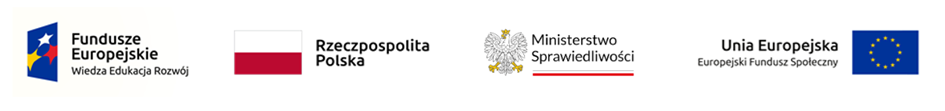 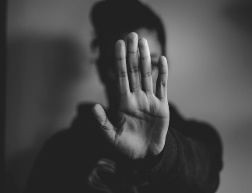 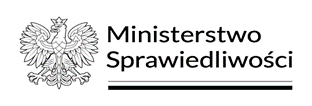 Kreowanie pozytywnego wizerunku rodziny i wzmacnianie rodzinnych wartości
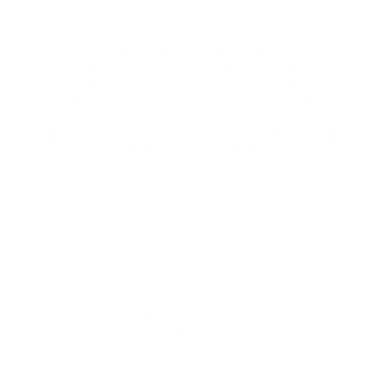 Rodzina to nie tylko podstawowa grupa społeczna, to przede wszystkim wspólnota osób, którą cechują niepowtarzalne więzi:
podstawowe środowisko życia każdego człowieka;
wielowymiarowy system powiązanych elementów wzajemnie na siebie oddziałujących;
to w rodzinie rodzimy się, wzrastamy, dojrzewamy, kształtujemy swoją osobowość, a także starzejemy się; 
odgrywa ważną rolę w budowaniu dojrzałości człowieka oraz doświadczaniu poczucia bezpieczeństwa.
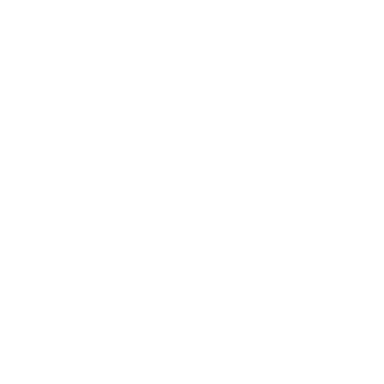 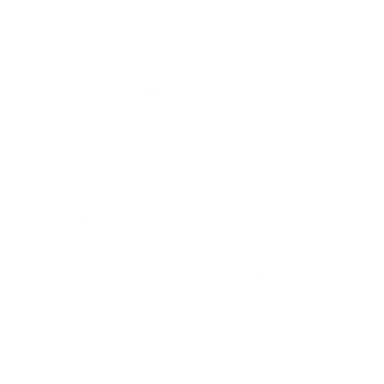 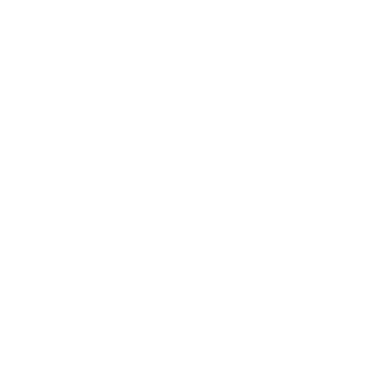 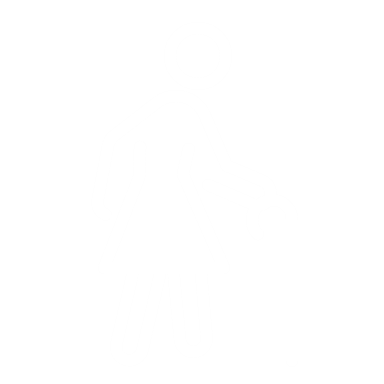 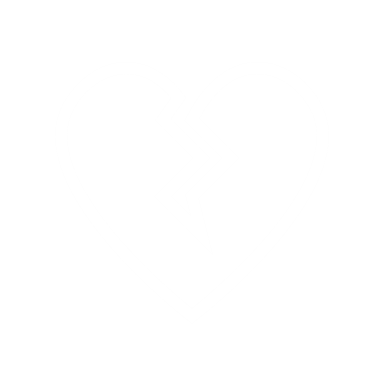 4
4
Szkolenia z zakresu przeciwdziałania przemocy domowej, w szczególności w zakresie wsparcia osób starszych i niepełnosprawnych dla służb realizujących zadania w obszarze przeciwdziałania przemocy w rodzinie, prowadzone w ramach Programu „Sprawiedliwość”, finansowanego ze środków Norweskiego Mechanizmu Finansowego 2014-2021.
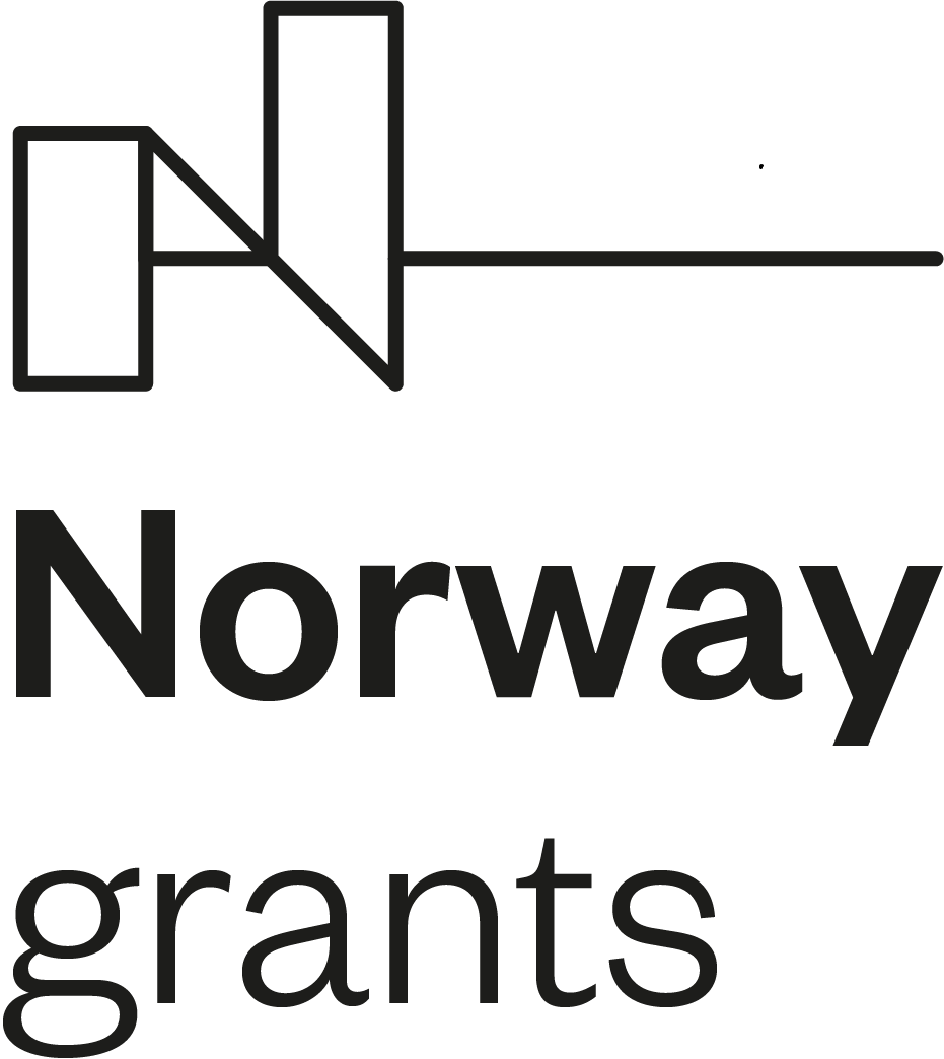 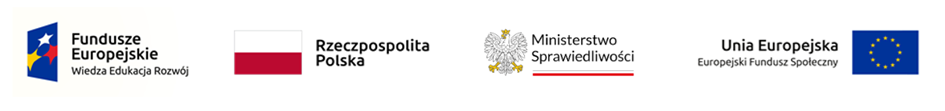 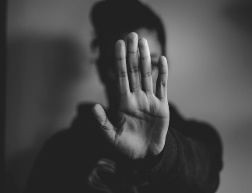 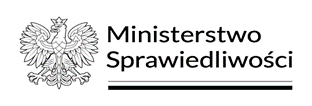 Kreowanie pozytywnego wizerunku rodziny i wzmacnianie rodzinnych wartości
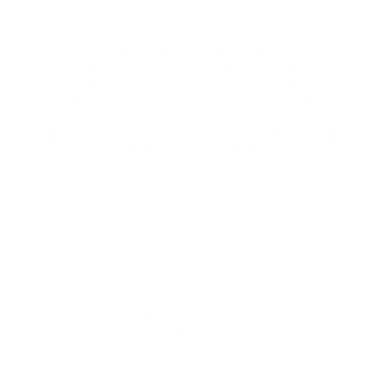 Przemiany współczesnego życia społecznego sprawiają, że zmienia się rodzina oraz warunki jej funkcjonowania. 
Dzięki wewnętrznym procesom samoregulacyjnym wiele rodzin radzi sobie z coraz to nowymi wyzwaniami, a część z  rodzin nie posiada wystarczającego potencjału i doświadcza kryzysów.
Osoby podejmujące pracę z rodziną powinny kierować  się podejściem familiocentrycznym, czyli takim, które w centrum oddziaływań stawia całą rodzinę nuklearną. 
Każda rodzina  posiada swoją indywidualną mądrość i w jej doświadczeniu należy szukać potencjałów.
 Rodzina jest przykładem doskonale kreowanych kontaktów bezpośrednich, gdyż stanowi ona zbiór ludzi, którzy idąc ku wspólnym celom, stanowią przy tym odrębną całość.
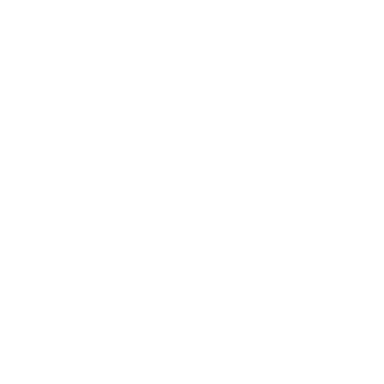 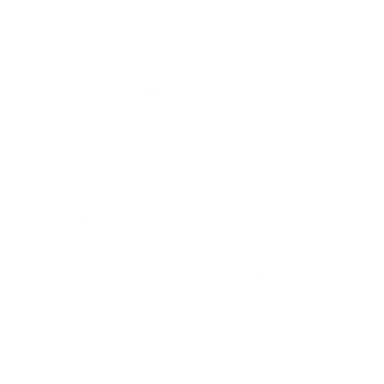 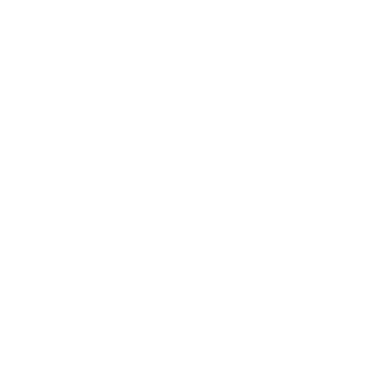 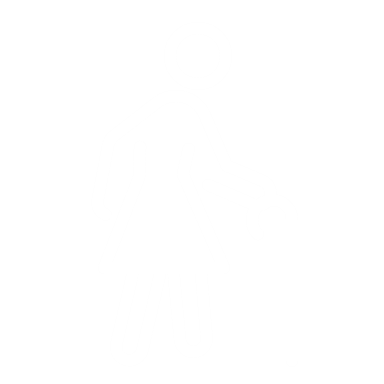 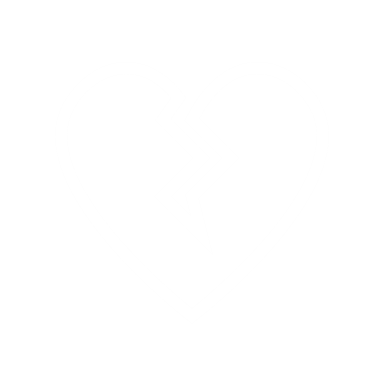 5
5
Szkolenia z zakresu przeciwdziałania przemocy domowej, w szczególności w zakresie wsparcia osób starszych i niepełnosprawnych dla służb realizujących zadania w obszarze przeciwdziałania przemocy w rodzinie, prowadzone w ramach Programu „Sprawiedliwość”, finansowanego ze środków Norweskiego Mechanizmu Finansowego 2014-2021.
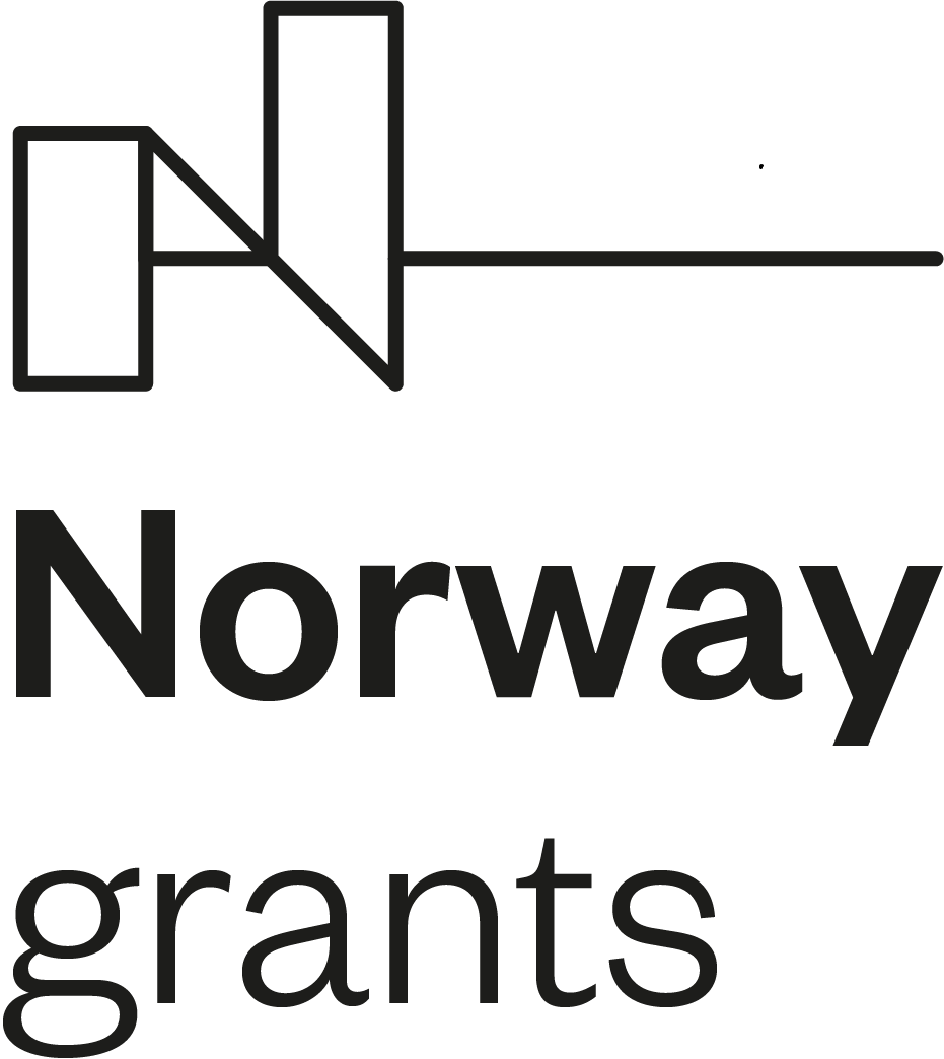 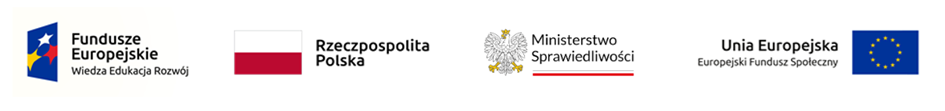 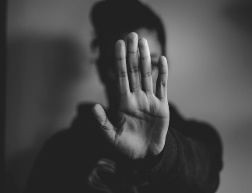 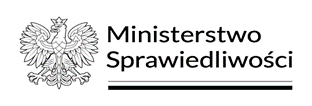 Kreowanie pozytywnego wizerunku rodziny i wzmacnianie rodzinnych wartości
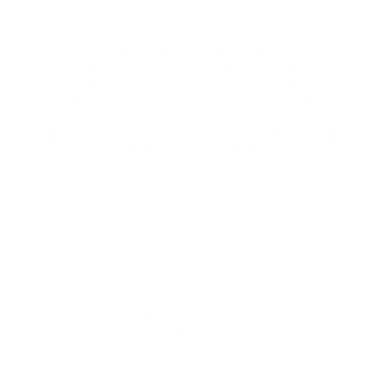 Funkcjonowanie w rodzinie wywiera wpływ na wszystkich jej członków zapewniając oparcie w trudnych sytuacjach oraz dając poczucie bezpieczeństwa i stabilizacji. Poprzez rodzinę kształtuje się w nas umiejętność funkcjonowania w społeczeństwie, budowania relacji z innymi, zdobywania wiedzy. Rodzinę cechują powiązania: 
silne i długotrwałe więzi emocjonalno-uczuciowe; 
relacje między członkami pełne osobistych i bezpośrednich emocji;
wewnętrzna spójność;
zaangażowanie w działalność grupy wszystkich jej członków;
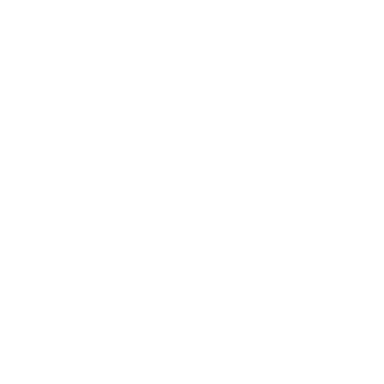 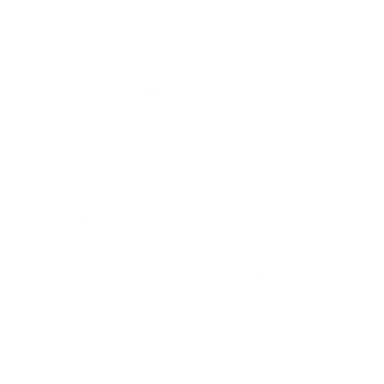 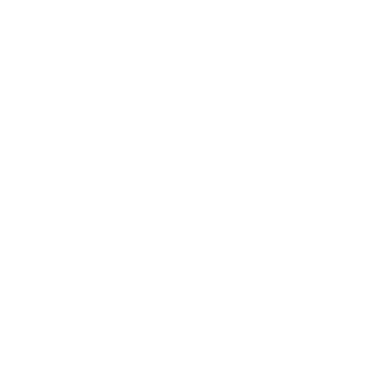 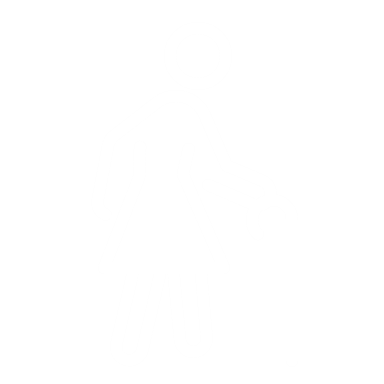 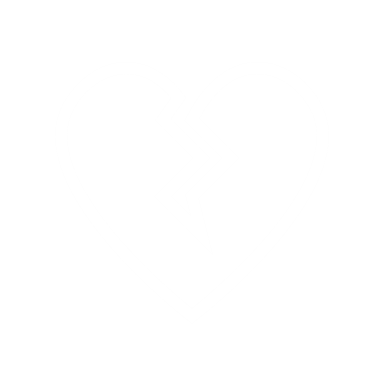 6
6
Szkolenia z zakresu przeciwdziałania przemocy domowej, w szczególności w zakresie wsparcia osób starszych i niepełnosprawnych dla służb realizujących zadania w obszarze przeciwdziałania przemocy w rodzinie, prowadzone w ramach Programu „Sprawiedliwość”, finansowanego ze środków Norweskiego Mechanizmu Finansowego 2014-2021.
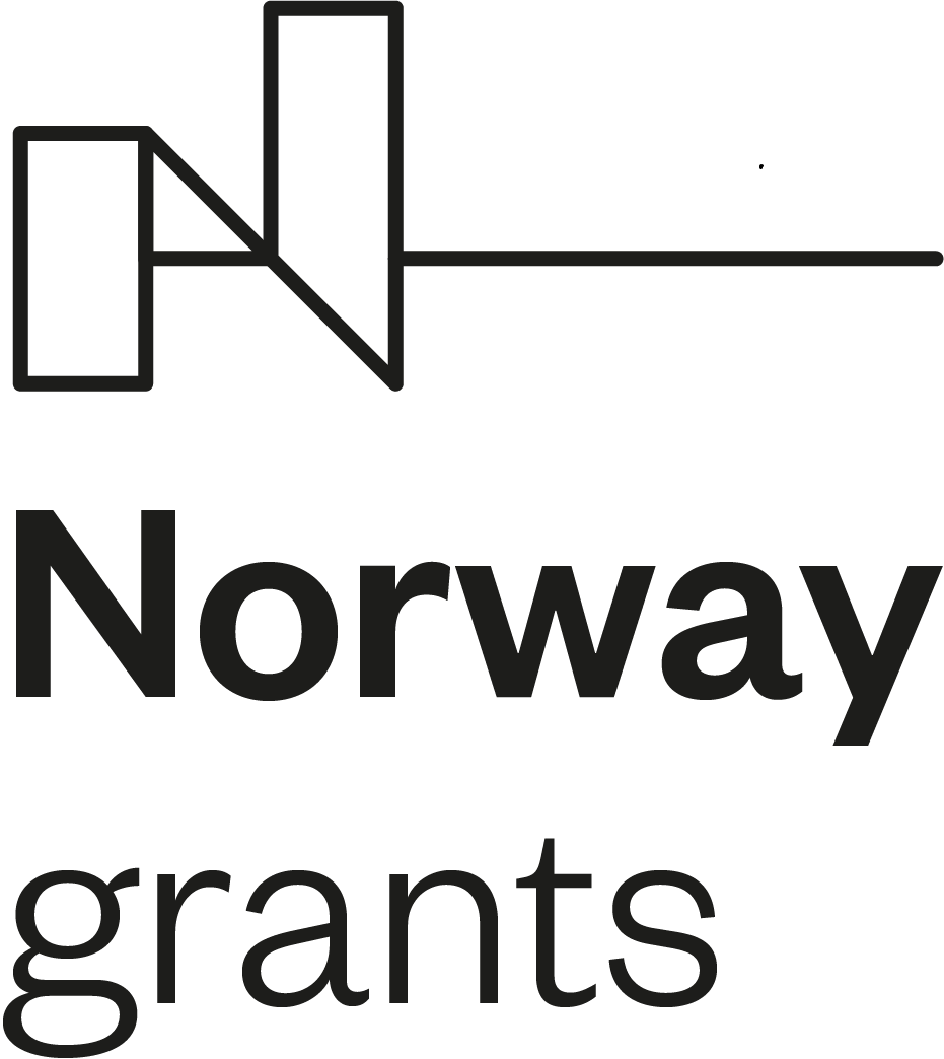 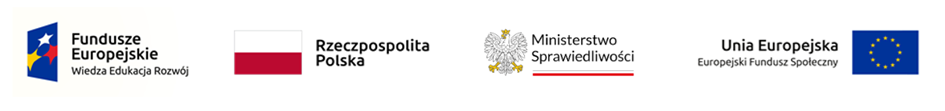 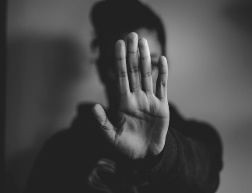 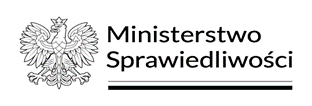 Kreowanie pozytywnego wizerunku rodziny i wzmacnianie rodzinnych wartości
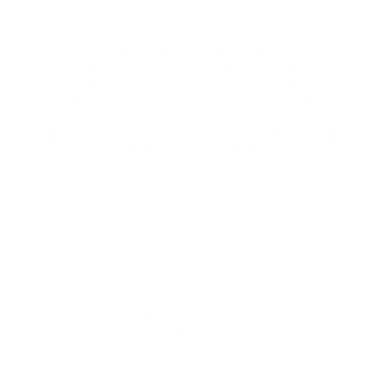 w głównej mierze nieformalny, swobodny charakter życia rodzinnego;
znaczny zakres prywatności przy jednoczesnej kontroli społecznej, gdzie funkcjonowanie rodziny oparte jest na pewnych standardach, wzorach, normach zachowań;
wspólne zamieszkiwanie, nazwisko, własność materialna i kultura duchowa;
ciągłość biologiczna. 
                                                                                                                    E. Matysik, B. Sobczyk, 2016
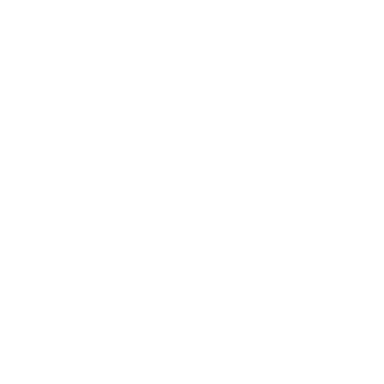 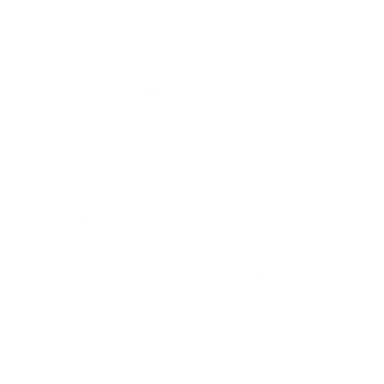 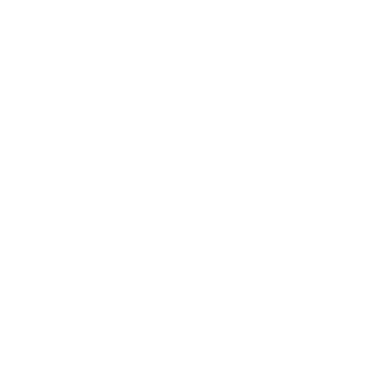 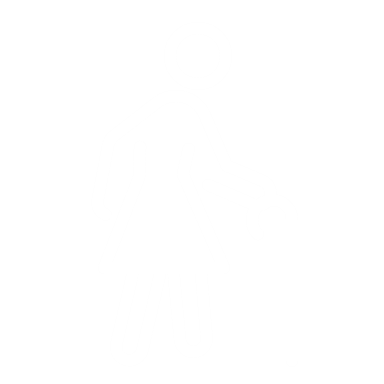 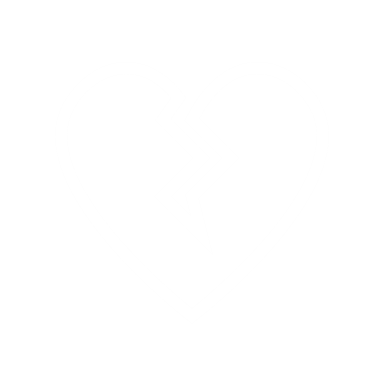 7
7
Szkolenia z zakresu przeciwdziałania przemocy domowej, w szczególności w zakresie wsparcia osób starszych i niepełnosprawnych dla służb realizujących zadania w obszarze przeciwdziałania przemocy w rodzinie, prowadzone w ramach Programu „Sprawiedliwość”, finansowanego ze środków Norweskiego Mechanizmu Finansowego 2014-2021.
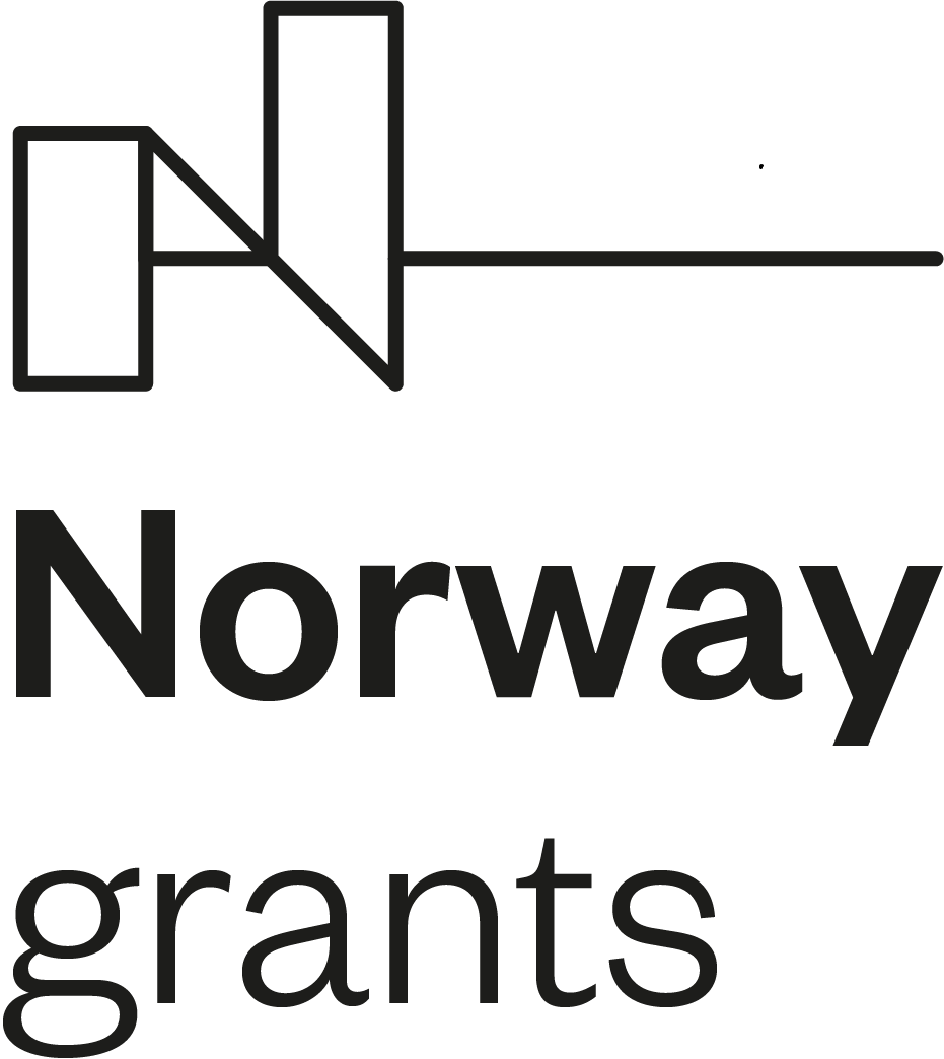 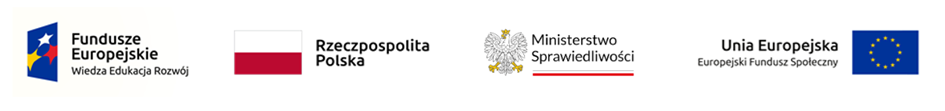 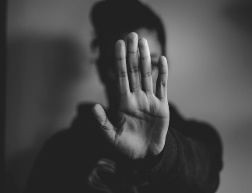 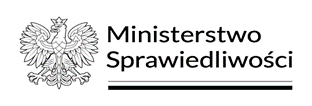 Kreowanie pozytywnego wizerunku rodziny i wzmacnianie rodzinnych wartości
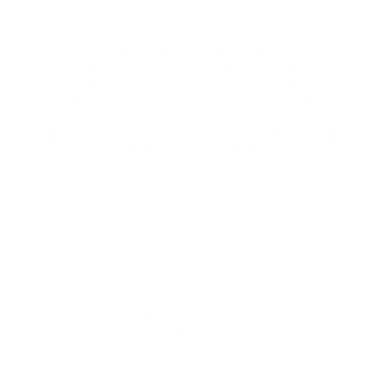 Kształtowanie i wzmacnianie rodziny  jest ważnym etapem oddziaływań wspierających, które kierunkuje działania na:
 zwracanie uwagi na poszanowanie godności wszystkich członków rodziny oraz wzajemne okazywanie sobie szacunku poprzez używanie języka pełnego szacunku. W codzienności życia rodzinnego poprzez modelowanie właściwej atmosfery  buduje się bezpośrednią i bezpieczną przestrzeń do dzielenia się trudnościami, bólem i obawami;
wzajemne relacje pozwalające na okazywanie współczucia i empatyczna komunikacja stanowią wartość rodziny. Okazywane są one głównie poprzez afirmowanie pozytywnego nastawienia oraz kierunkowanie działań na uznawane wartości.
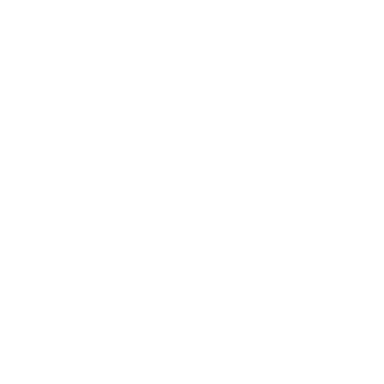 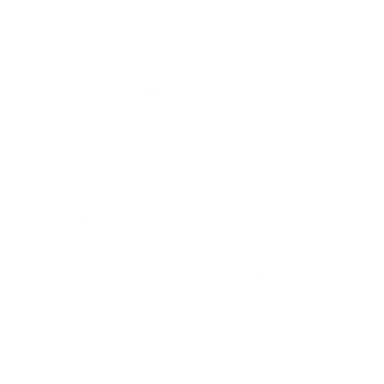 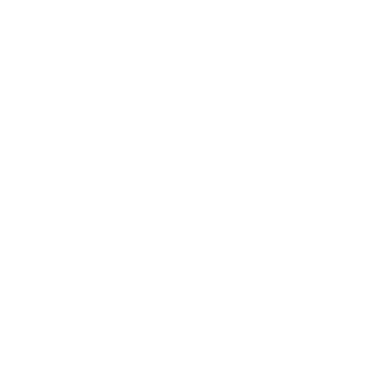 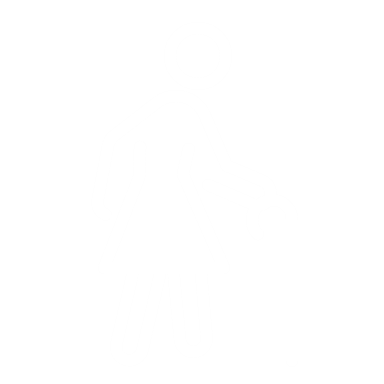 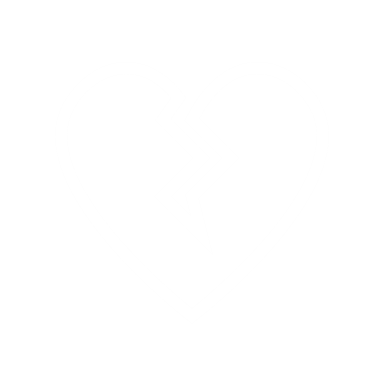 8
8
Szkolenia z zakresu przeciwdziałania przemocy domowej, w szczególności w zakresie wsparcia osób starszych i niepełnosprawnych dla służb realizujących zadania w obszarze przeciwdziałania przemocy w rodzinie, prowadzone w ramach Programu „Sprawiedliwość”, finansowanego ze środków Norweskiego Mechanizmu Finansowego 2014-2021.
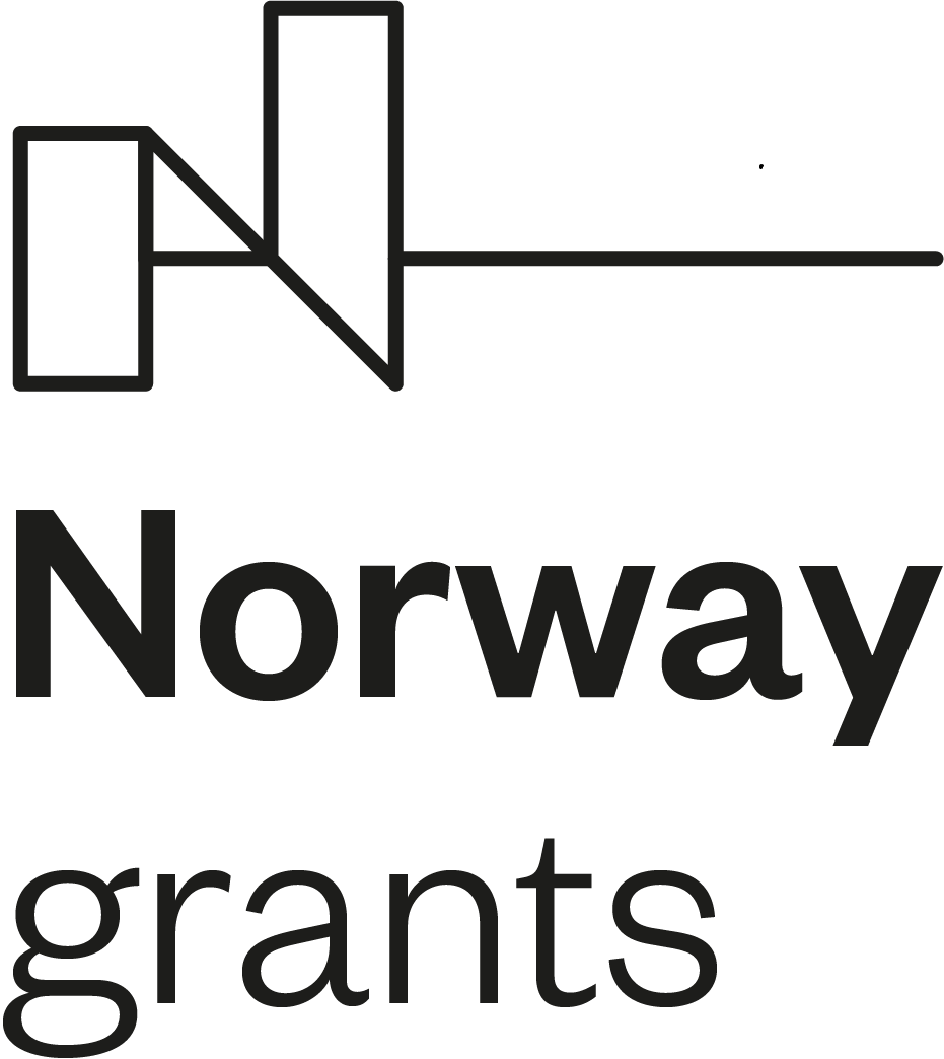 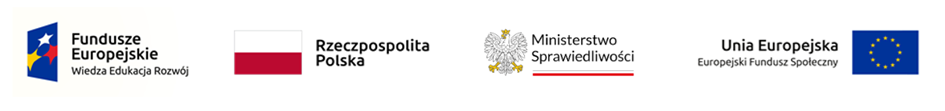 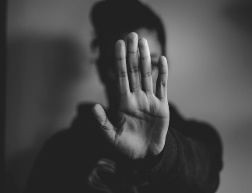 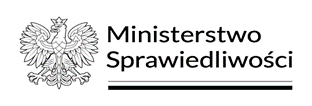 Kreowanie pozytywnego wizerunku rodziny i wzmacnianie rodzinnych wartości
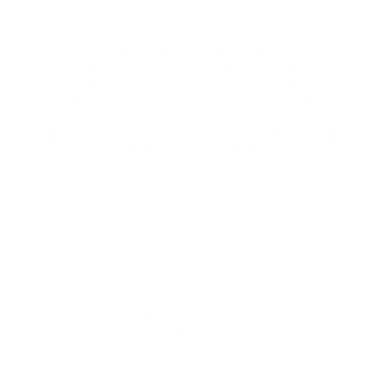 W kontekście profilaktyki przemocy domowej  wzmacniamy obszary ukierunkowane na: 
szukanie jedności i harmonii w rodzinie (nazywanie problemów i natychmiastowe podejmowanie rozwiązywania konfliktów); praktykowanie bezpośredniej, szczerej i konkretnej komunikacji w rodzinie;
stwarzanie przestrzeni do nazywania oraz okazywania uczuć i emocji; przyzwalanie na przeżywanie każdych emocji trudnych i przyjemnych; 
umiejętne (rozsądne)gospodarowanie budżetem;
wspólne spędzanie czasu przez członków rodziny (posiłki, wykonywanie prac domowych, codzienne aktywności, wspólny odpoczynek, wspólne rozrywki – przez to tworzenie więzi i pogłębianie kompetencji poznawczych i społecznych dzieci); 
kojąca obecność;
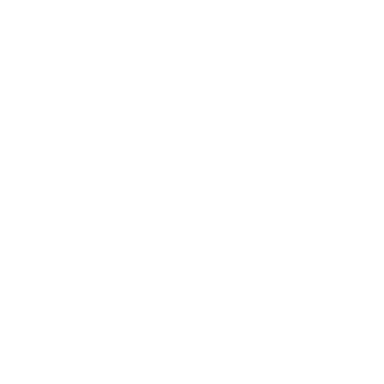 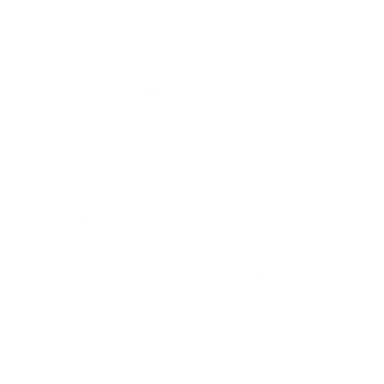 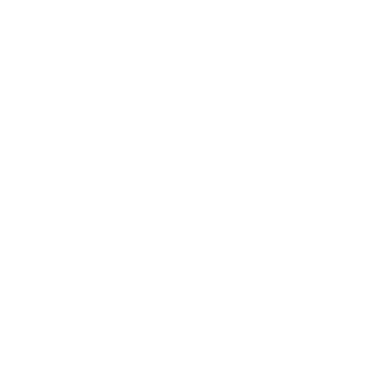 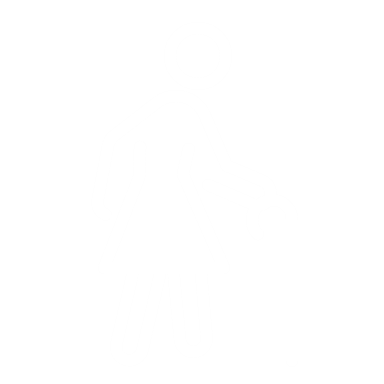 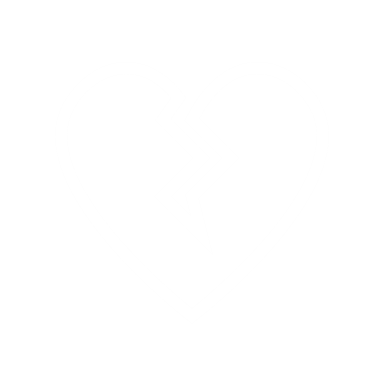 9
9
Szkolenia z zakresu przeciwdziałania przemocy domowej, w szczególności w zakresie wsparcia osób starszych i niepełnosprawnych dla służb realizujących zadania w obszarze przeciwdziałania przemocy w rodzinie, prowadzone w ramach Programu „Sprawiedliwość”, finansowanego ze środków Norweskiego Mechanizmu Finansowego 2014-2021.
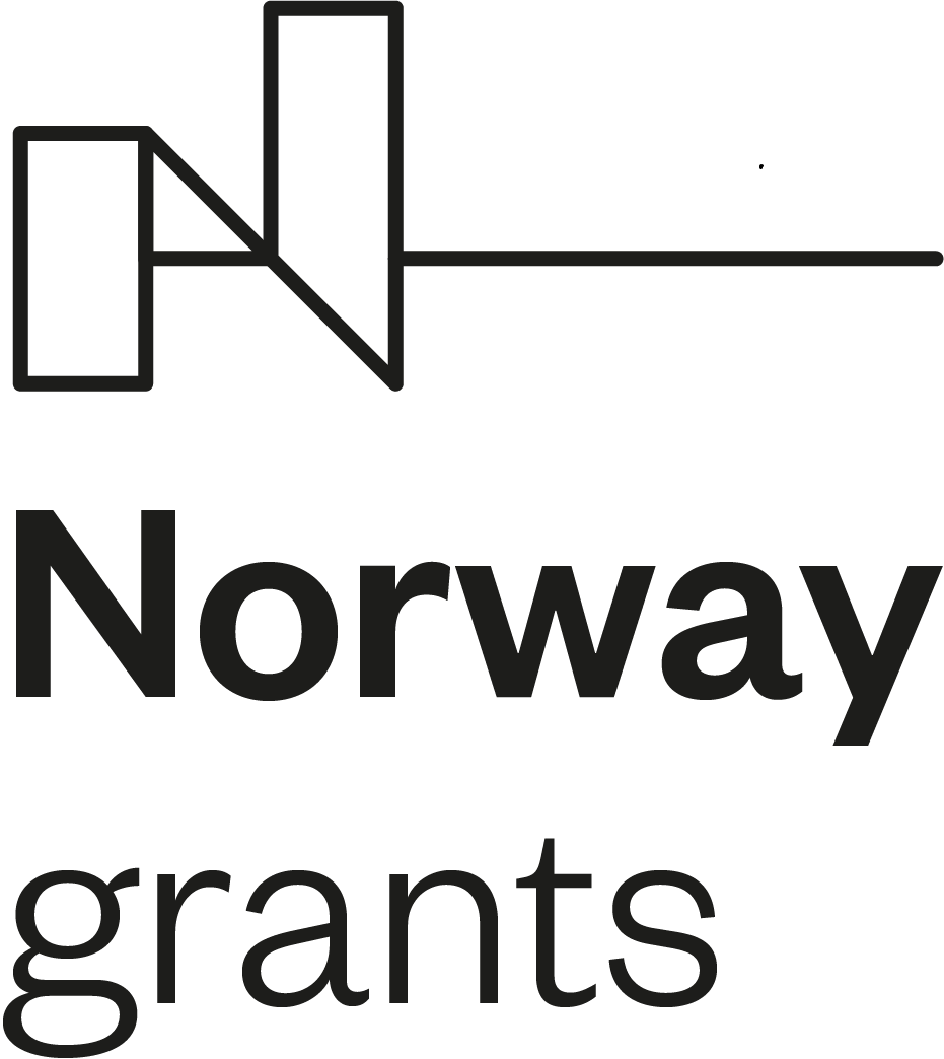 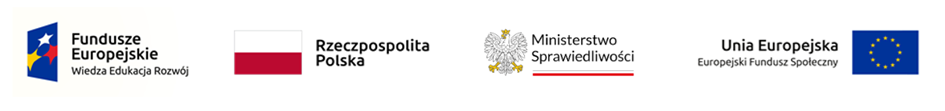 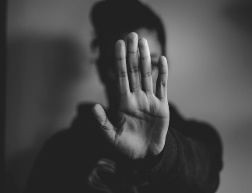 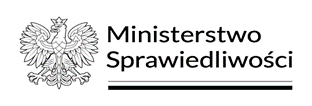 Kreowanie pozytywnego wizerunku rodziny i wzmacnianie rodzinnych wartości
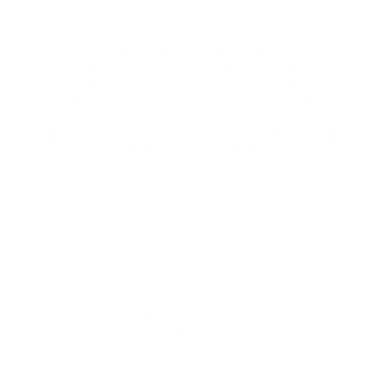 niepozostawianie członka rodziny samego w obliczu trudności, czy nagłej sytuacji; 
pielęgnowanie rutynowych aktywności i rytuałów rodzinnych; 
zapewnianie członkom rodziny poczucia bezpiecznej przynależności; 
usprawnianie kompetencji wychowawczych rodziców; 
zauważanie, nazywanie i  komunikowanie mocnych stron obok słabych punktów i ograniczeń; 
dostrzeganie i tworzenie klimatu na pielęgnowanie talentów i rozwijanie zainteresowań; 
korzystanie z zasobów krewnych, społeczności lokalnej, czy zasobów osobowych w obliczu wyzwań i przeżywanych kryzysów. 
                                                                                                         A. Błasiak, E. Dybowska, 2021
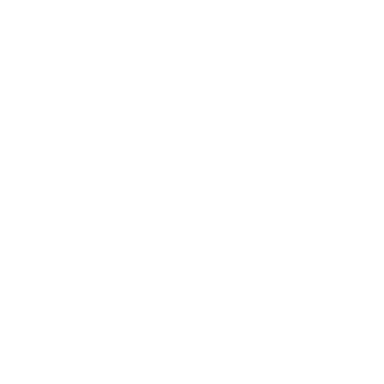 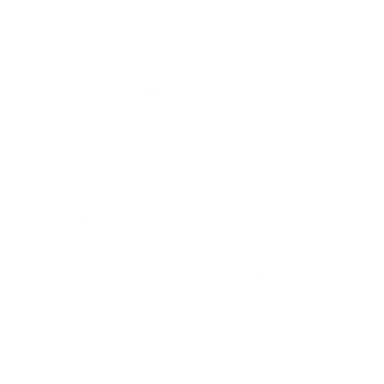 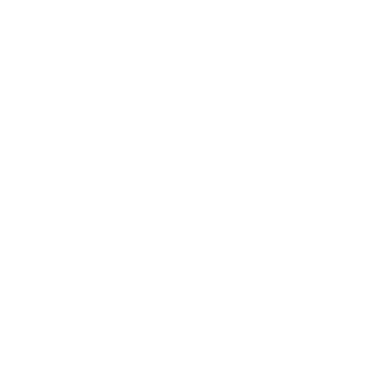 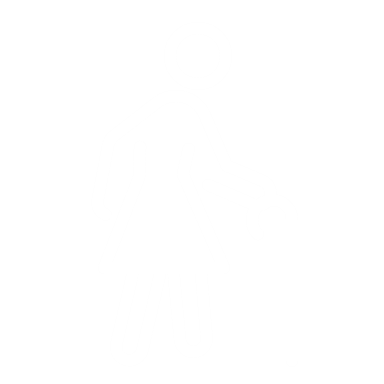 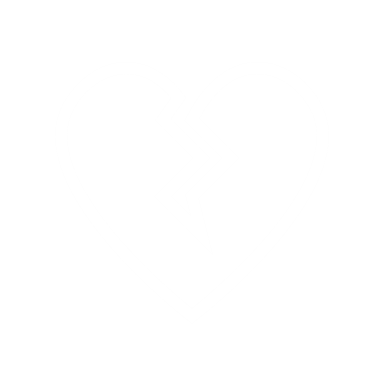 10
10
Szkolenia z zakresu przeciwdziałania przemocy domowej, w szczególności w zakresie wsparcia osób starszych i niepełnosprawnych dla służb realizujących zadania w obszarze przeciwdziałania przemocy w rodzinie, prowadzone w ramach Programu „Sprawiedliwość”, finansowanego ze środków Norweskiego Mechanizmu Finansowego 2014-2021.
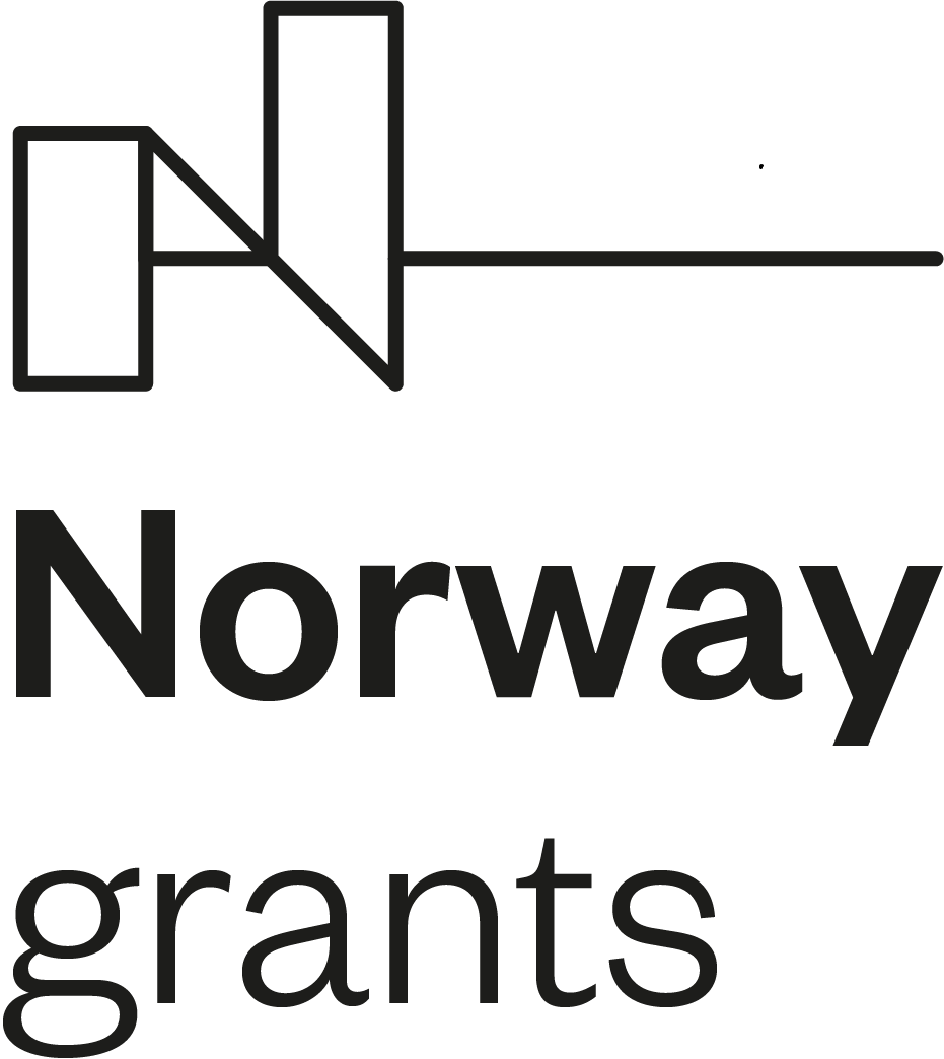 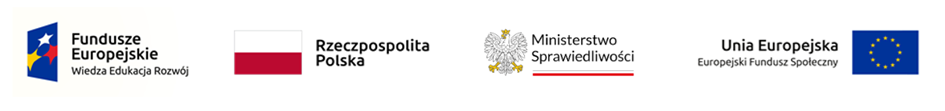 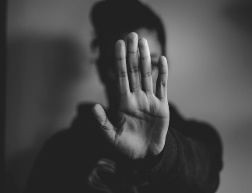 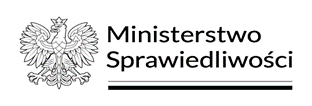 Kreowanie pozytywnego wizerunku rodziny i wzmacnianie rodzinnych wartości
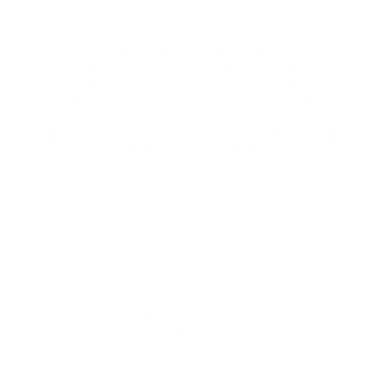 Najszersze rozumienie podejmuje rodzina  w systemowy ujęciu jako złożona struktura składającą się ze wzajemnie od siebie zależnych grup osób, które dzielą historię, przeżywają jakiś stopień emocjonalnej więzi i wprowadzają strategie interakcji potrzebne indywidualnym członkom rodziny i grupie jako całości.  Podstawową właściwością systemów rodzinnych jest zjawisko emergencji, oznaczające, iż system rodzinny jest czymś więcej, niż wyłącznie sumą składających się nań elementów. 

Rodzinę jako system cechują: 
strukturalność rodziny;
całościowość rodziny;
organizacyjna złożoność; 
współzależność.                                  
 M. Ryś, 2011
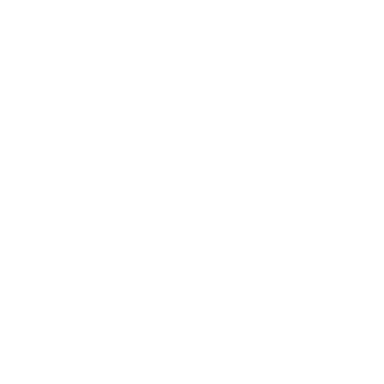 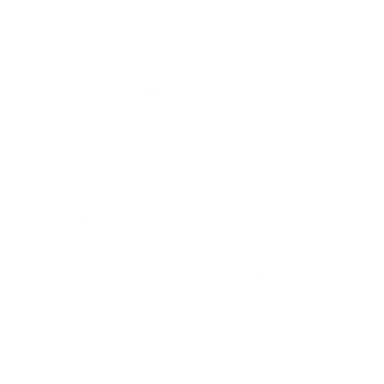 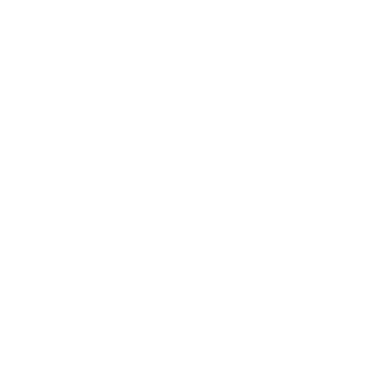 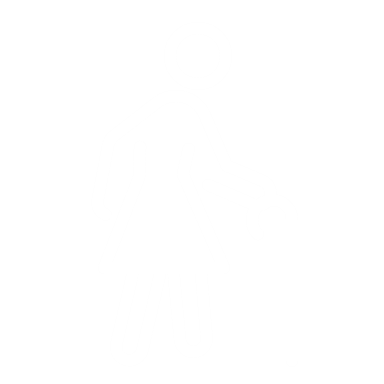 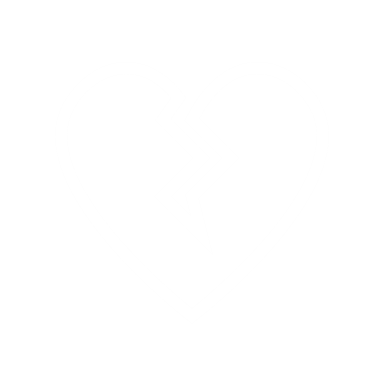 11
11
Szkolenia z zakresu przeciwdziałania przemocy domowej, w szczególności w zakresie wsparcia osób starszych i niepełnosprawnych dla służb realizujących zadania w obszarze przeciwdziałania przemocy w rodzinie, prowadzone w ramach Programu „Sprawiedliwość”, finansowanego ze środków Norweskiego Mechanizmu Finansowego 2014-2021.
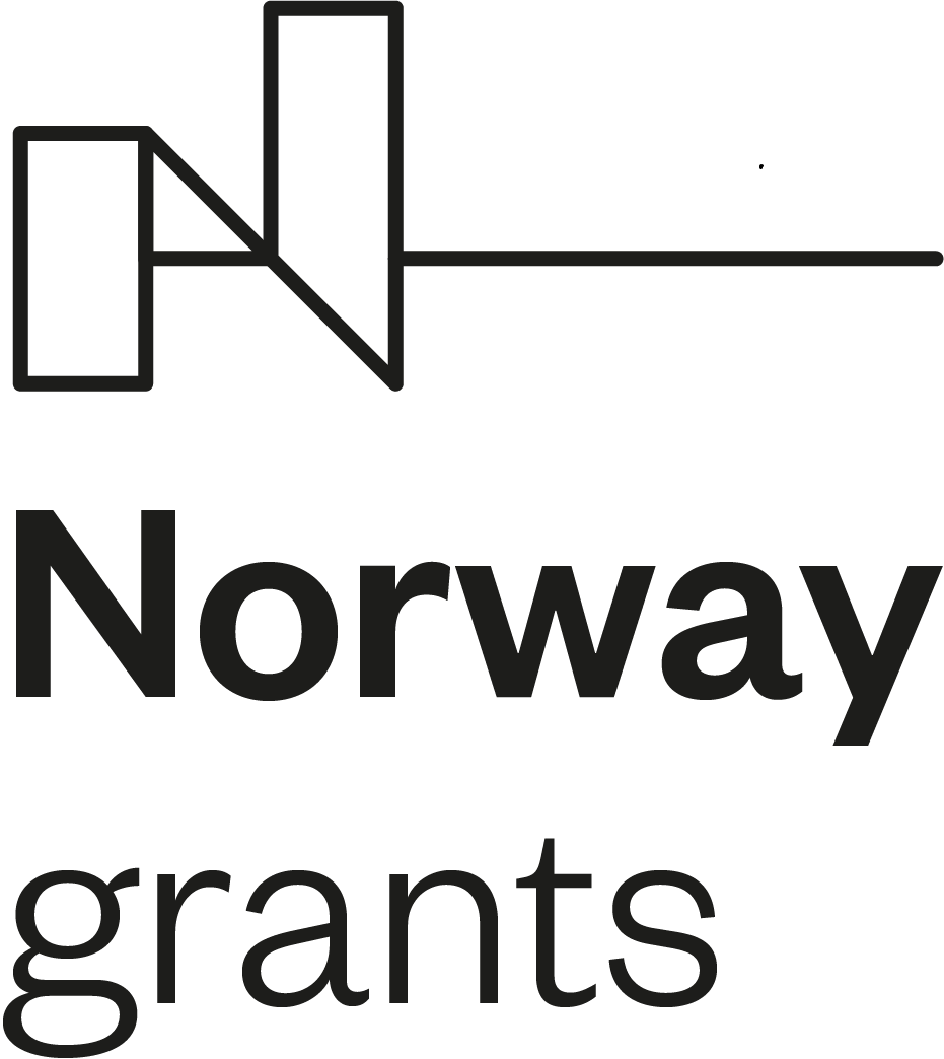 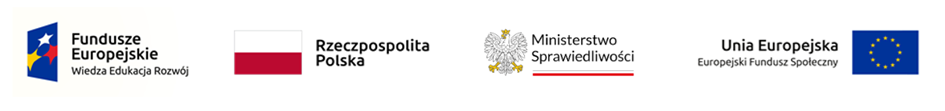 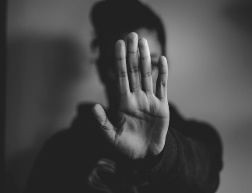 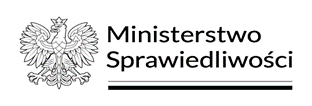 Omówienie praw rodziny zagwarantowanych przez Konstytucję RP oraz ustaw
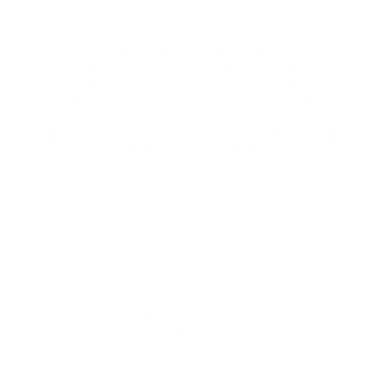 [1] Ustawa zasadnicza RP z 1997 r. reguluje pojęcia małżeństwa oraz rodziny wraz z określeniem elementarnego prawa i wolności osoby fizycznej, w szczególności: 
Art. 18 Konstytucji, określa ogólną regułę ochrony małżeństwa, rodziny, macierzyństwa oraz rodzicielstwa „Małżeństwo jako związek kobiety i mężczyzny, rodzina, macierzyństwo i rodzicielstwo znajdują się pod ochroną i opieką Rzeczypospolitej Polskiej”;
Art. 32 i 33 Konstytucji odnosi się do równości obywateli względem prawa oraz równouprawnienia kobiety i mężczyzny „Wszyscy są wobec prawa równi. Wszyscy mają prawo do równego traktowania przez władze publiczne. Nikt nie może być dyskryminowany w życiu politycznym, społecznym lub gospodarczym z jakiejkolwiek przyczyny” oraz  „Kobieta i mężczyzna w Rzeczypospolitej Polskiej mają równe prawa w życiu rodzinnym, politycznym, społecznym i gospodarczym. Kobieta i mężczyzna mają w szczególności równe prawo do kształcenia, zatrudnienia i awansów, do jednakowego wynagradzania za pracę jednakowej wartości, do zabezpieczenia społecznego oraz do zajmowania stanowisk, pełnienia funkcji oraz uzyskiwania godności publicznych i odznaczeń”;
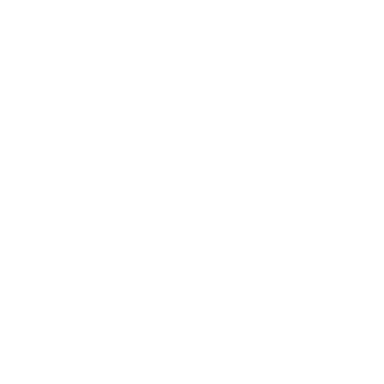 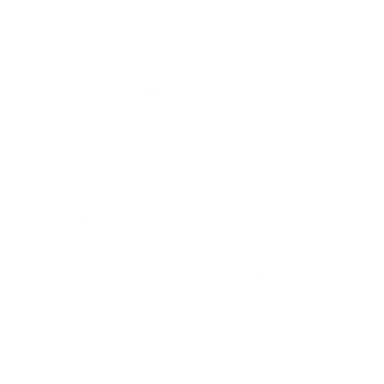 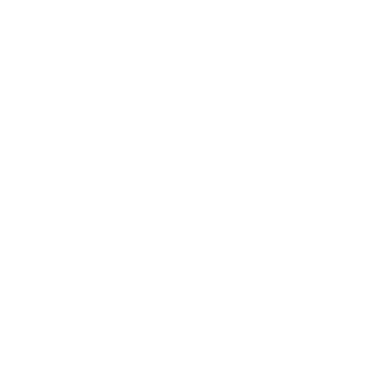 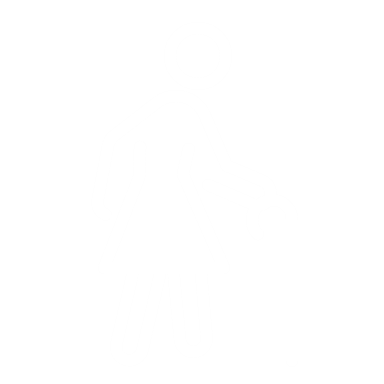 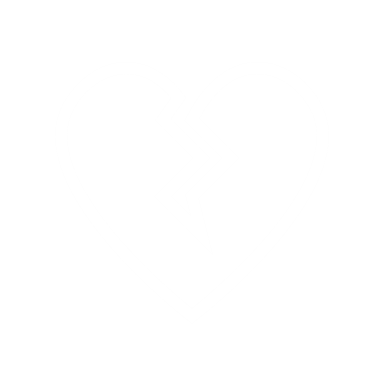 12
12
Szkolenia z zakresu przeciwdziałania przemocy domowej, w szczególności w zakresie wsparcia osób starszych i niepełnosprawnych dla służb realizujących zadania w obszarze przeciwdziałania przemocy w rodzinie, prowadzone w ramach Programu „Sprawiedliwość”, finansowanego ze środków Norweskiego Mechanizmu Finansowego 2014-2021.
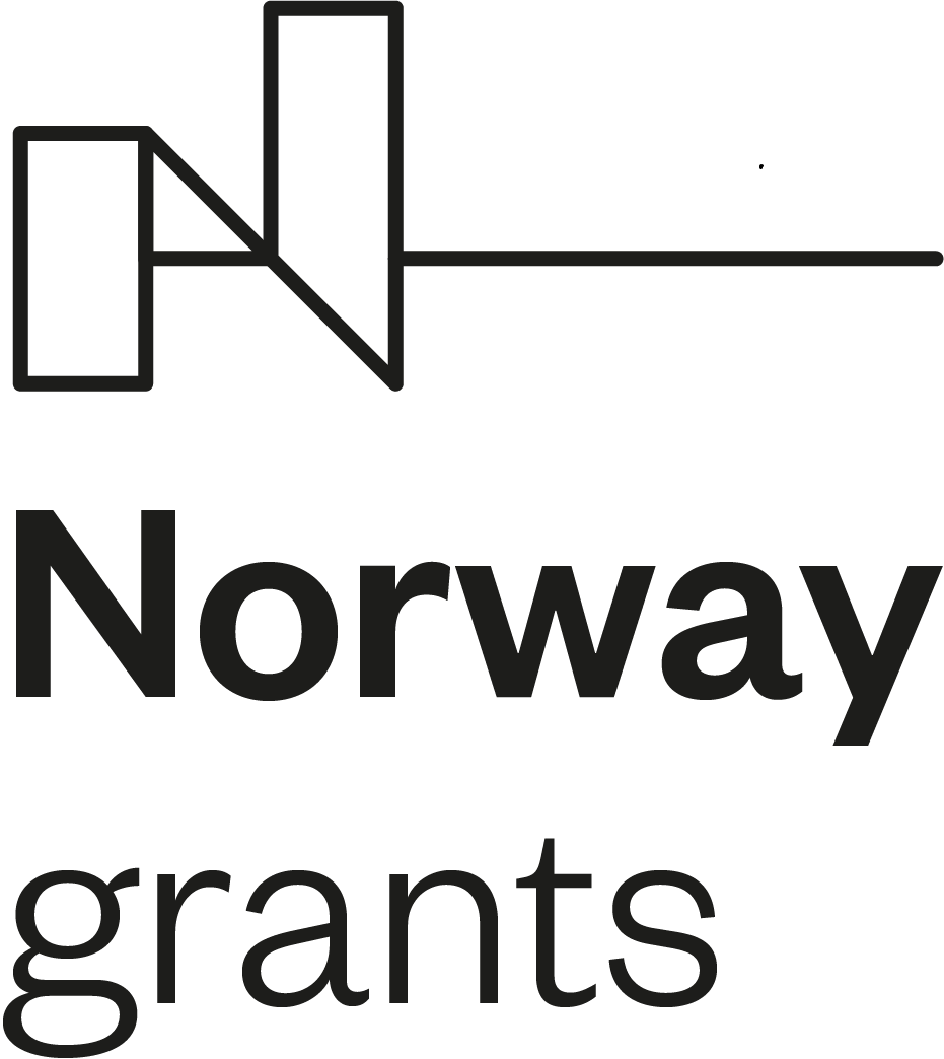 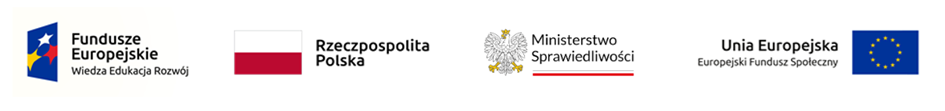 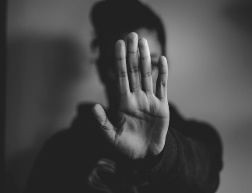 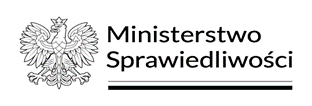 Omówienie praw rodziny zagwarantowanych przez Konstytucję RP oraz ustaw
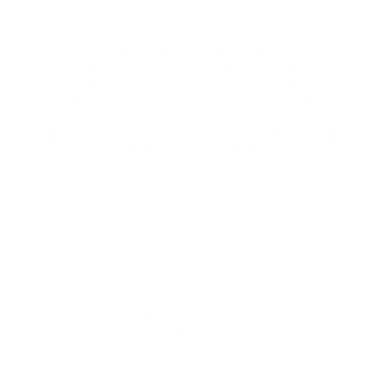 Art. 38 Konstytucji wskazuje  „Rzeczpospolita Polska zapewnia każdemu człowiekowi prawną ochronę życia”;
Art. 41 Konstytucji wskazuje, że „Każdemu zapewnia się nietykalność osobistą i wolność osobistą. Pozbawienie lub ograniczenie wolności może nastąpić tylko na zasadach i w trybie określonych w ustawie”;
Art. 47 Konstytucji wskazuje, że „Każdy ma prawo do ochrony prawnej życia prywatnego, rodzinnego, czci i dobrego imienia oraz do decydowania o swoim życiu osobistym”;
Art. 48 Konstytucji  wskazuje na prawa rodziców „ Rodzice mają prawo do wychowania dzieci zgodnie z własnymi przekonaniami. Wychowanie to powinno uwzględniać stopień dojrzałości dziecka, a także wolność jego sumienia i wyznania oraz jego przekonania” oraz „Ograniczenie lub pozbawienie praw rodzicielskich może nastąpić tylko w przypadkach określonych w ustawie i tylko na podstawie prawomocnego orzeczenia sądu”;
Art. 53 Konstytucji wskazuje, że „Każdemu zapewnia się wolność sumienia i religii” oraz „Rodzice mają prawo do zapewnienia dzieciom wychowania i nauczania moralnego i religijnego zgodnie ze swoimi przekonaniami”;
Art. 68 Konstytucja gwarantuje, że „każdy ma prawo do ochrony zdrowia”;
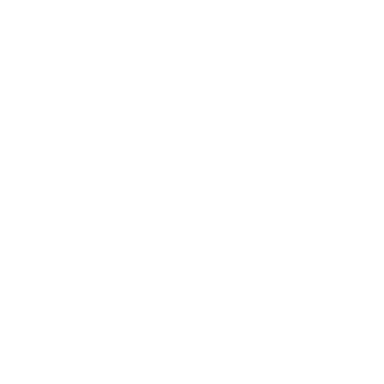 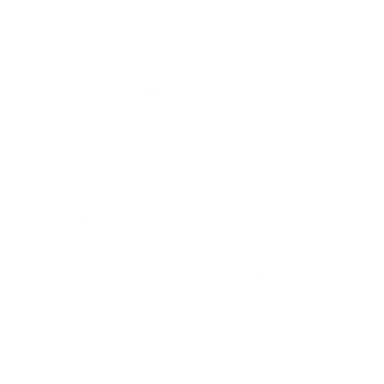 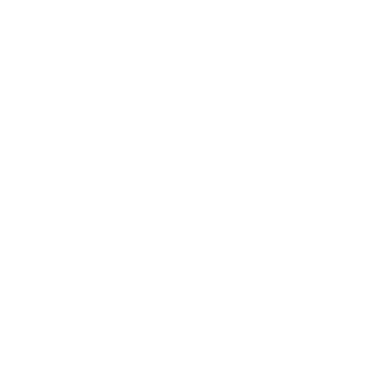 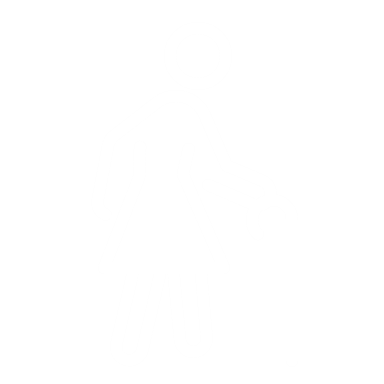 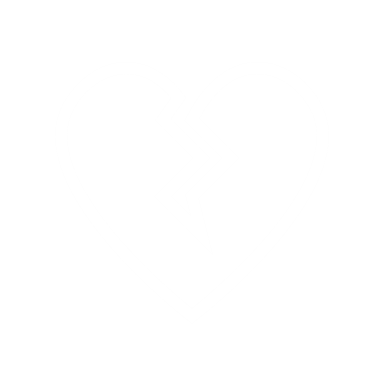 13
13
Szkolenia z zakresu przeciwdziałania przemocy domowej, w szczególności w zakresie wsparcia osób starszych i niepełnosprawnych dla służb realizujących zadania w obszarze przeciwdziałania przemocy w rodzinie, prowadzone w ramach Programu „Sprawiedliwość”, finansowanego ze środków Norweskiego Mechanizmu Finansowego 2014-2021.
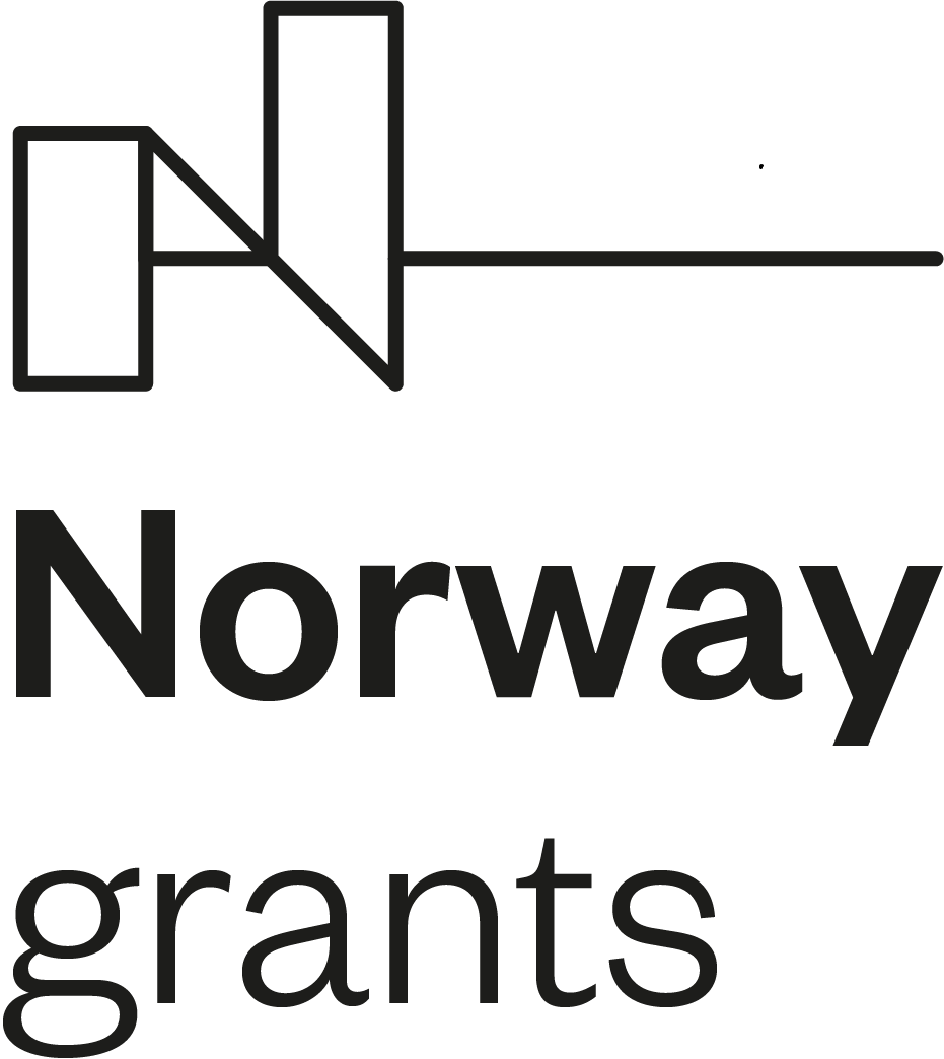 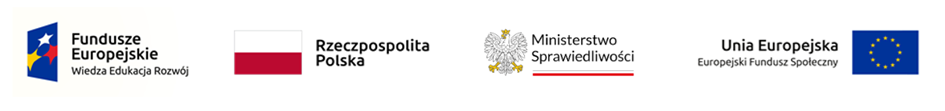 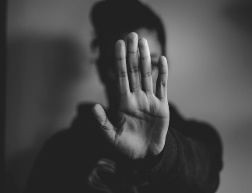 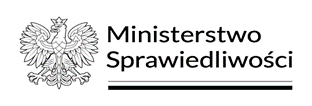 Omówienie praw rodziny zagwarantowanych przez Konstytucję RP oraz ustaw
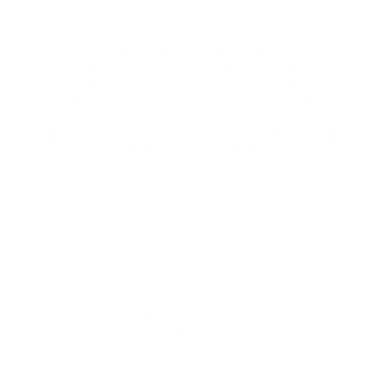 Art. 70 Konstytucji gwarantuje prawo  do nauki, która jest obowiązkowa do 18 roku życia oraz prawo rodziców o  „…wyboru dla swoich dzieci szkół innych niż publiczne”; 
Art. 71 Konstytucji wskazuje na obowiązek „Państwo w swojej polityce społecznej 
i gospodarczej uwzględnia dobro rodziny. Rodziny znajdujące się w trudnej sytuacji materialnej i społecznej, zwłaszcza wielodzietne i niepełne, mają prawo do szczególnej pomocy ze strony władz publicznych”, a „Matka przed i po urodzeniu dziecka ma prawo do szczególnej pomocy władz publicznych, której zakres określa ustawa”;
Art. 72 Konstytucji wskazuje na prawa dziecka „Rzeczpospolita Polska zapewnia ochronę praw dziecka. Każdy ma prawo żądać od organów władzy publicznej ochrony dziecka przed przemocą, okrucieństwem, wyzyskiem i demoralizacją” oraz „Dziecko pozbawione opieki rodzicielskiej ma prawo do opieki i pomocy władz publicznych”, a także  „W toku ustalania praw dziecka organy władzy publicznej oraz osoby odpowiedzialne za dziecko są obowiązane do wysłuchania i w miarę możliwości uwzględnienia zdania dziecka”.
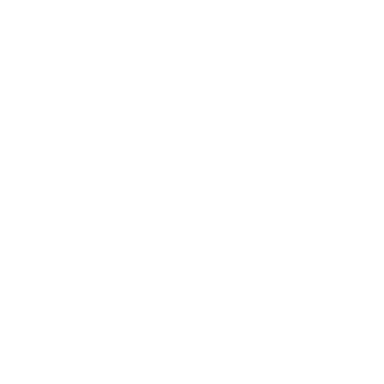 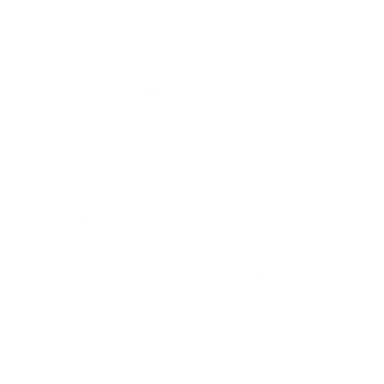 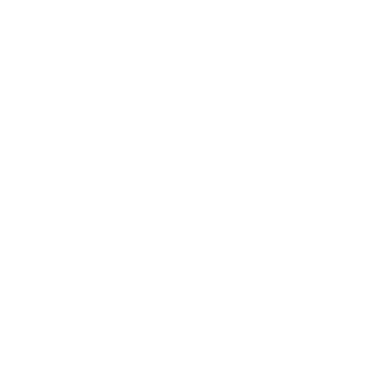 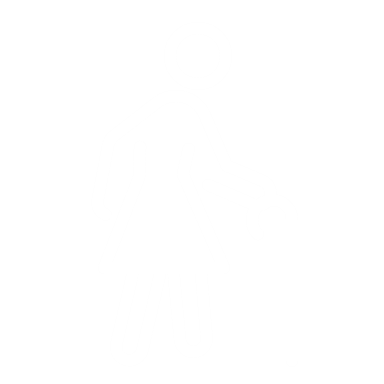 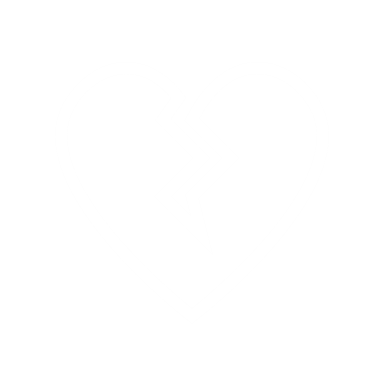 14
14
Szkolenia z zakresu przeciwdziałania przemocy domowej, w szczególności w zakresie wsparcia osób starszych i niepełnosprawnych dla służb realizujących zadania w obszarze przeciwdziałania przemocy w rodzinie, prowadzone w ramach Programu „Sprawiedliwość”, finansowanego ze środków Norweskiego Mechanizmu Finansowego 2014-2021.
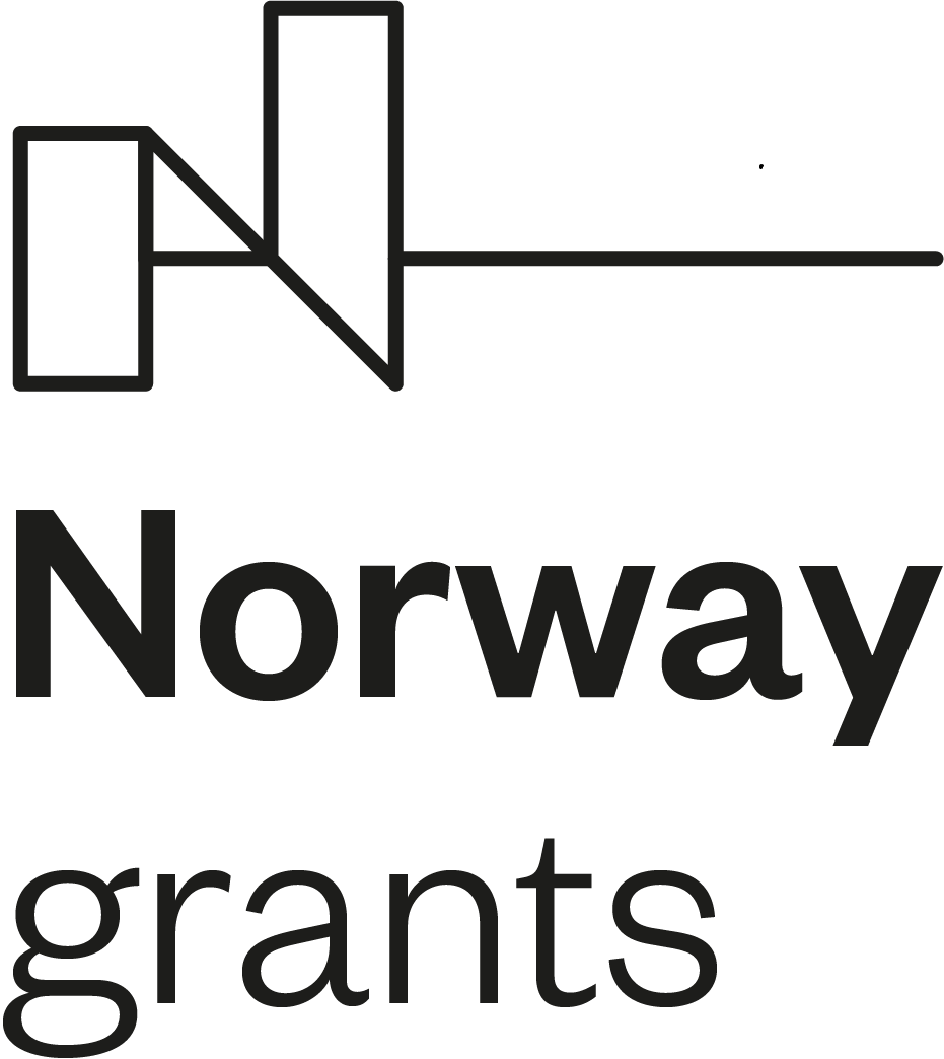 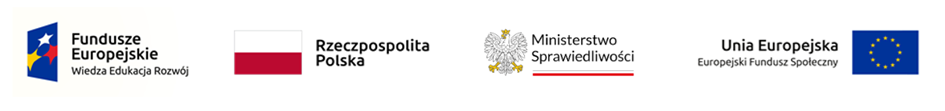 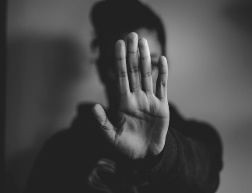 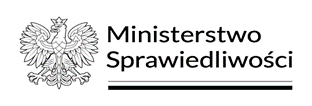 Omówienie praw rodziny zagwarantowanych przez Konstytucję RP oraz ustaw
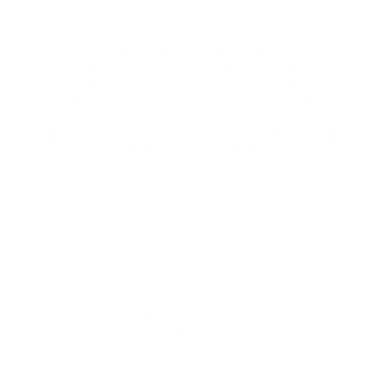 [2] Następnym aktem regulującym  normy prawne: majątkowe i niemajątkowe stosunki między małżonkami i krewnymi, a także stosunki wynikające z kurateli, opieki i przysposobienia  stanowi Kodeks rodzinny i opiekuńczy.  Do nadrzędnych zasad prawa rodzinnego i opiekuńczego zaliczamy następujące zasady: zasada dobra dziecka, zasada dobra rodziny, zasada monogamii, zasada równouprawnienia kobiety i mężczyzny, zasada szczególnej ochrony rodziny i dziecka przez państwo, zasada trwałości małżeństwa.
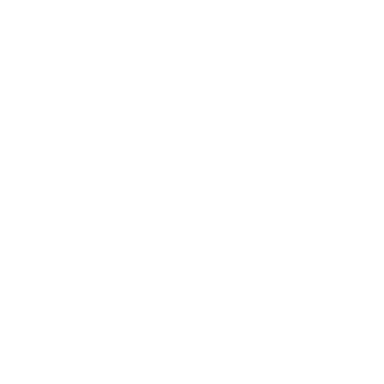 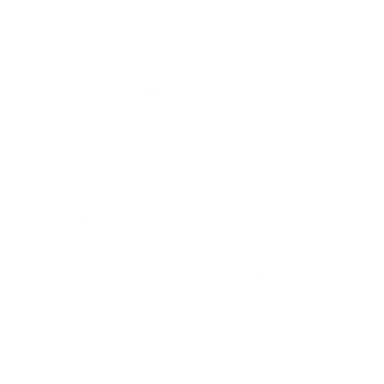 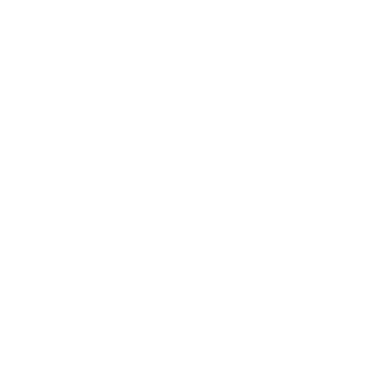 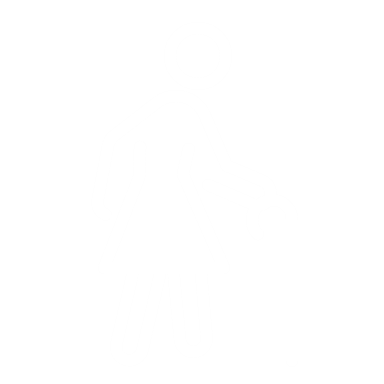 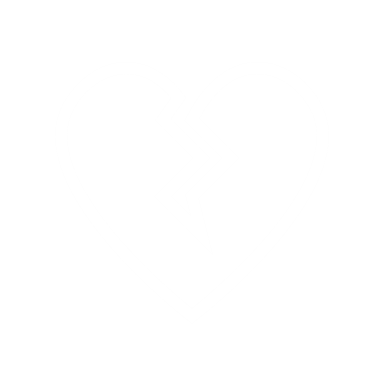 15
15
Szkolenia z zakresu przeciwdziałania przemocy domowej, w szczególności w zakresie wsparcia osób starszych i niepełnosprawnych dla służb realizujących zadania w obszarze przeciwdziałania przemocy w rodzinie, prowadzone w ramach Programu „Sprawiedliwość”, finansowanego ze środków Norweskiego Mechanizmu Finansowego 2014-2021.
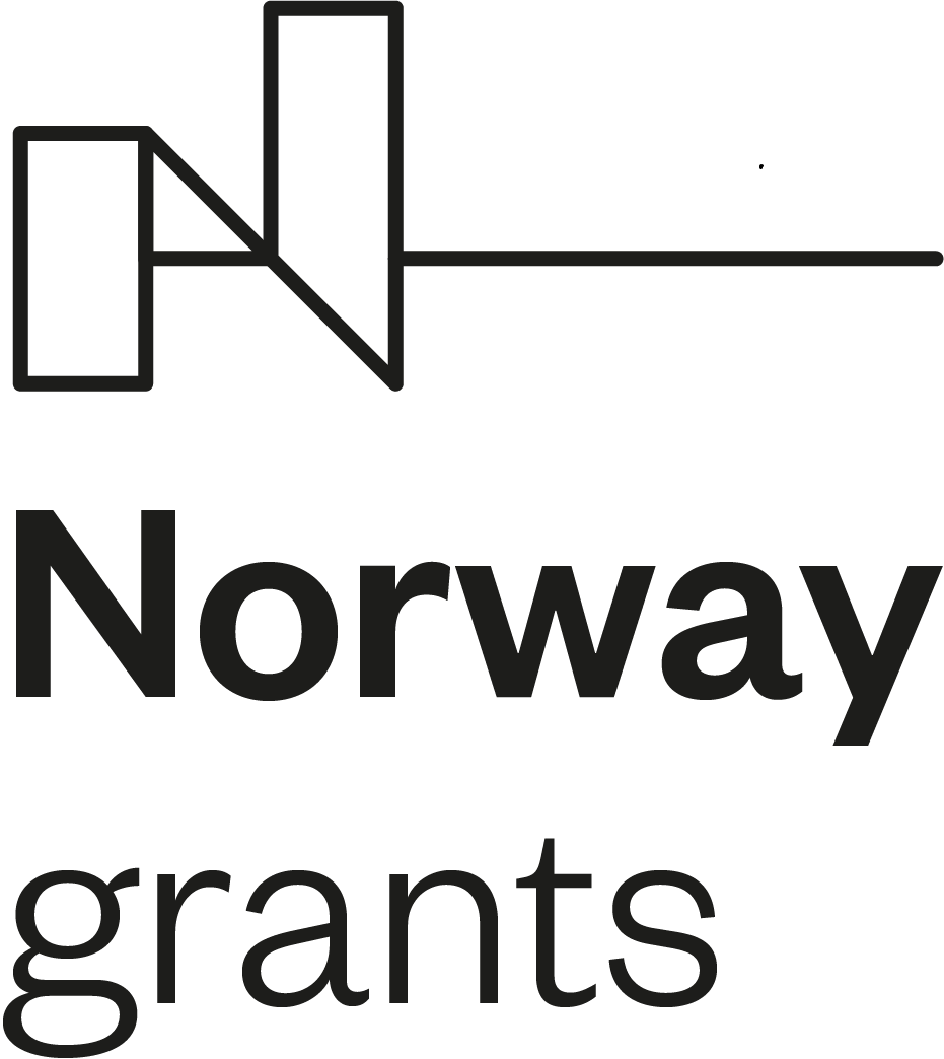 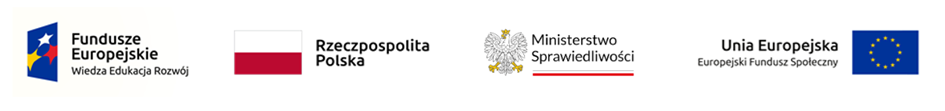 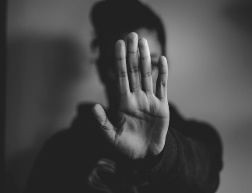 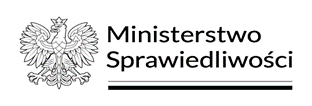 Omówienie praw rodziny zagwarantowanych przez Konstytucję RP oraz ustaw
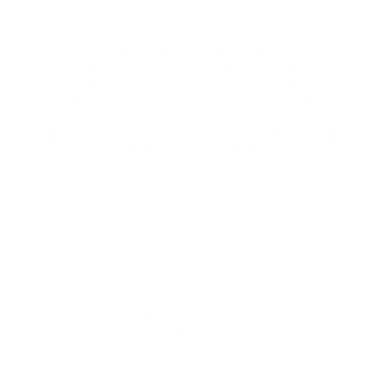 [3] Kolejnym aktem prawnym podejmującym obowiązek udzielania pomocy rodzinie jest Ustawa o wspieraniu rodziny i systemie pieczy zastępczej, która już w swojej preambule uzasadnia jej uchwalenie: „Dla dobra dzieci, które potrzebują szczególnej ochrony i pomocy ze strony dorosłych, środowiska rodzinnego, atmosfery szczęścia, miłości i zrozumienia, w trosce o ich harmonijny rozwój i przyszłą samodzielność życiową, dla zapewnienia ochrony przysługujących im praw i wolności, dla dobra rodziny, która jest podstawową komórką społeczeństwa oraz naturalnym środowiskiem rozwoju, i dobra wszystkich jej członków, a w szczególności dzieci, w przekonaniu, że skuteczna pomoc dla rodziny przeżywającej trudności w opiekowaniu się i wychowywaniu dzieci oraz skuteczna ochrona dzieci i pomoc dla nich może być osiągnięta przez współpracę wszystkich osób, instytucji i organizacji pracujących z dziećmi i rodzicami”. W swoich zapisach  w szczególności wskazuje na profilaktykę zagrożeń występujących, poprzez udzielania jej wsparcia:
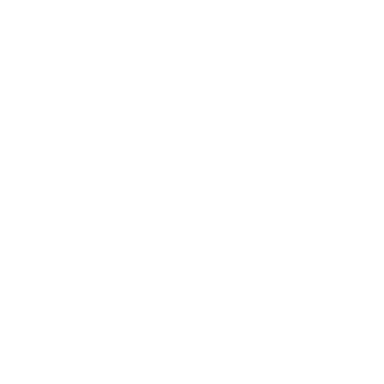 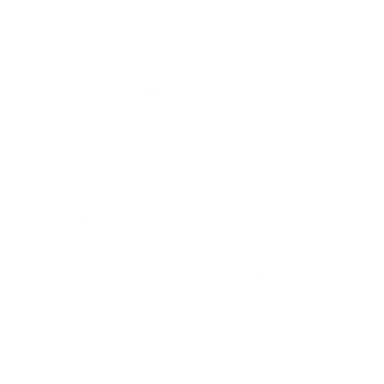 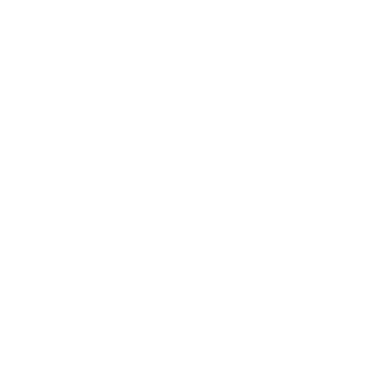 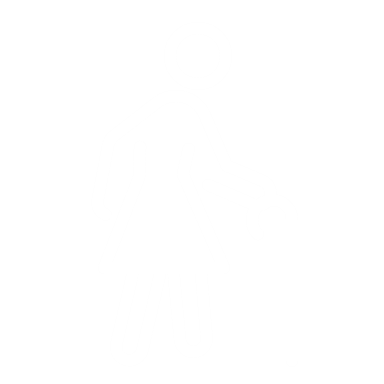 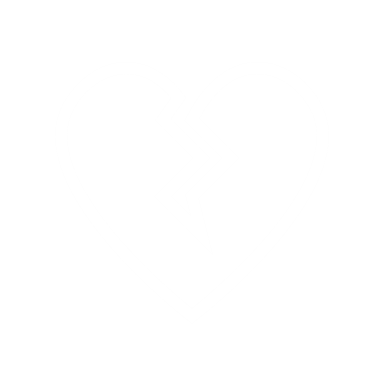 16
16
Szkolenia z zakresu przeciwdziałania przemocy domowej, w szczególności w zakresie wsparcia osób starszych i niepełnosprawnych dla służb realizujących zadania w obszarze przeciwdziałania przemocy w rodzinie, prowadzone w ramach Programu „Sprawiedliwość”, finansowanego ze środków Norweskiego Mechanizmu Finansowego 2014-2021.
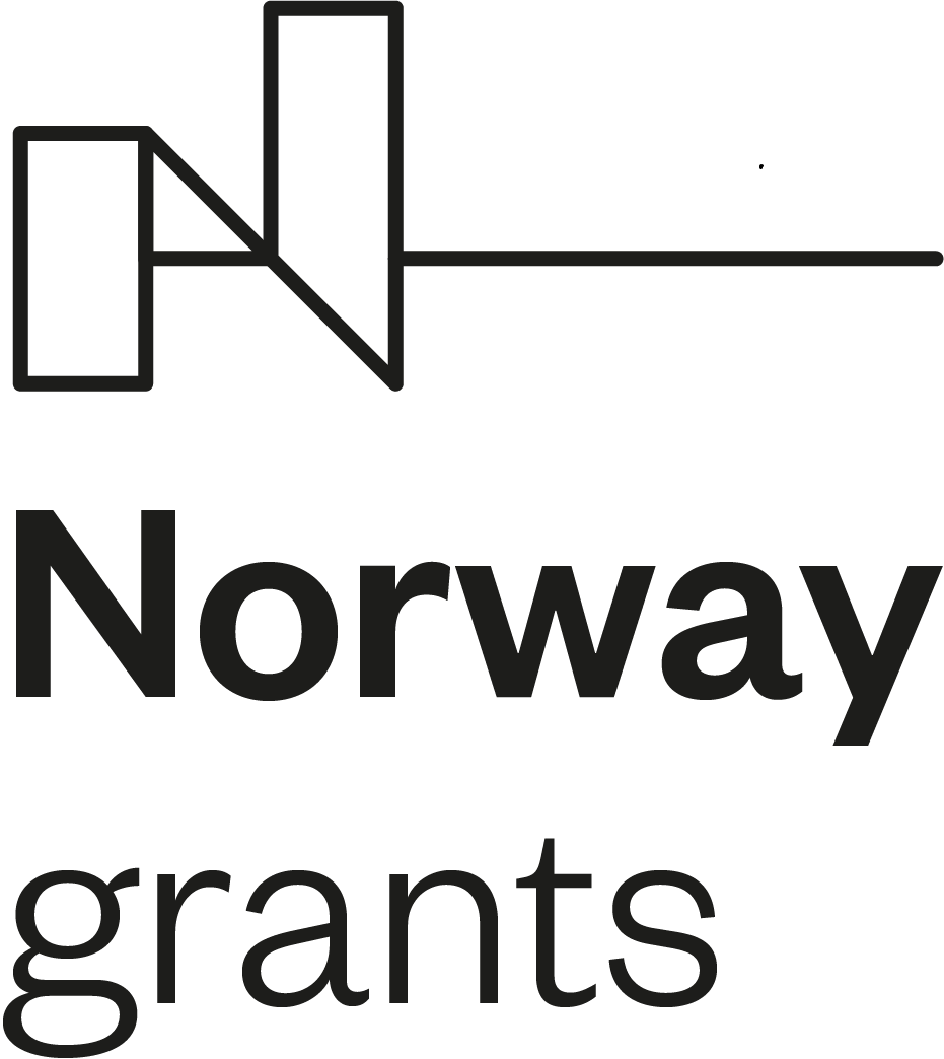 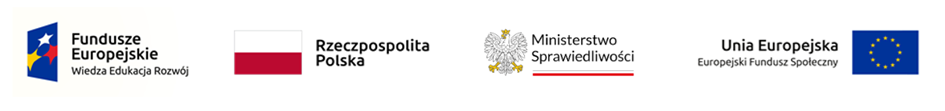 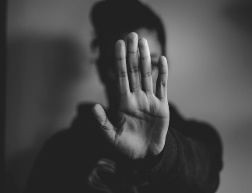 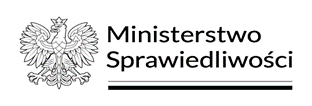 Omówienie praw rodziny zagwarantowanych przez Konstytucję RP oraz ustaw
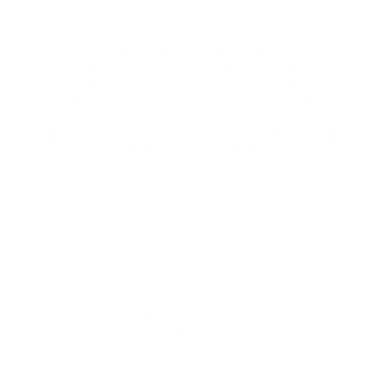 Art. 2. odnosi się do potrzeby „wspierania rodziny przeżywającej trudności w wypełnianiu funkcji opiekuńczo-wychowawczych i określa to jako  to zespół planowych działań mających na celu przywrócenie rodzinie zdolności do wypełniania tych funkcji”;
Art. 3. Wskazuje, że obowiązek „wspierania rodziny (…) spoczywa na jednostkach samorządu terytorialnego oraz na organach administracji rządowej”;
Art. 4. wskazuje, że stosując ustawę „należy mieć na względzie podmiotowość dziecka i rodziny oraz prawo dziecka do: wychowania w rodzinie, a w razie konieczności wychowywania dziecka poza rodziną – do opieki i wychowania w rodzinnych formach pieczy zastępczej, jeśli jest to zgodne z dobrem dziecka; powrotu do rodziny; utrzymywania osobistych kontaktów z rodzicami, z wyjątkiem przypadków, w których sąd zakazał takich kontaktów;  stabilnego środowiska wychowawczego;  kształcenia, rozwoju uzdolnień, zainteresowań i przekonań oraz zabawy i wypoczynku; pomocy w przygotowaniu do samodzielnego życia; ochrony przed arbitralną lub bezprawną ingerencją w życie dziecka; informacji i wyrażania opinii w sprawach, które go dotyczą, odpowiednio do jego wieku i stopnia dojrzałości; ochrony przed poniżającym traktowaniem i karaniem; poszanowania tożsamości religijnej i kulturowej; dostępu do informacji dotyczących jego pochodzenia”;
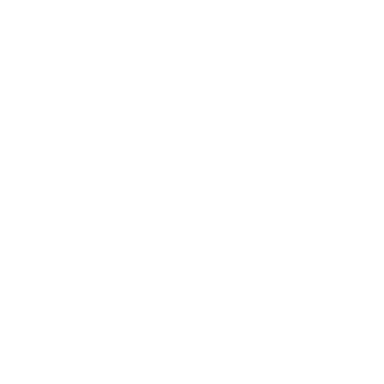 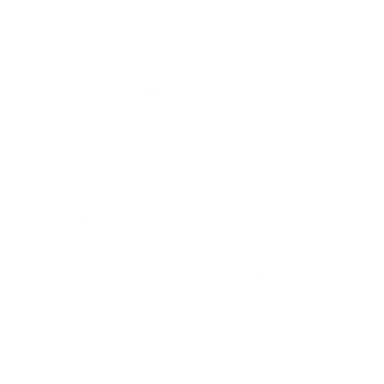 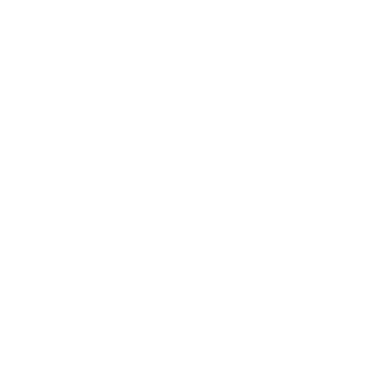 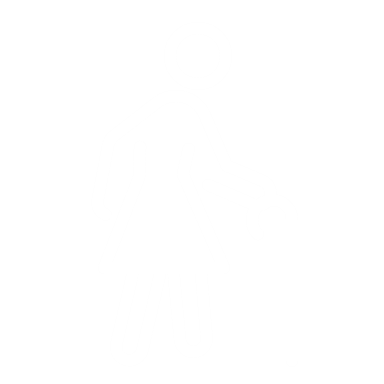 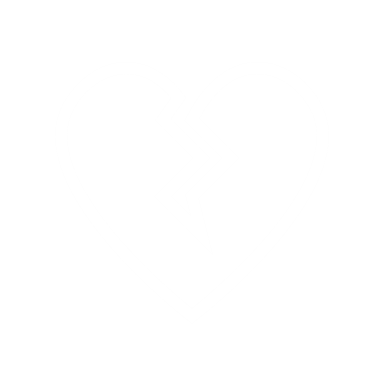 17
17
Szkolenia z zakresu przeciwdziałania przemocy domowej, w szczególności w zakresie wsparcia osób starszych i niepełnosprawnych dla służb realizujących zadania w obszarze przeciwdziałania przemocy w rodzinie, prowadzone w ramach Programu „Sprawiedliwość”, finansowanego ze środków Norweskiego Mechanizmu Finansowego 2014-2021.
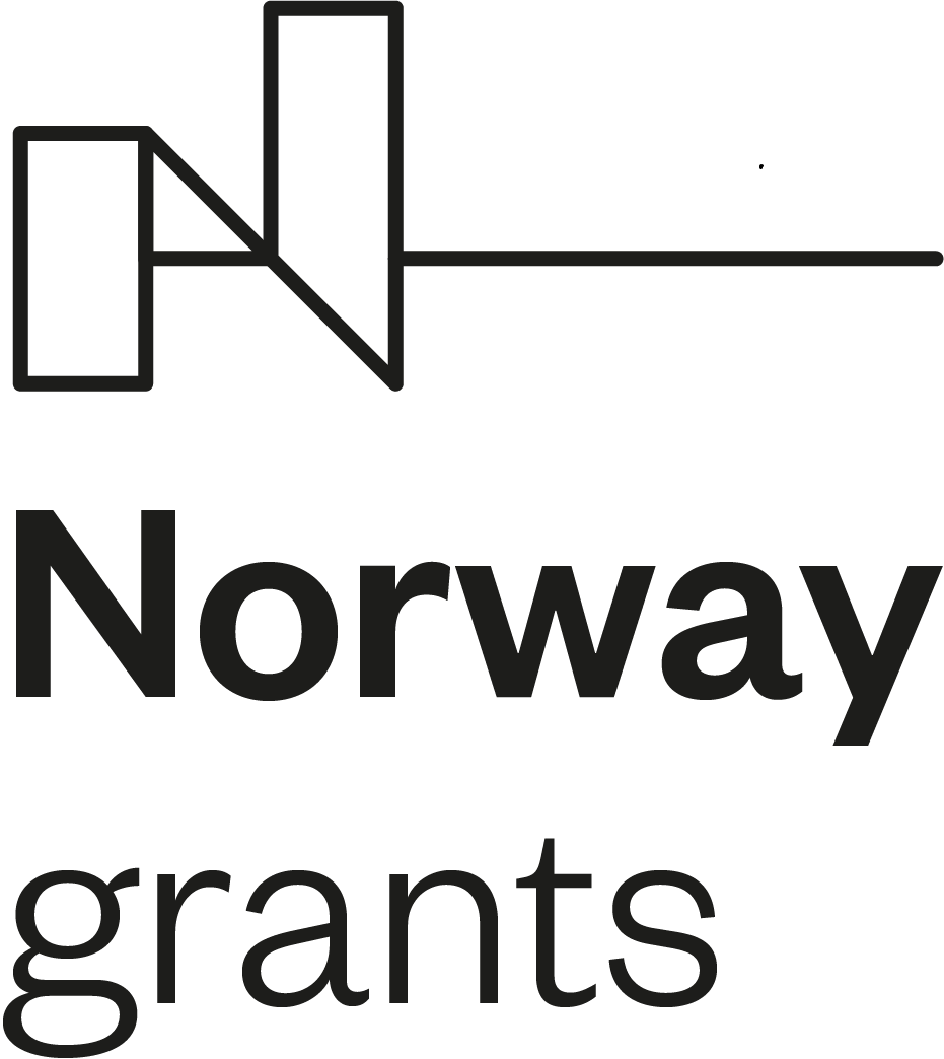 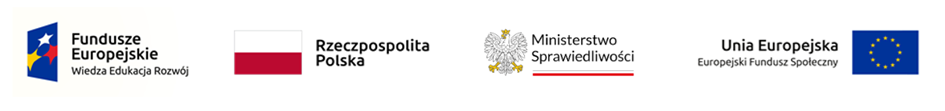 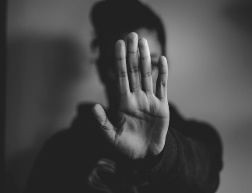 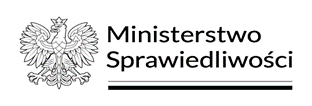 Omówienie praw rodziny zagwarantowanych przez Konstytucję RP oraz ustaw
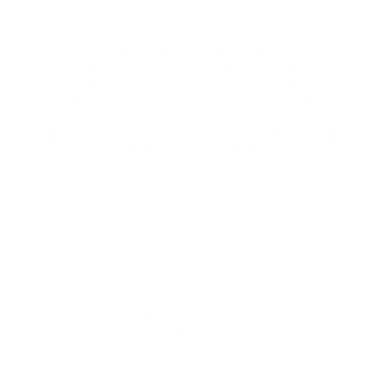 Art. 8. odnosi się do wspierania rodziny, a w szczególności stanowi, że „Rodzinie przeżywającej trudności w wypełnianiu funkcji opiekuńczo - wychowawczych wójt zapewnia wsparcie, które polega w szczególności na: analizie sytuacji rodziny i środowiska rodzinnego oraz przyczyn kryzysu w rodzinie; wzmocnieniu roli i funkcji rodziny;  rozwijaniu umiejętności opiekuńczo-wychowawczych rodziny; podniesieniu świadomości w zakresie planowania oraz funkcjonowania rodziny;  pomocy w integracji rodziny; przeciwdziałaniu marginalizacji i degradacji społecznej rodziny; dążeniu do reintegracji rodziny” oraz  wskazuje, że „Wspieranie rodziny jest prowadzone w formie: pracy z rodziną;  pomocy w opiece i wychowaniu dziecka. Wspieranie rodziny jest prowadzone za jej zgodą i aktywnym udziałem, z uwzględnieniem zasobów własnych oraz źródeł wsparcia zewnętrznego”;
Art. 9. wskazuje, że „ Rodzina może otrzymać wsparcie przez działania: instytucji i podmiotów działających na rzecz dziecka i rodziny; placówek wsparcia dziennego; rodzin wspierających”;
Art. 10. wskazuje, że „Praca z rodziną jest prowadzona w szczególności w formie: konsultacji i poradnictwa specjalistycznego;  terapii i mediacji;  usług dla rodzin z dziećmi, w tym usług opiekuńczych i specjalistycznych; pomocy prawnej, szczególnie w zakresie prawa rodzinnego;  organizowania dla rodzin spotkań, mających na celu wymianę ich doświadczeń oraz zapobieganie izolacji, zwanych „grupami wsparcia” lub „grupami samopomocowymi”;
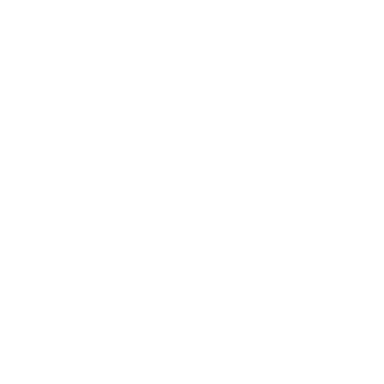 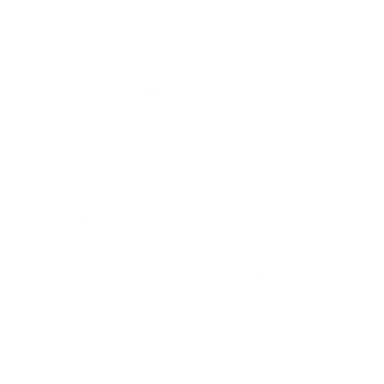 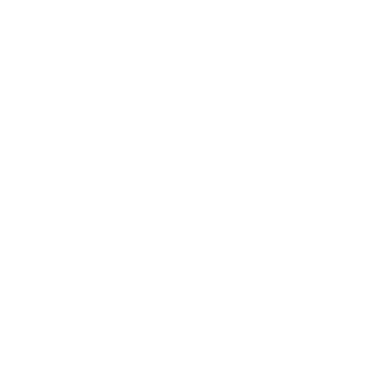 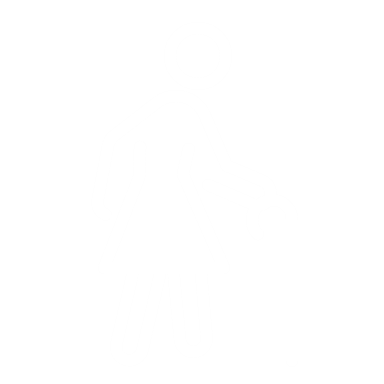 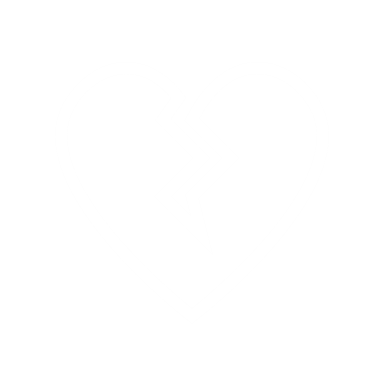 18
18
Szkolenia z zakresu przeciwdziałania przemocy domowej, w szczególności w zakresie wsparcia osób starszych i niepełnosprawnych dla służb realizujących zadania w obszarze przeciwdziałania przemocy w rodzinie, prowadzone w ramach Programu „Sprawiedliwość”, finansowanego ze środków Norweskiego Mechanizmu Finansowego 2014-2021.
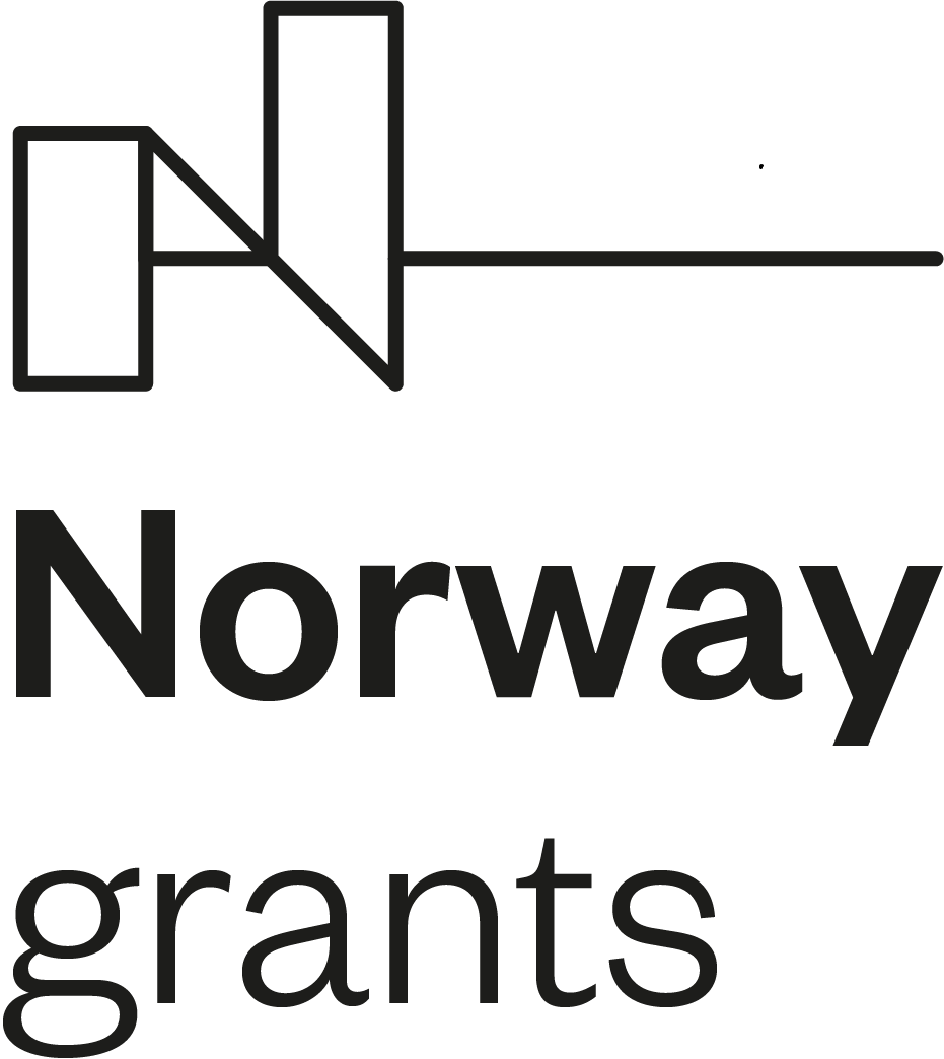 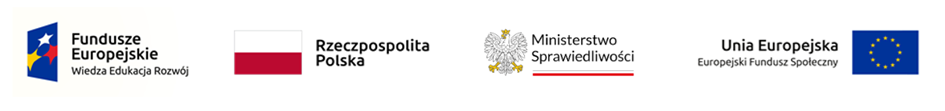 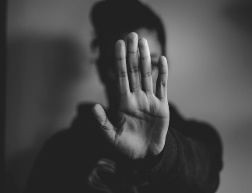 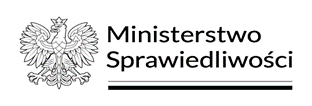 Omówienie praw rodziny zagwarantowanych przez Konstytucję RP oraz ustaw
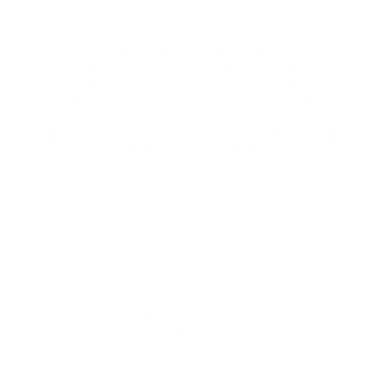 Art. 11 wskazuje, że w przypadku gdy „ośrodek pomocy społecznej albo centrum usług społecznych poweźmie informację o rodzinie przeżywającej trudności w wypełnianiu funkcji opiekuńczo-wychowawczych, pracownik socjalny ośrodka pomocy społecznej albo centrum usług społecznych przeprowadza w tej rodzinie wywiad środowiskowy”, a „po przeprowadzeniu wywiadu… dokonuje analizy sytuacji rodziny” oraz jeśli wyniknie taka konieczność występuje z wnioskiem do kierownika ops lub cus o „przydzielenie rodzinie asystenta rodziny”;
Art. 18 wskazuje, że „W celu wsparcia rodziny dziecko może zostać objęte opieką i wychowaniem w placówce wsparcia dziennego”;
Art. 29 wskazuje, że „W celu wspierania rodziny przeżywającej trudności w wypełnianiu funkcji opiekuńczo-wychowawczych rodzina może zostać objęta pomocą rodziny wspierającej”;
Kolejny dział ustawy odnosi się do organizacji pieczy zastępczej, która zgodnie z art. 32 „jest sprawowanaw przypadku niemożności zapewnienia dziecku opieki i wychowania przez rodziców.
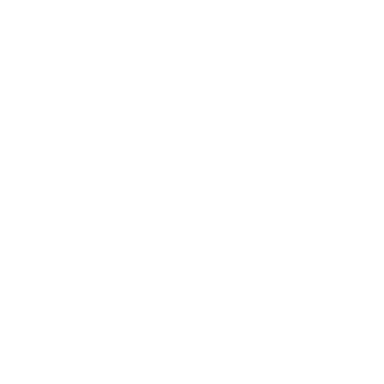 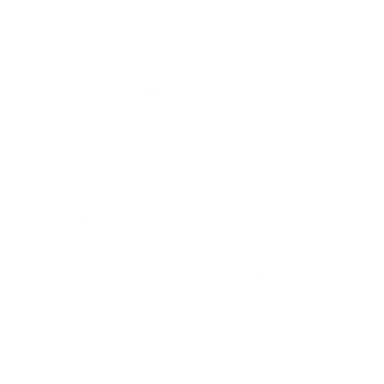 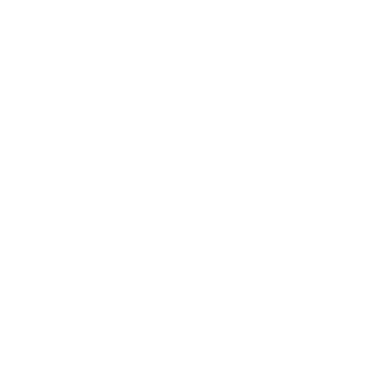 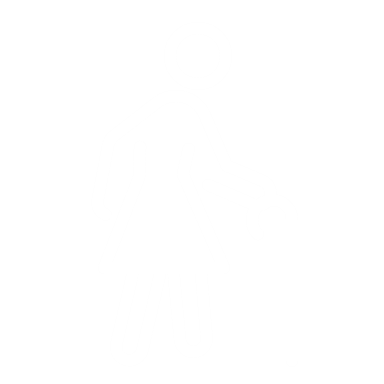 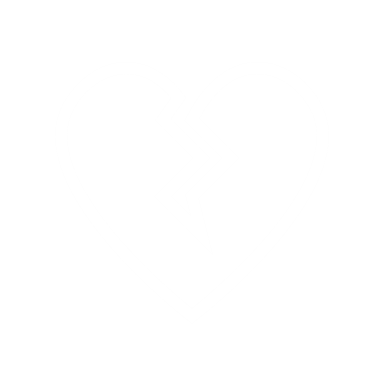 19
19
Szkolenia z zakresu przeciwdziałania przemocy domowej, w szczególności w zakresie wsparcia osób starszych i niepełnosprawnych dla służb realizujących zadania w obszarze przeciwdziałania przemocy w rodzinie, prowadzone w ramach Programu „Sprawiedliwość”, finansowanego ze środków Norweskiego Mechanizmu Finansowego 2014-2021.
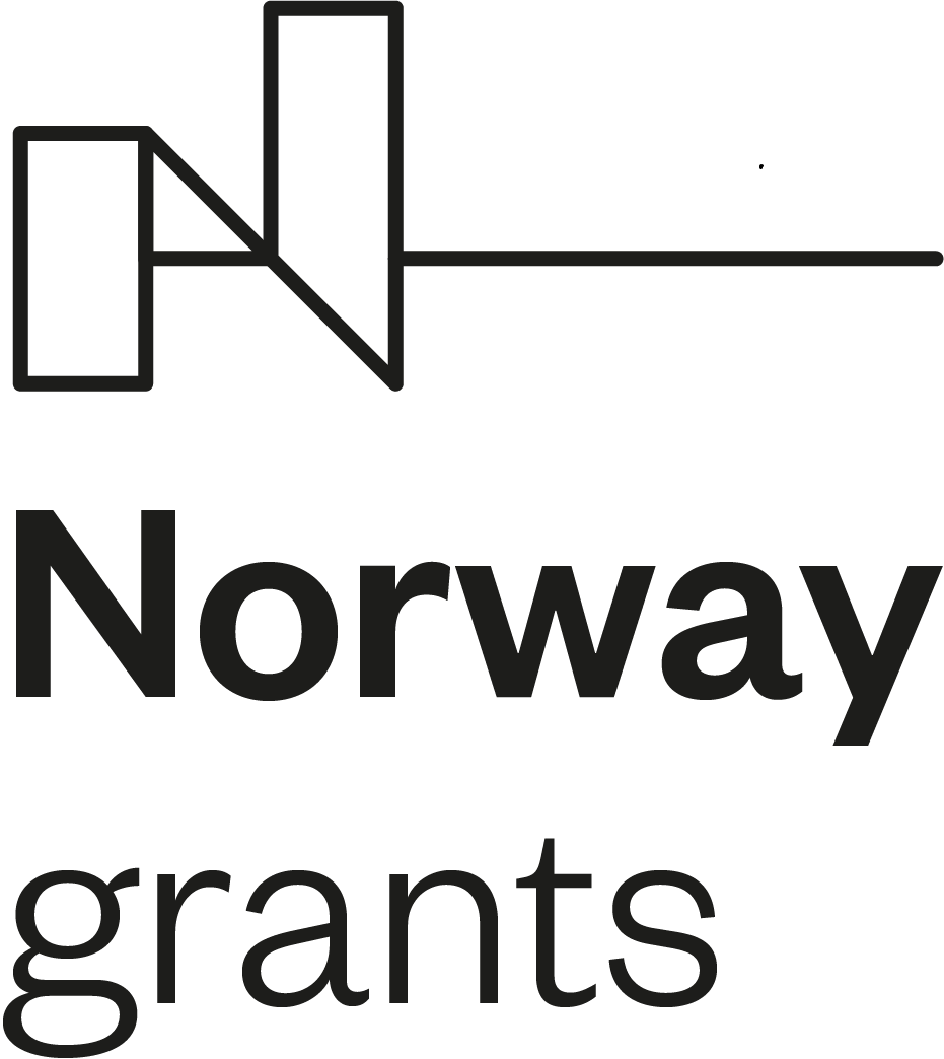 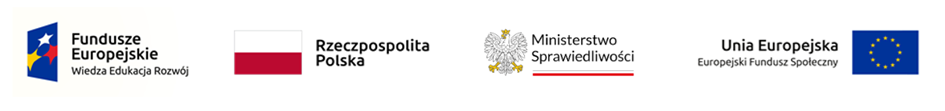 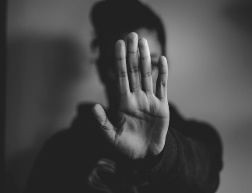 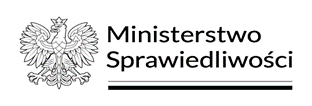 Omówienie praw rodziny zagwarantowanych przez Konstytucję RP oraz ustaw
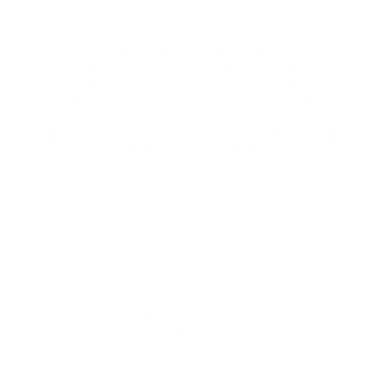 Rodzina w przepisach prawodawstwa polskiego wydaje się być chroniona. 
W ostatnich latach obserwujemy rozwój systemu wsparcia rodziny, szczególnie skierowany na pomoc rodzicom w szeroko rozumianym wychowaniu dzieci oraz  jednocześnie identyfikujemy szereg kryzysów w funkcjonowaniu rodziny, do których należy również zjawisko przemocy.  
Należy  zatem wzmocnić kooperację wszystkich służb działających z mocy prawa na rzecz rodziny i ochrony najsłabszych jej ogniw, w szczególności: 
dzieci;
osób starszych;
osoby  z niepełnosprawnościami.
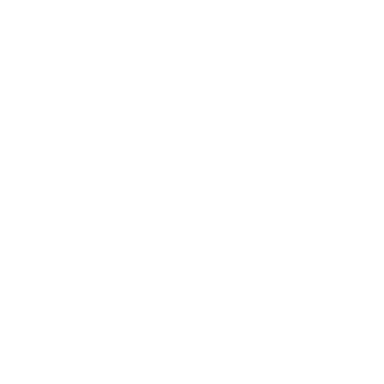 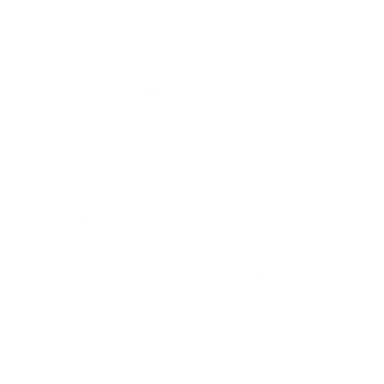 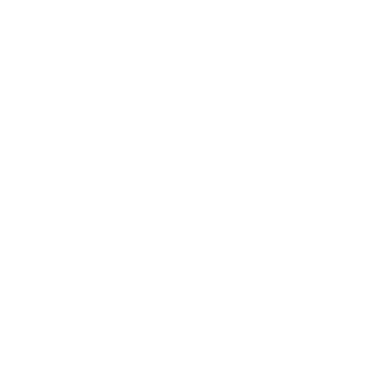 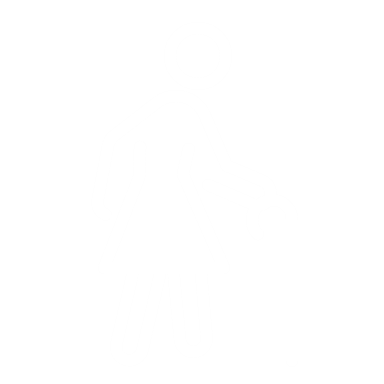 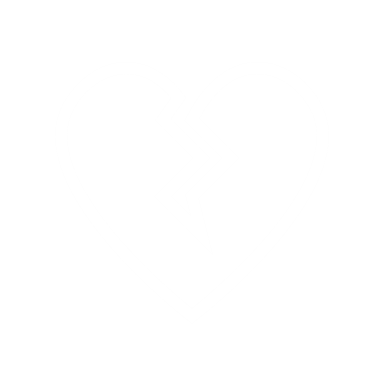 20
20
Szkolenia z zakresu przeciwdziałania przemocy domowej, w szczególności w zakresie wsparcia osób starszych i niepełnosprawnych dla służb realizujących zadania w obszarze przeciwdziałania przemocy w rodzinie, prowadzone w ramach Programu „Sprawiedliwość”, finansowanego ze środków Norweskiego Mechanizmu Finansowego 2014-2021.
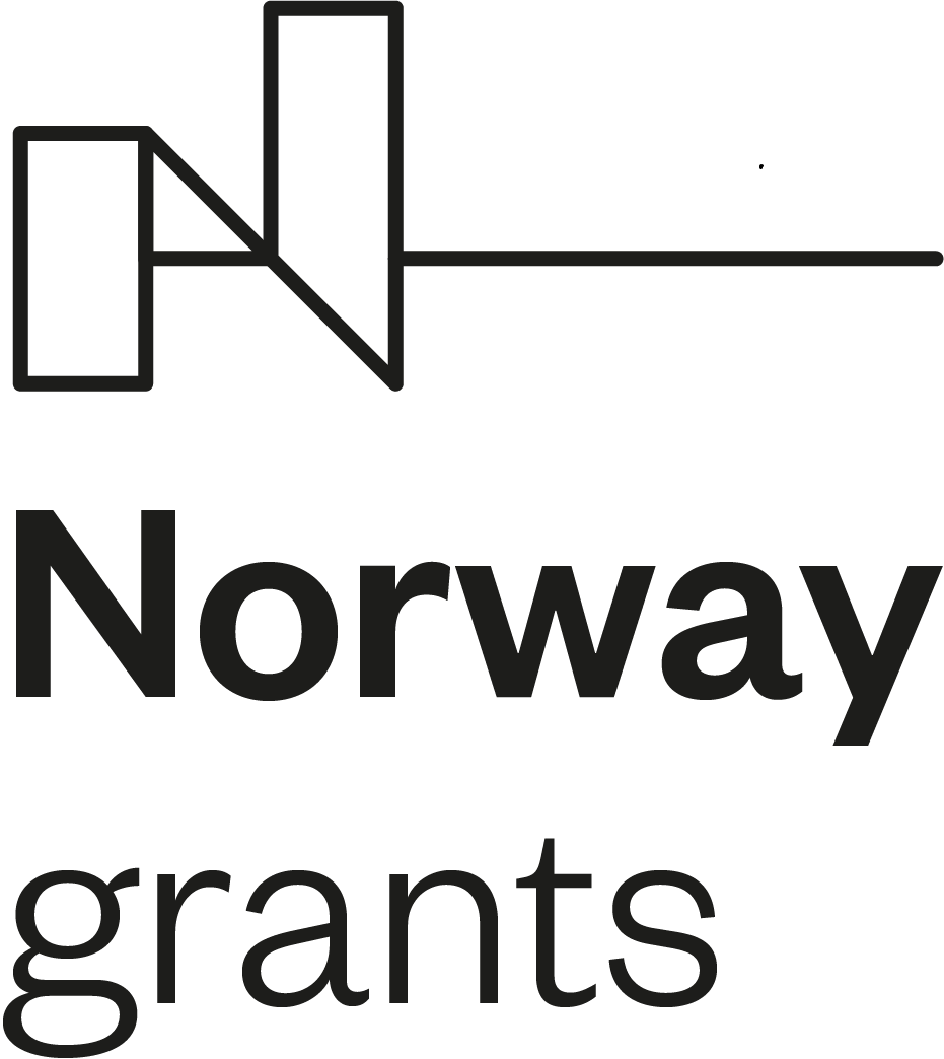 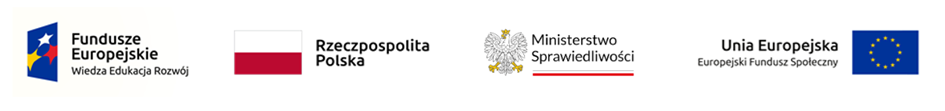 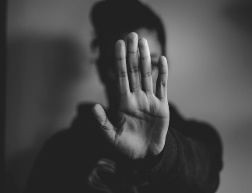 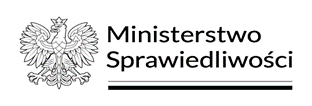 Kształtowanie umiejętności komunikacji wewnątrzrodzinnej oraz szacunku dla drugiej osoby
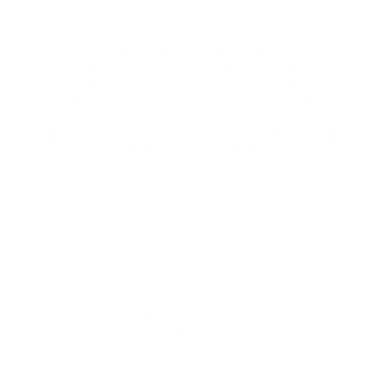 Komunikacja stanowi podstawowe i niezbędne w codziennym życiu narzędzie porozumiewania się ludzi między sobą. Można ją określić jako sztukę, niezwykle trudną i wymagającą. 
Prawidłowa komunikacja stanowi podstawę właściwych relacji wewnątrzrodzinnych. 
Mówiąc o komunikacji w rodzinie należy zaakcentować jej interpersonalny charakter, tj. relacyjność między poszczególnymi osobami, jednostkami – nadawcą i odbiorcą. 
Komunikację rodzinną określimy jako „wiadomości przekazywane z określoną intencją, które są zazwyczaj spostrzegane jako intencjonalne i posiadające uzgodnione znaczenie między jednostkami pozostającymi we wzajemnej relacji, opartej na:
 więzach biologicznych;
 prawnych; 
partnerskim zaangażowaniu, które nawzajem się wychowują oraz kontrolują”.        
 T. Rostkowska, 2008
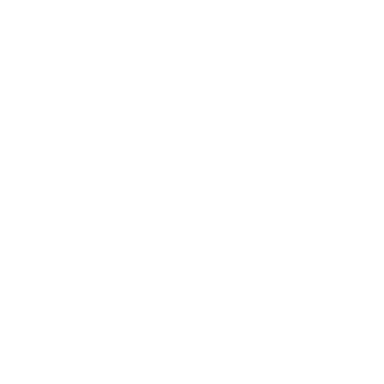 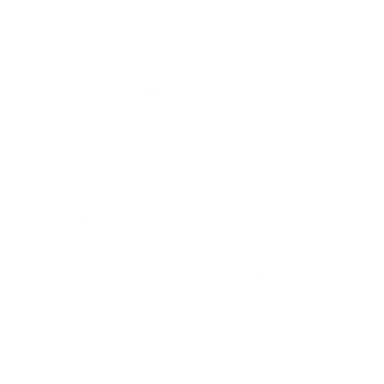 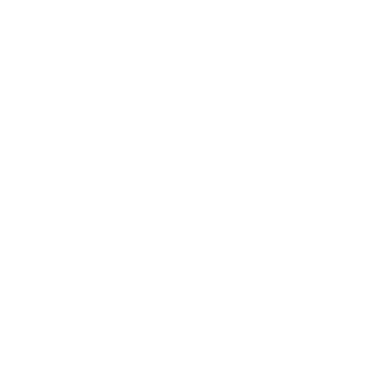 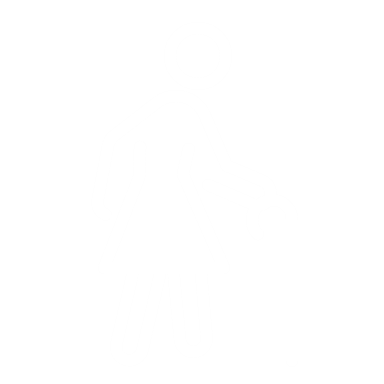 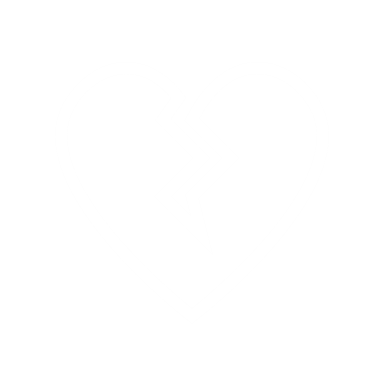 21
21
Szkolenia z zakresu przeciwdziałania przemocy domowej, w szczególności w zakresie wsparcia osób starszych i niepełnosprawnych dla służb realizujących zadania w obszarze przeciwdziałania przemocy w rodzinie, prowadzone w ramach Programu „Sprawiedliwość”, finansowanego ze środków Norweskiego Mechanizmu Finansowego 2014-2021.
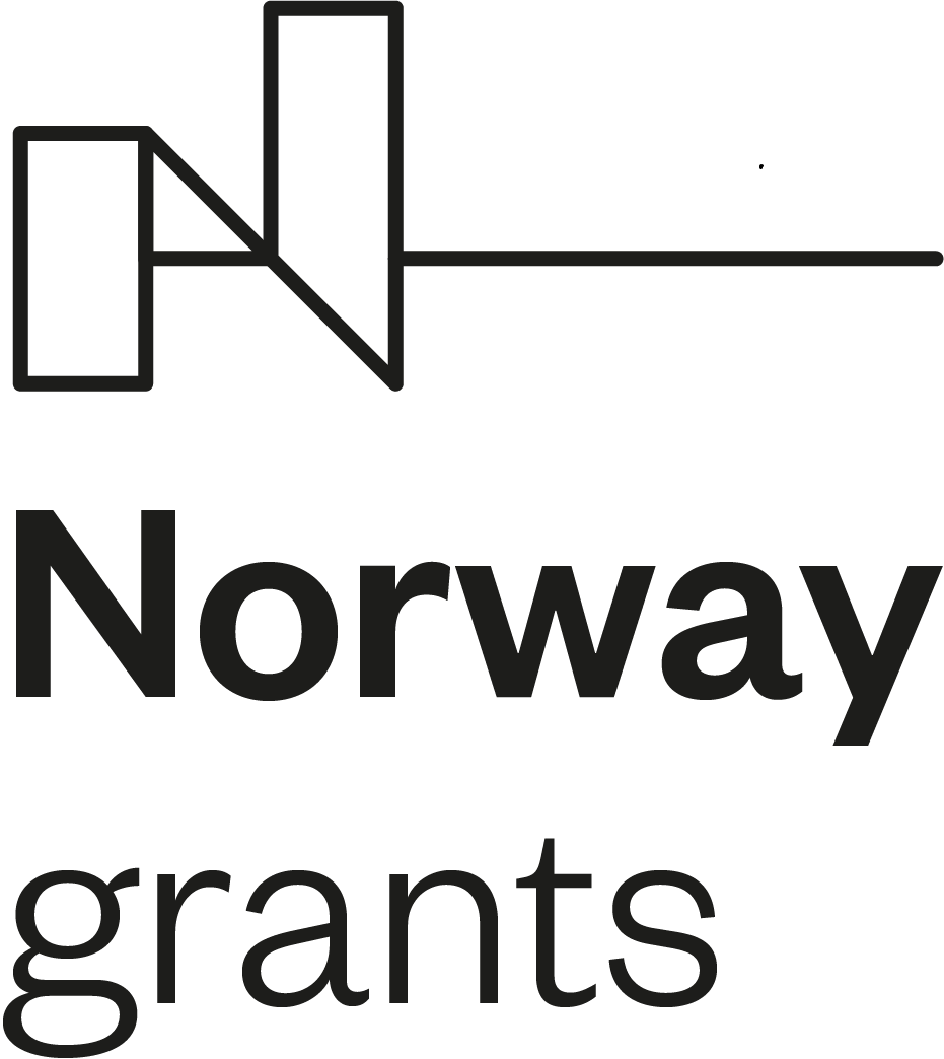 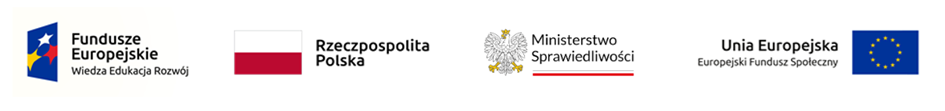 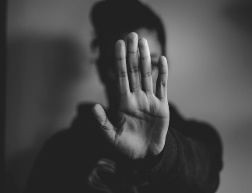 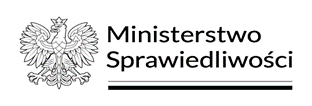 Kształtowanie umiejętności komunikacji wewnątrzrodzinnej oraz szacunku dla drugiej osoby
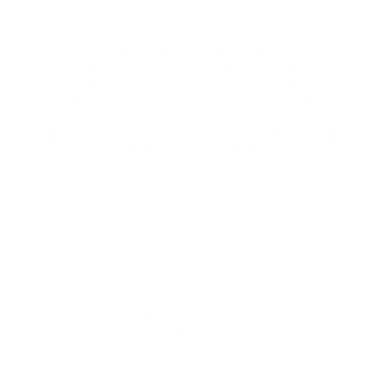 Komunikacja rodzinna wskazuje na stopień zaangażowania i zainteresowania członków życiem rodzinnym, stanowi przejaw wzajemnych relacji oraz postaw, które występują między członkami rodziny. 
Do najczęściej wymienianych należą:
model jednostronny, to model przebiegający jednokierunkowo. Komunikacja ogranicza się tutaj do jednostronnego przekazywania własnych myśli w taki sposób, żeby inni je zrozumieli i zaakceptowali bez zbędnych komentarzy. Model ten występuje najczęściej w rodzinach, w których rodzice przejawiają autorytarne nastawienie do swoich dzieci i kładą duży nacisk na kontrolę. Pełnienie roli rodzicielskiej ogranicza się w takich rodzinach do wydawania nakazów, zakazów, poleceń, a także nadzorowania stopnia ich przestrzegania;
model dwustronny, który określany jest także jako interakcyjny. Można go scharakteryzować jako sprzężenie zwrotne pomiędzy nadawcą oraz odbiorcą komunikatu. Komunikacja nie jest tutaj rozumiana wyłącznie jako naprzemienne wysyłanie oraz odbieranie komunikatów pomiędzy nadawcą i odbiorcą, ale także jako obopólna reakcja na te komunikaty. Ten model komunikacji (interakcyjnej) umożliwia zobrazowanie własnej osoby w reakcjach partnera (współmałżonka, rodzica, dziecka); rozwija także pewien rodzaj wrażliwości na drugiego człowieka, z którym się komunikujemy;
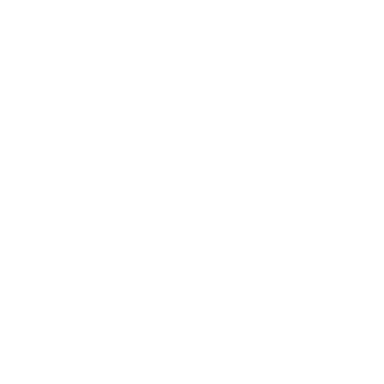 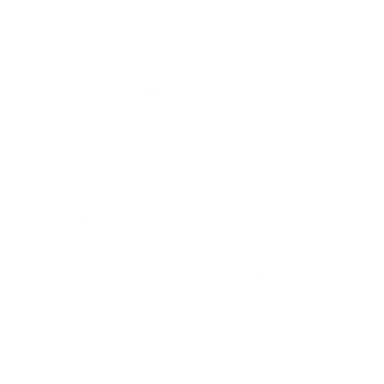 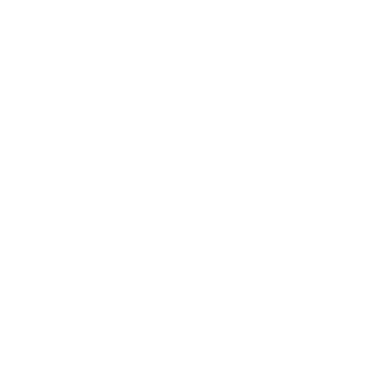 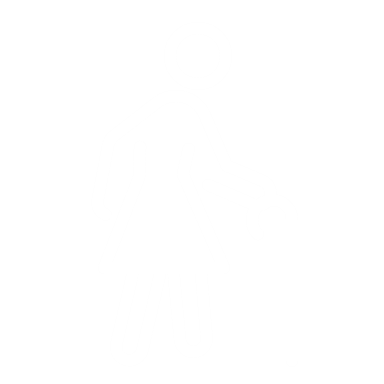 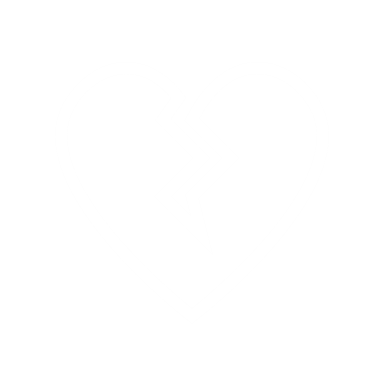 22
22
Szkolenia z zakresu przeciwdziałania przemocy domowej, w szczególności w zakresie wsparcia osób starszych i niepełnosprawnych dla służb realizujących zadania w obszarze przeciwdziałania przemocy w rodzinie, prowadzone w ramach Programu „Sprawiedliwość”, finansowanego ze środków Norweskiego Mechanizmu Finansowego 2014-2021.
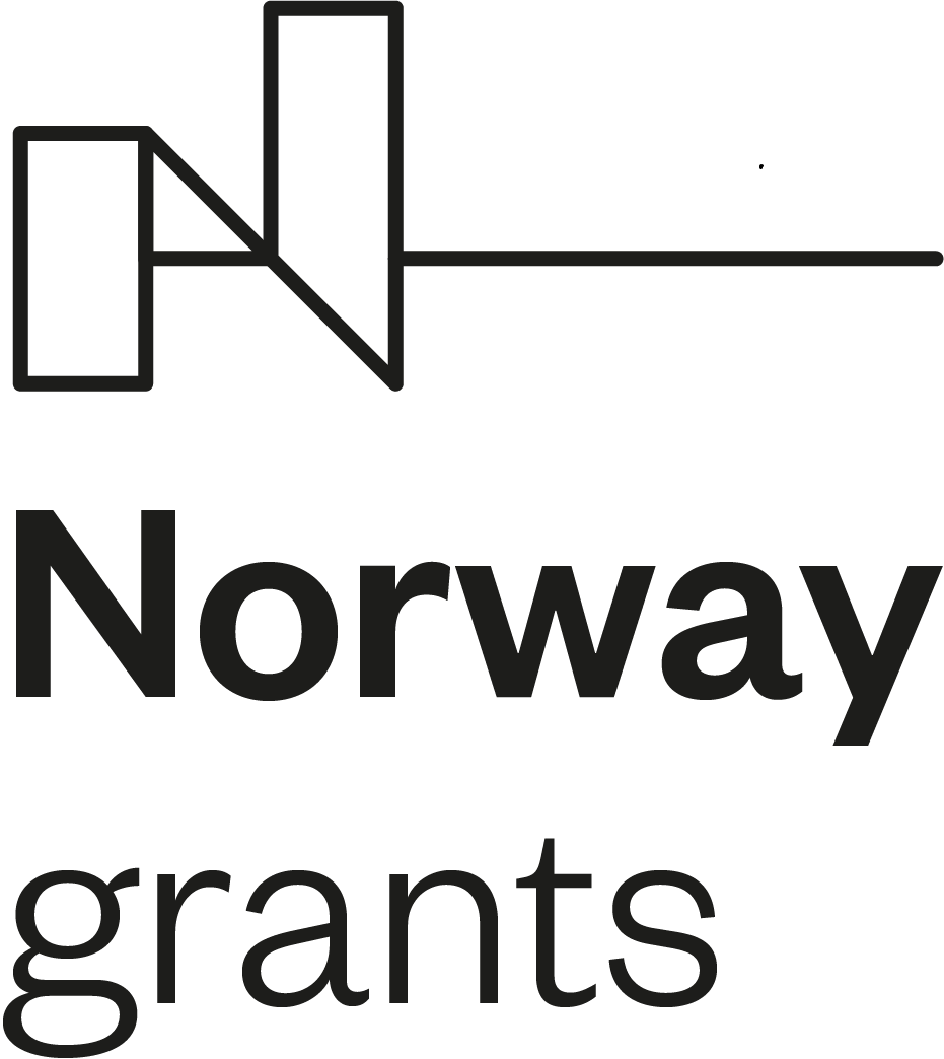 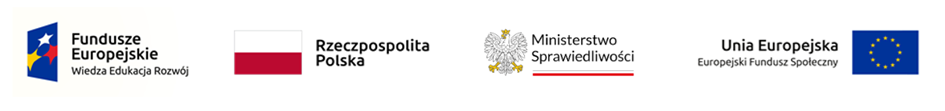 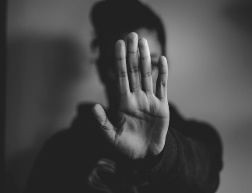 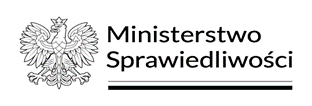 Kształtowanie umiejętności komunikacji wewnątrzrodzinnej oraz szacunku dla drugiej osoby
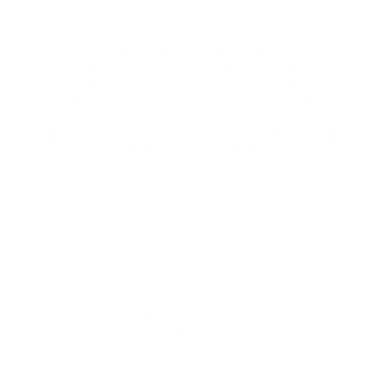 model relacyjny , który określany jest także jako transakcyjny. W tym modelu komunikacji nadawca i odbiorca skupiają się na przedmiocie komunikacji, na tym co robią, albo na tym, co mogą robić wspólnie, a nie koncentrują się tylko na sobie. Można zatem powiedzieć, że pomiędzy nadawcą, odbiorcą i przedmiotem komunikacji powstaje relacja trójstronna. Uznanie modelu relacyjnego nie powoduje potrzeby upatrywania „winnego” za nieprawidłowości w porozumiewaniu się członków rodziny i jednocześnie pozwala stworzyć bardziej sprzyjające warunki dla zmiany zachowania, a w tym sposobów komunikowania.
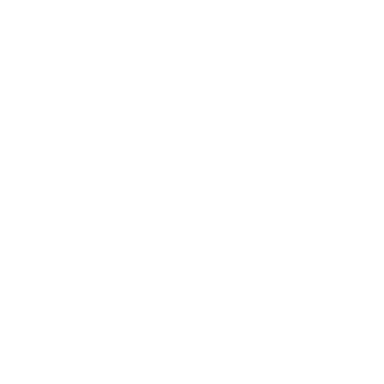 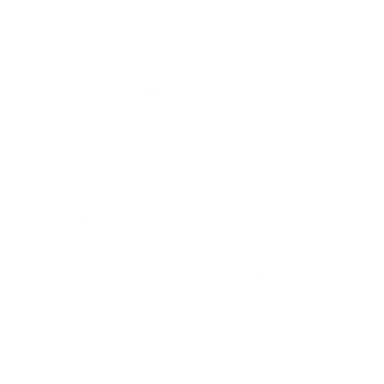 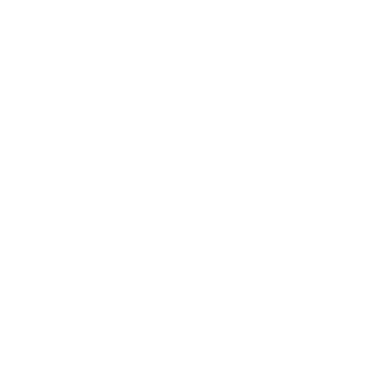 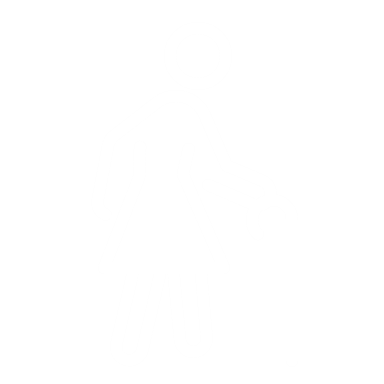 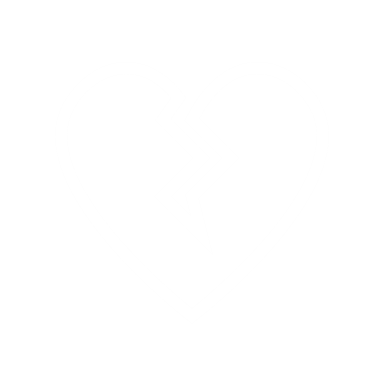 23
23
Szkolenia z zakresu przeciwdziałania przemocy domowej, w szczególności w zakresie wsparcia osób starszych i niepełnosprawnych dla służb realizujących zadania w obszarze przeciwdziałania przemocy w rodzinie, prowadzone w ramach Programu „Sprawiedliwość”, finansowanego ze środków Norweskiego Mechanizmu Finansowego 2014-2021.
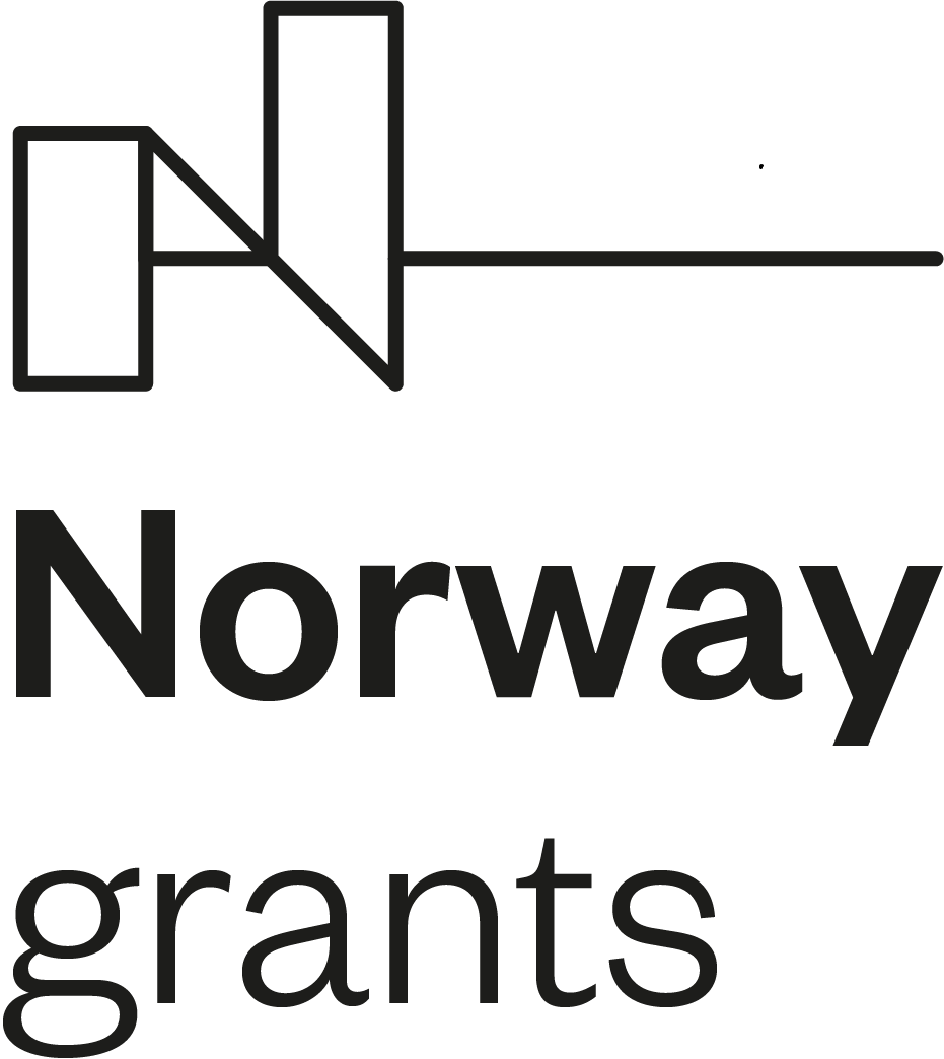 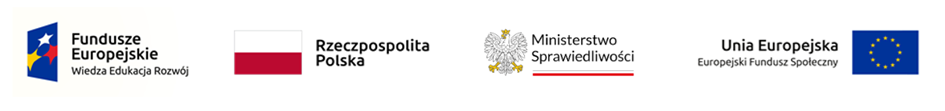 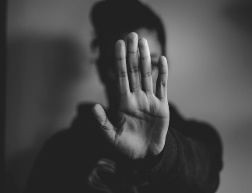 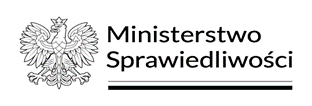 Kształtowanie umiejętności komunikacji wewnątrzrodzinnej oraz szacunku dla drugiej osoby
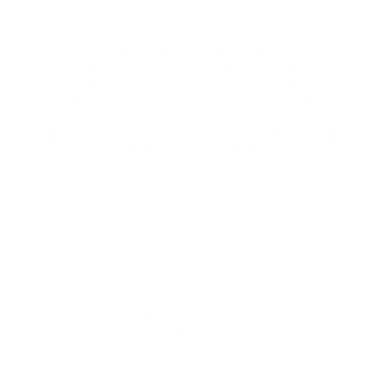 Należy zwrócić również uwagę na style komunikacji w rodzinie. Najczęściej wymienia się dwa główne style: 
styl partnerski, który polega na tym, że osoba, która prowadzi rozmowę, uważa własne potrzeby i pragnienia za równie ważne, co potrzeby i oczekiwania swojego partnera komunikacji. Nie narzuca mu swojego punktu widzenia, toleruje jego poglądy i nie namawia go do ich zmiany. Jest tolerancyjna wobec przekonań rozmówcy, unika formułowania rozkazów, nakazów i rad w stosunku do partnera interakcji. W zamian za to informuje grzecznie o konsekwencjach, jakie mogą nastąpić z powodu jego dotychczasowego zachowania, a także informuje o innych możliwościach działań. Komunikacja partnerska prowadzi do porozumienia, sprzyja wzajemnemu przekazywaniu komunikatów zwrotnych i ekspresji odczuć, umożliwia okazywanie partnerowi (danemu członkowi rodziny) zrozumienia i szacunku, ujawnienie własnego „ja”, oraz integrację rodzinnego życia.
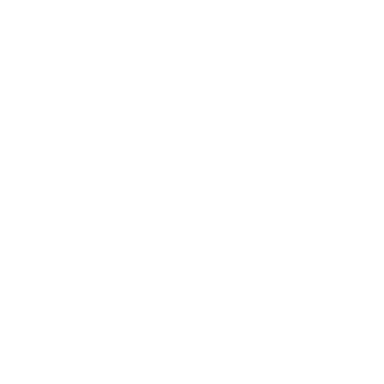 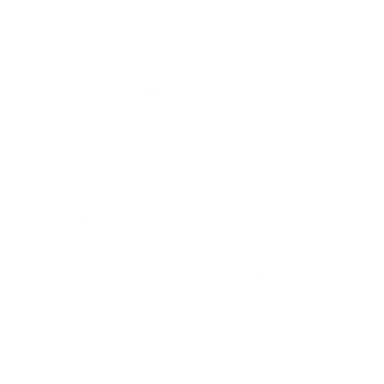 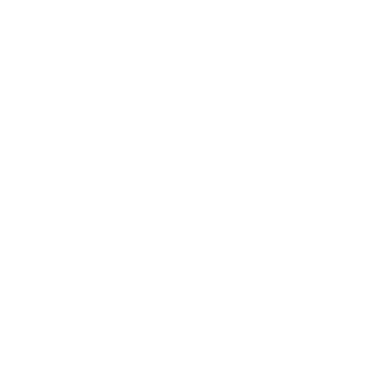 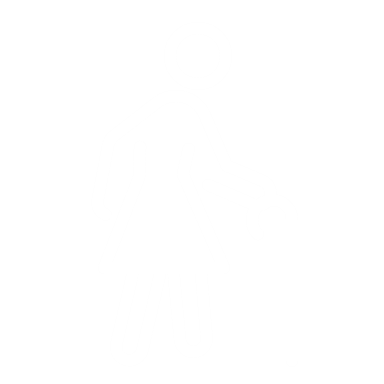 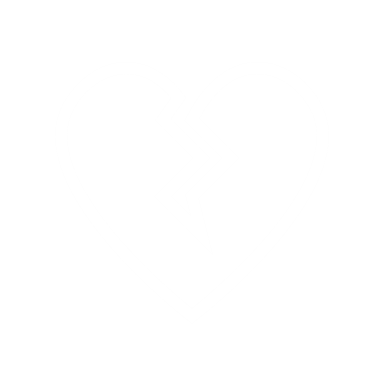 24
24
Szkolenia z zakresu przeciwdziałania przemocy domowej, w szczególności w zakresie wsparcia osób starszych i niepełnosprawnych dla służb realizujących zadania w obszarze przeciwdziałania przemocy w rodzinie, prowadzone w ramach Programu „Sprawiedliwość”, finansowanego ze środków Norweskiego Mechanizmu Finansowego 2014-2021.
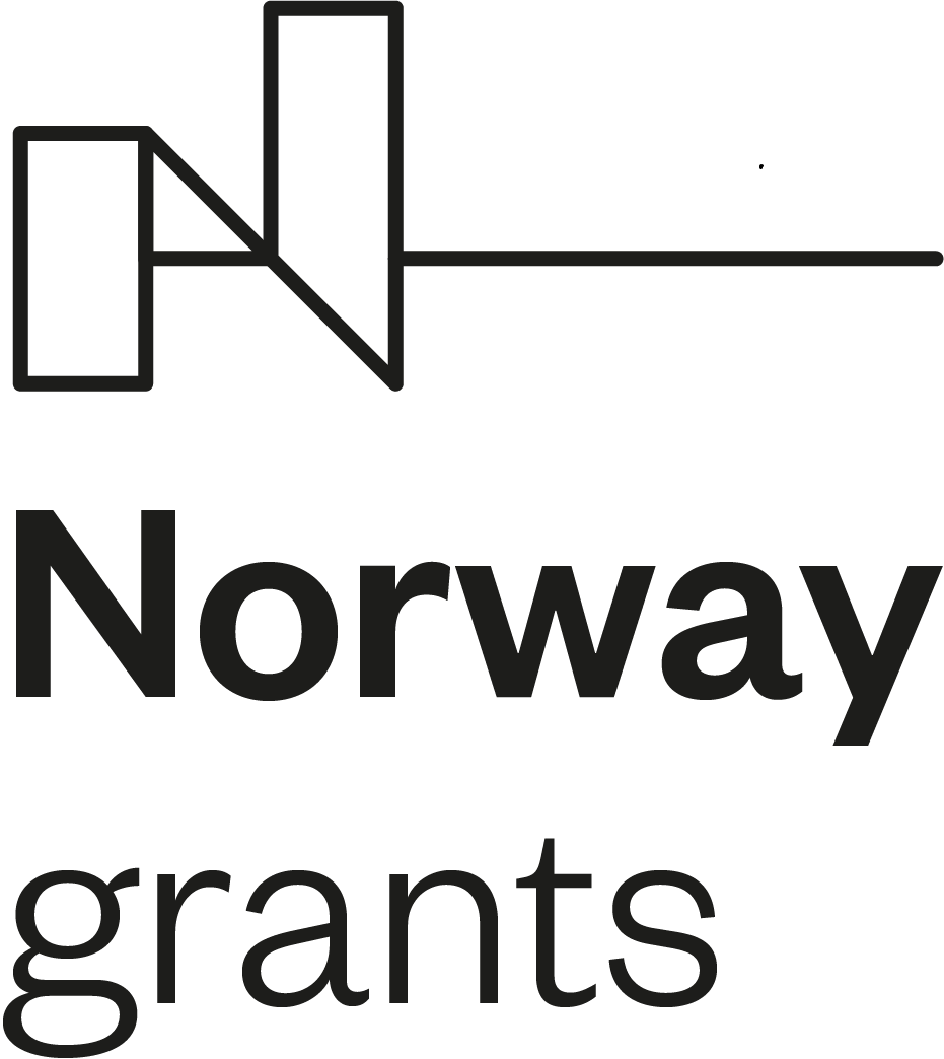 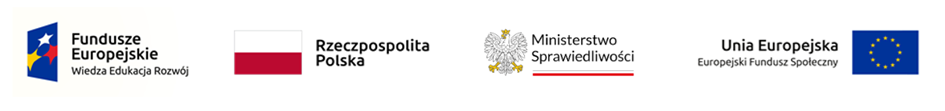 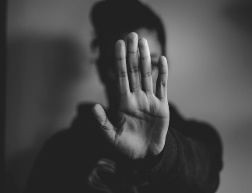 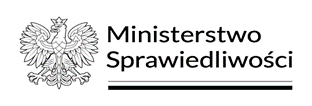 Kształtowanie umiejętności komunikacji wewnątrzrodzinnej oraz szacunku dla drugiej osoby
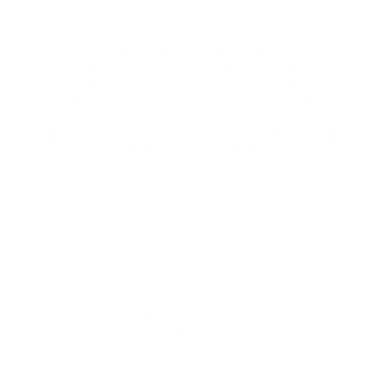 styl niepartnerski, w ramach komunikacji niepartnerskiej wyróżnić można dwie jego formy: egocentryczną i allocentryczną. Komunikacja egocentryczna charakteryzuje się tym, że człowiek skupia się wyłącznie na sobie, na swoich potrzebach i oczekiwaniach. Nie słucha swojego partnera, manipuluje swoim odbiorcą, rozpoczyna i kończy rozmowę wtedy, gdy sam tego chce, nie biorąc pod uwagę preferencji rozmówcy. Forma allocentryczna to przeciwieństwo formy egocentrycznej. Jednostka nie liczy się z własnymi potrzebami i często rezygnuje z osobistych potrzeb i oczekiwań po to, aby spełnić oczekiwania i wymagania, chce osiągnąć jej rozmówca. Bardzo często zdarza się, że ulega ona żądaniom i sugestiom partnera interakcji, rezygnując z własnych przekonań. Komunikacja allocentryczna nie pozwala na przekazanie informacji zwrotnej, dojście do porozumienia, dzielenie się własnymi przeżyciami, a także na komunikację wprost. Stwarza ryzyko, że partnerzy interakcji nie dojdą między sobą do porozumienia.                                                                             
B. Matyjas, 2017
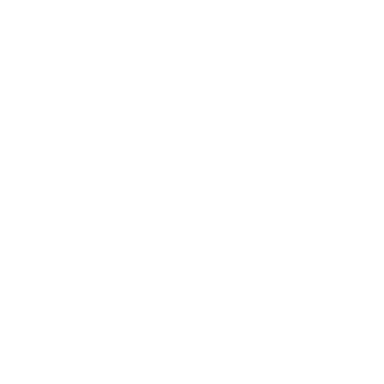 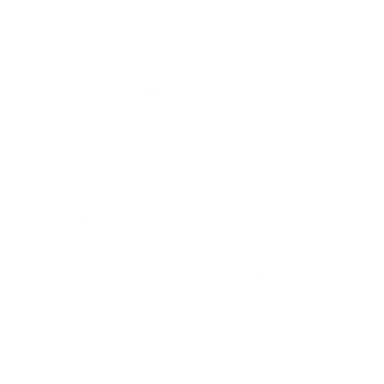 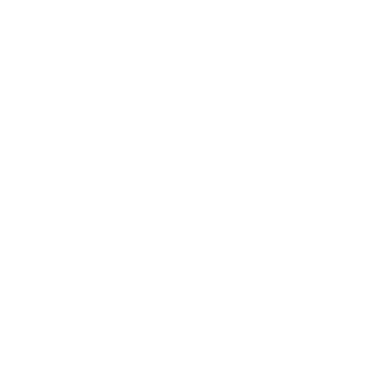 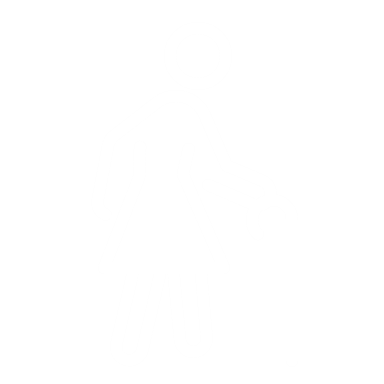 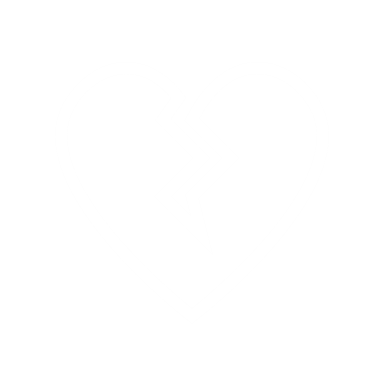 25
25
Szkolenia z zakresu przeciwdziałania przemocy domowej, w szczególności w zakresie wsparcia osób starszych i niepełnosprawnych dla służb realizujących zadania w obszarze przeciwdziałania przemocy w rodzinie, prowadzone w ramach Programu „Sprawiedliwość”, finansowanego ze środków Norweskiego Mechanizmu Finansowego 2014-2021.
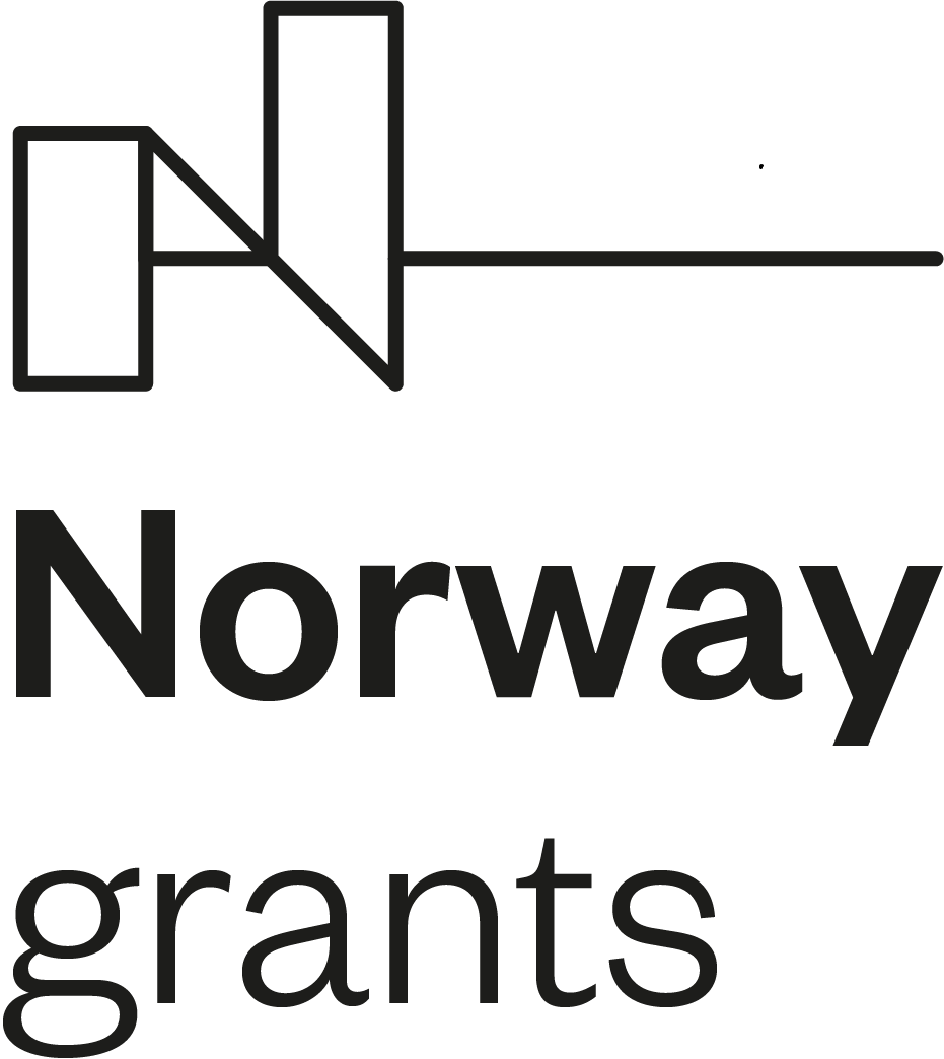 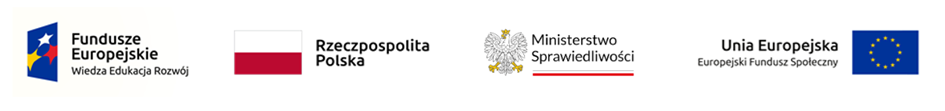 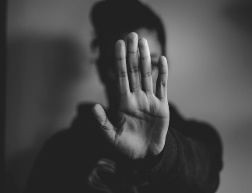 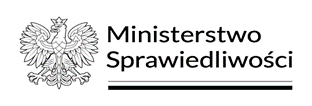 Kształtowanie umiejętności komunikacji wewnątrzrodzinnej oraz szacunku dla drugiej osoby
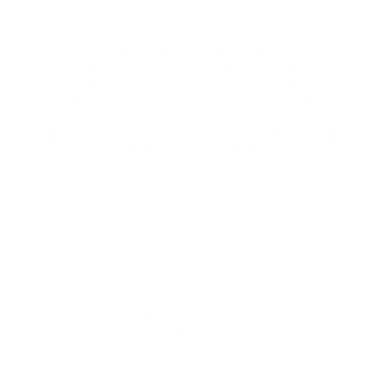 Komunikacja interpersonalna ma odniesienie do:
szerszego tła relacji między członkami rodziny, będąc zarówno wskaźnikiem, jak i współtwórcą tych relacji;
niski poziom kompetencji komunikacyjnych prowadzi często do zaburzeń w funkcjonowaniu życia rodziny, jej funkcjonowaniu społecznym a co za tym idzie, często do zachowań destrukcyjnych, w szczególności: 
konfliktów;
agresji; 
przemocy. 
buduje klimat rodziny.
                                                                                                                                          K. Wojtanowicz, M. Pękala, 2023
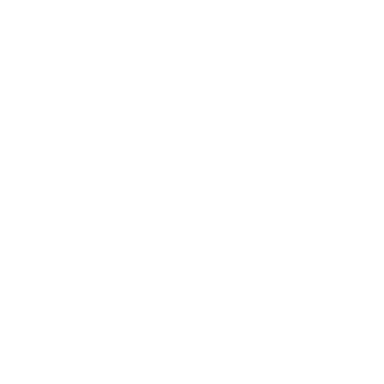 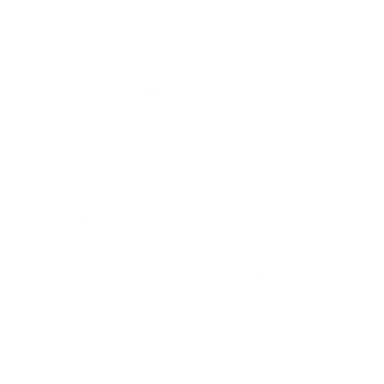 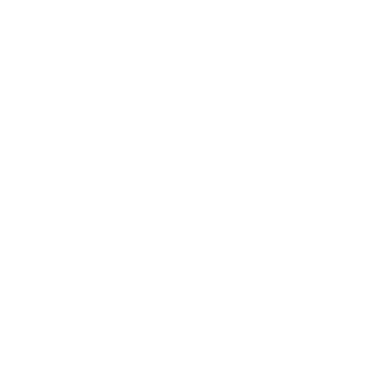 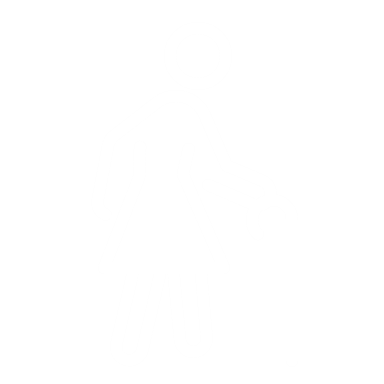 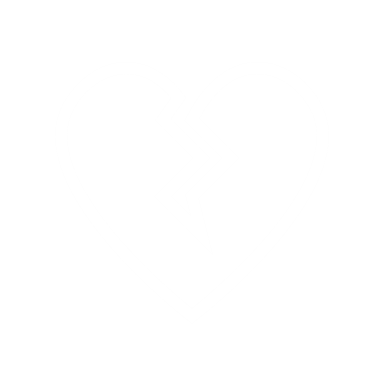 26
26
Szkolenia z zakresu przeciwdziałania przemocy domowej, w szczególności w zakresie wsparcia osób starszych i niepełnosprawnych dla służb realizujących zadania w obszarze przeciwdziałania przemocy w rodzinie, prowadzone w ramach Programu „Sprawiedliwość”, finansowanego ze środków Norweskiego Mechanizmu Finansowego 2014-2021.
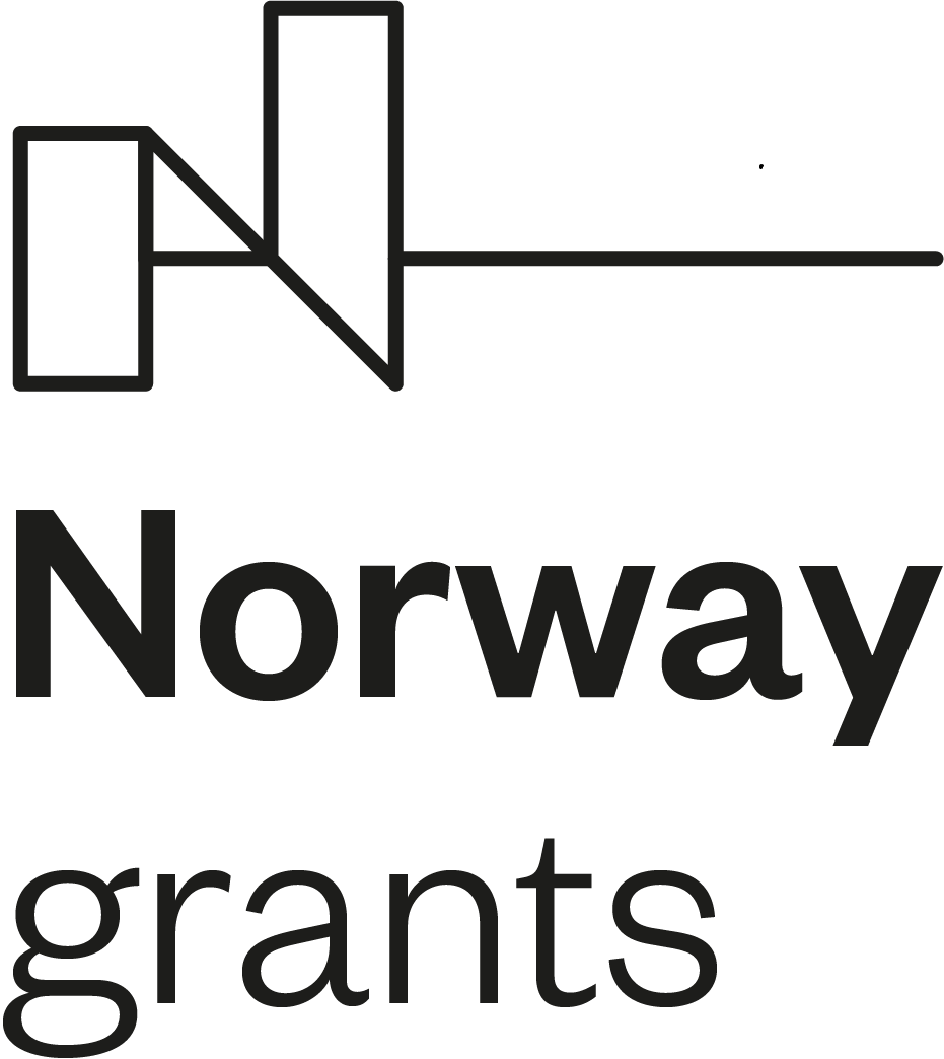 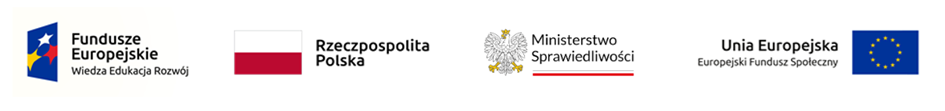 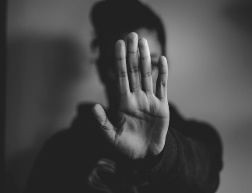 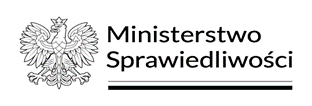 Kształtowanie umiejętności rozwiązywania konfliktów wewnątrzrodzinnych
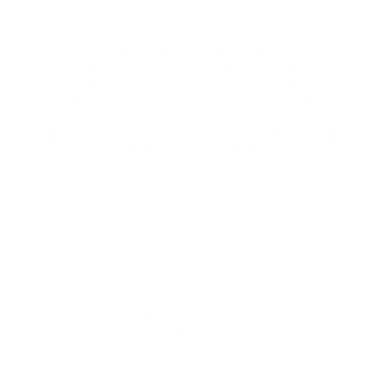 Budowanie tożsamość rodziny ma zasadniczy wpływ na utrzymanie jej trwałości i satysfakcjonujących relacji, a także:
wpływa na zdolność do wypełniania funkcji rodziny;
budowania poczucia bezpieczeństwa jej członków. 

W każdej rodzinie pojawiają się jednak kryzysy i konflikty, stąd istotną rolą systemu wsparcia społecznego jest wzmacnianie tożsamości i trwałości rodziny, wsparcie w pokonywaniu kryzysów oraz rozwiązywaniu konfliktów.
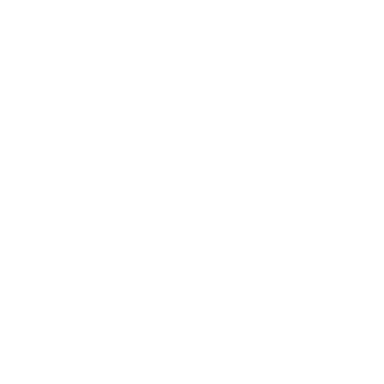 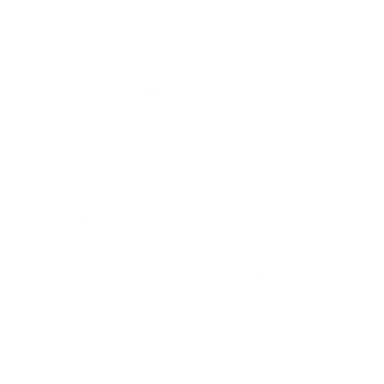 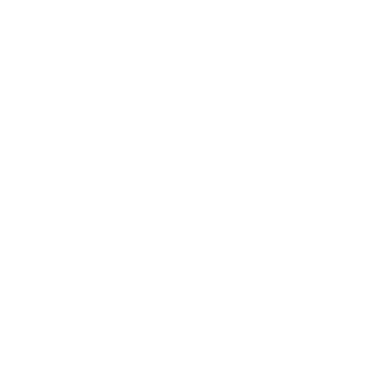 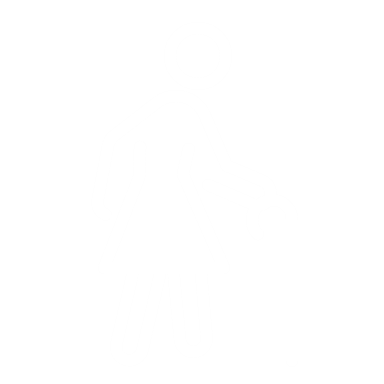 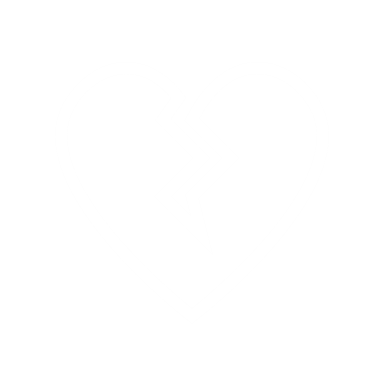 27
27
Szkolenia z zakresu przeciwdziałania przemocy domowej, w szczególności w zakresie wsparcia osób starszych i niepełnosprawnych dla służb realizujących zadania w obszarze przeciwdziałania przemocy w rodzinie, prowadzone w ramach Programu „Sprawiedliwość”, finansowanego ze środków Norweskiego Mechanizmu Finansowego 2014-2021.
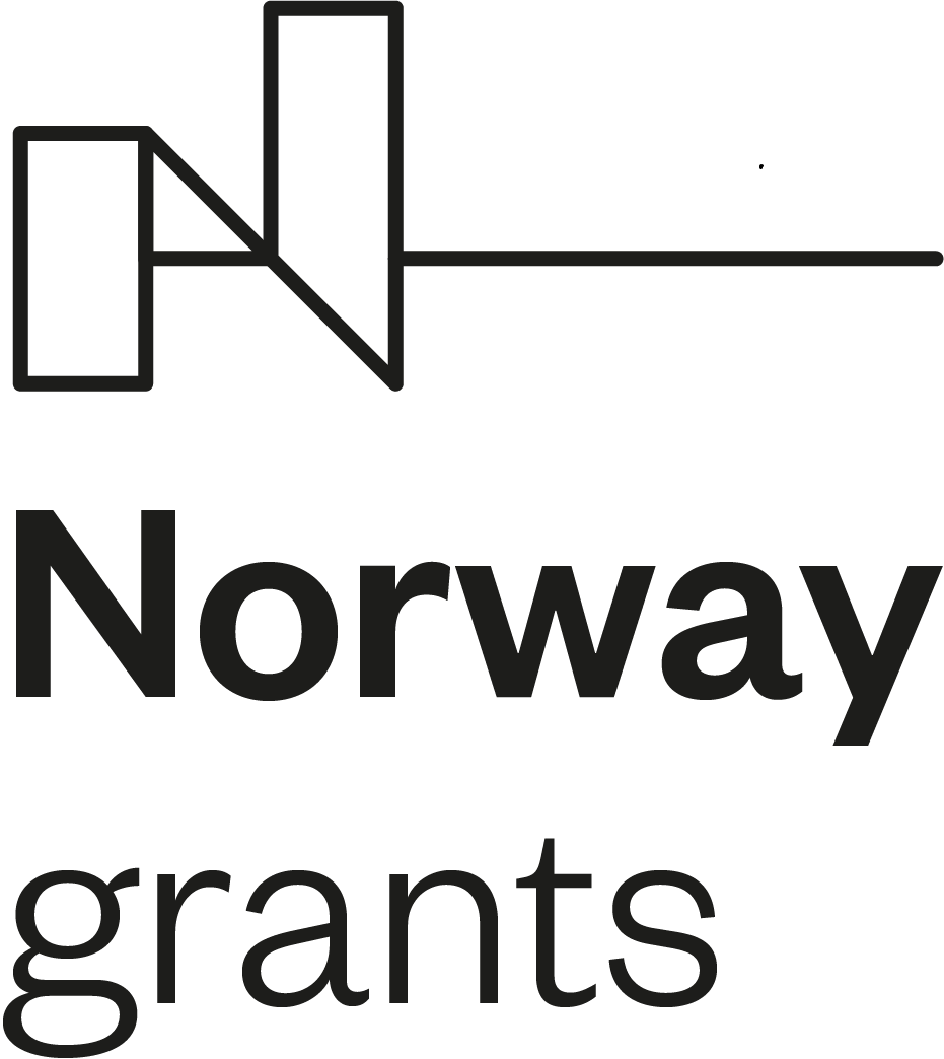 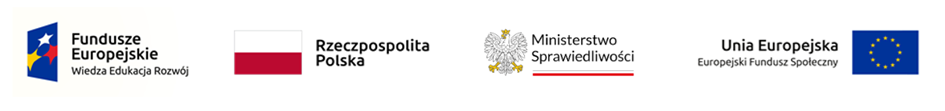 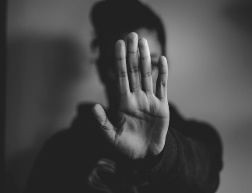 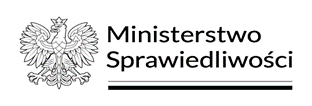 Kształtowanie umiejętności rozwiązywania konfliktów wewnątrzrodzinnych
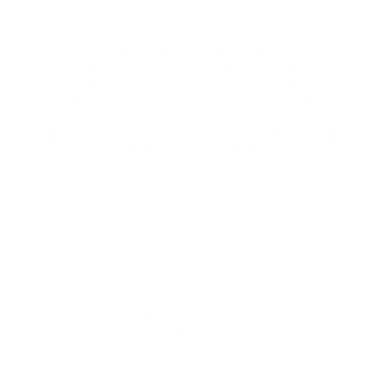 Kryzysy i konflikty doświadczają każdego człowieka, występują także w grupach, a nawet w całych społecznościach. Do źródeł powstawania konfliktów zaliczamy:
konflikty dotyczące relacji, wywołane przez silne emocje, błędne postrzeganie sytuacji lub stereotypy, złą lub błędną komunikację, powtarzające się negatywne zachowania;
konflikty danych, wynikające z braków w dostępie do informacji lub całkowitego braku informacji, różnorodnego interpretowania informacji lub danych;
konflikty wartości, spowodowane przez różne kryteria oceny pomysłów lub zachowań, koncentrowanie się tylko na swoich celach i priorytetach oraz różne systemy wartości, style życia czy ideologie;
konflikty strukturalne, których przyczyną są destruktywne struktury zachowań i interakcji, nierówna kontrola lub dystrybucja zasobów, nierówny rozkład sił i władzy oraz ograniczenia czasowe;
konflikty interesów, wywołane postrzeganiem, że zaspokojenie potrzeb jest zagrożone, lub faktyczne konkurowanie o zaspokojenie interesów.
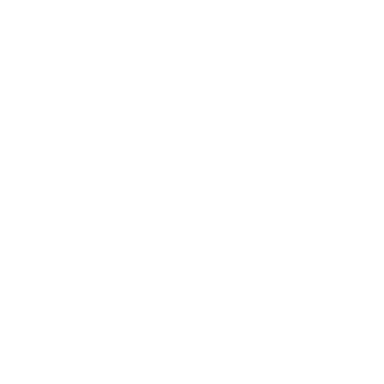 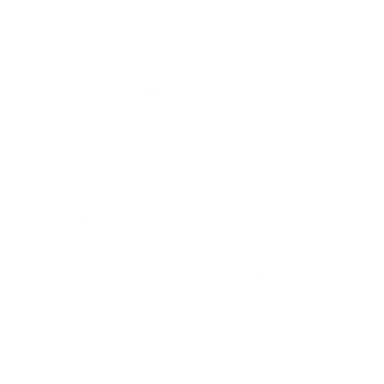 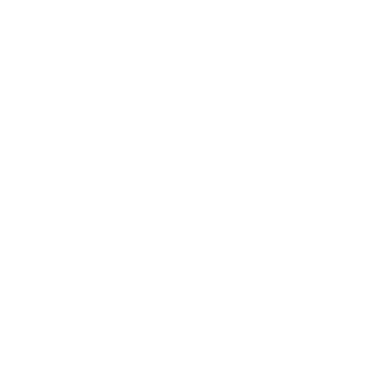 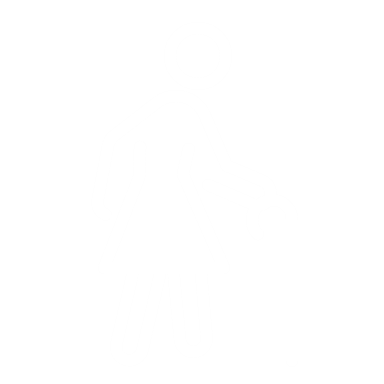 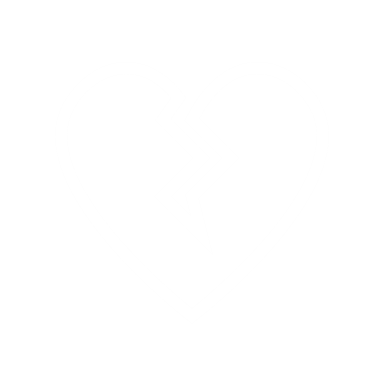 28
28
Szkolenia z zakresu przeciwdziałania przemocy domowej, w szczególności w zakresie wsparcia osób starszych i niepełnosprawnych dla służb realizujących zadania w obszarze przeciwdziałania przemocy w rodzinie, prowadzone w ramach Programu „Sprawiedliwość”, finansowanego ze środków Norweskiego Mechanizmu Finansowego 2014-2021.
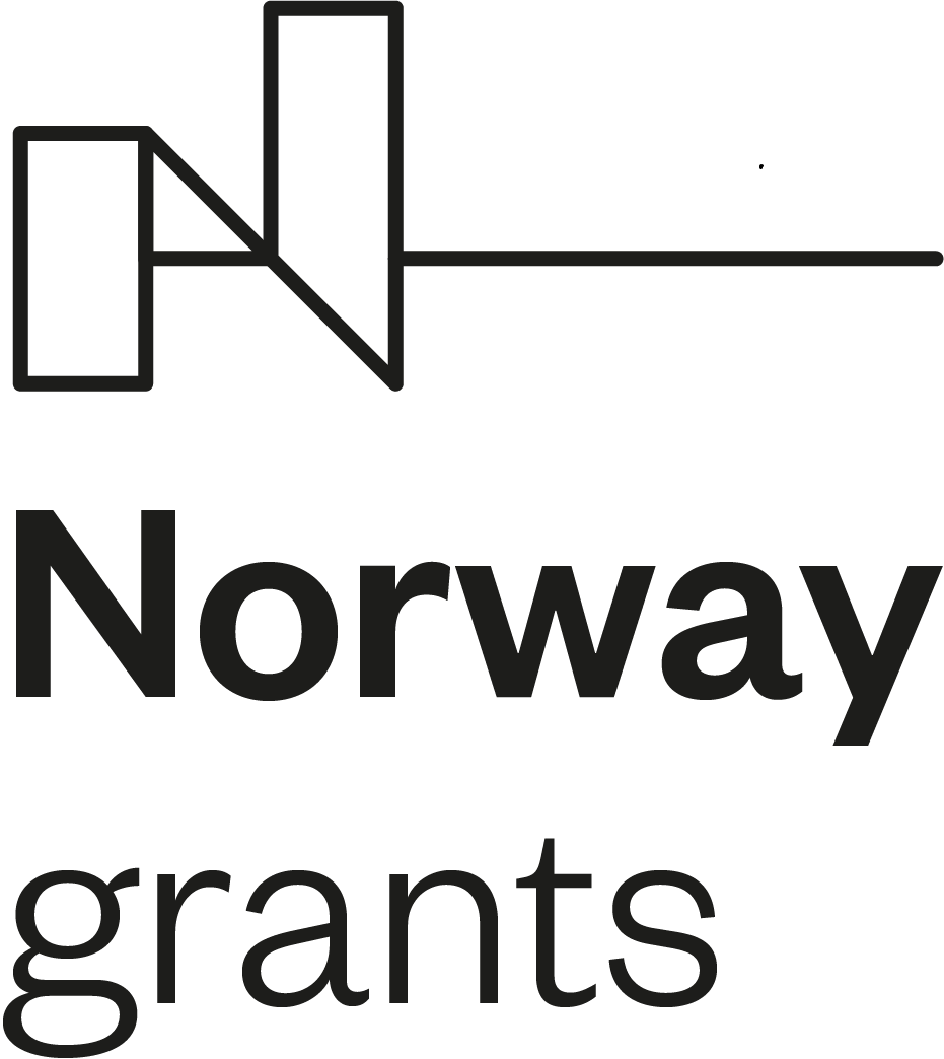 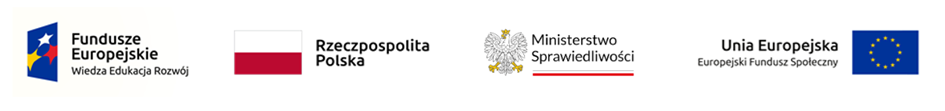 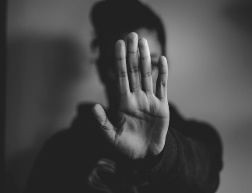 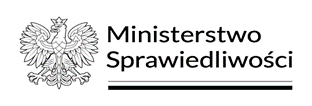 Kształtowanie umiejętności rozwiązywania konfliktów wewnątrzrodzinnych
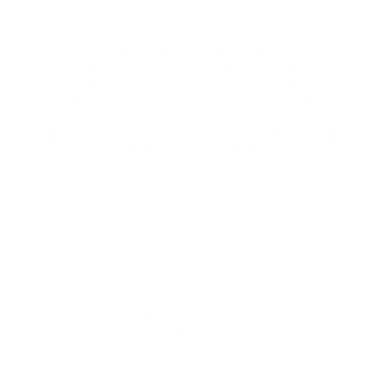 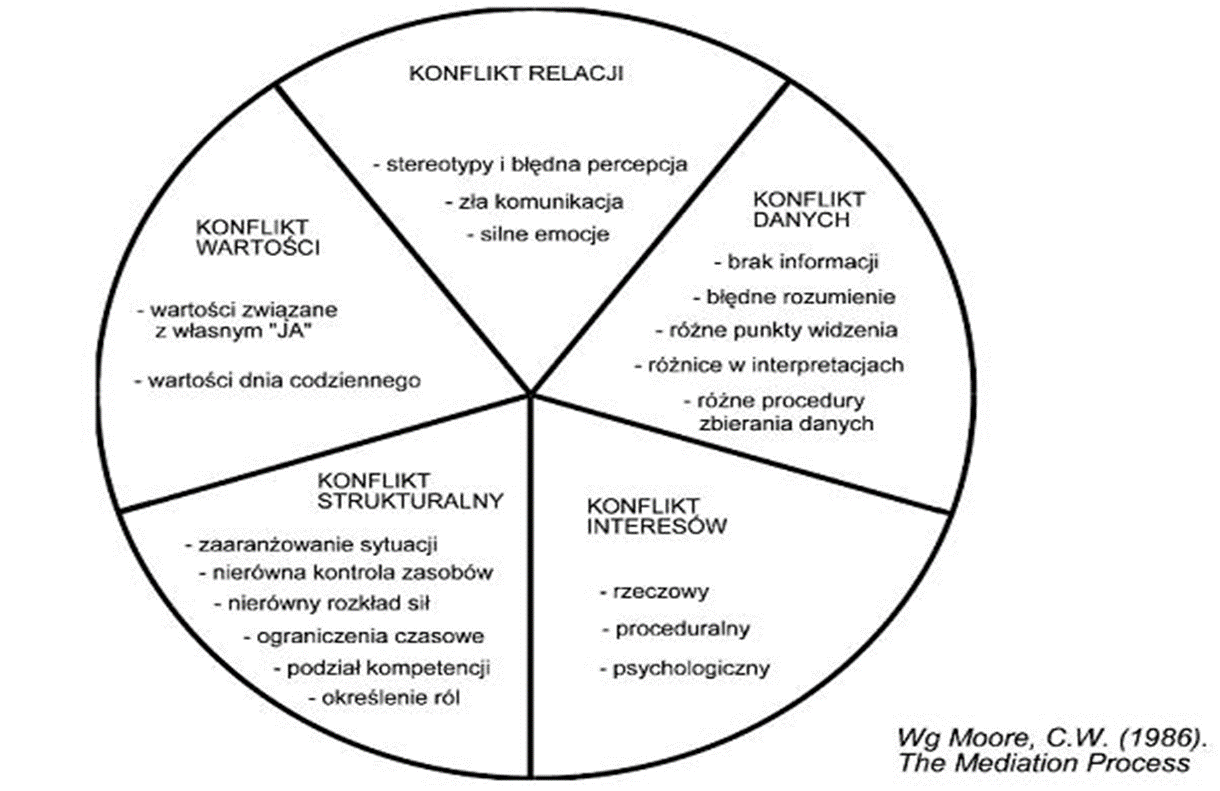 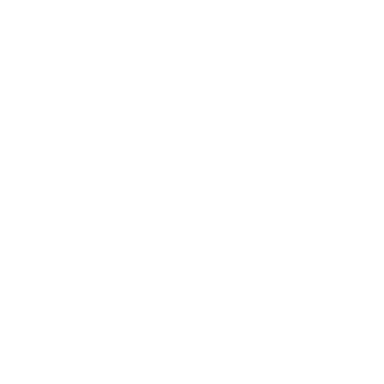 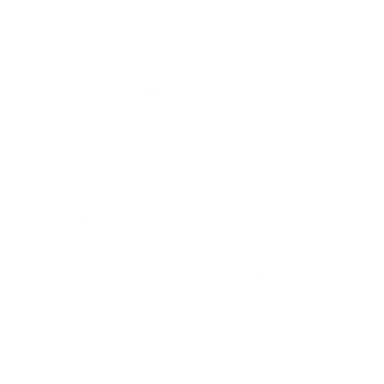 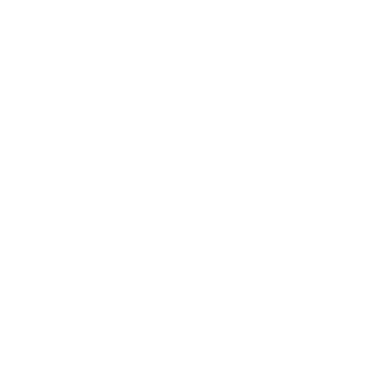 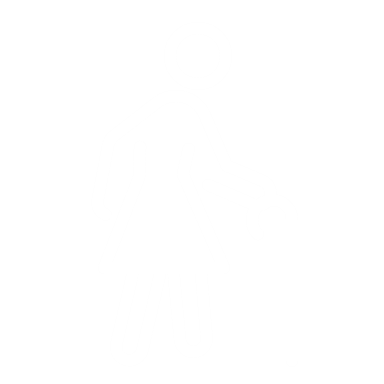 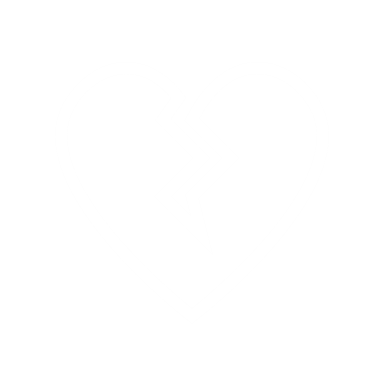 29
29
Szkolenia z zakresu przeciwdziałania przemocy domowej, w szczególności w zakresie wsparcia osób starszych i niepełnosprawnych dla służb realizujących zadania w obszarze przeciwdziałania przemocy w rodzinie, prowadzone w ramach Programu „Sprawiedliwość”, finansowanego ze środków Norweskiego Mechanizmu Finansowego 2014-2021.
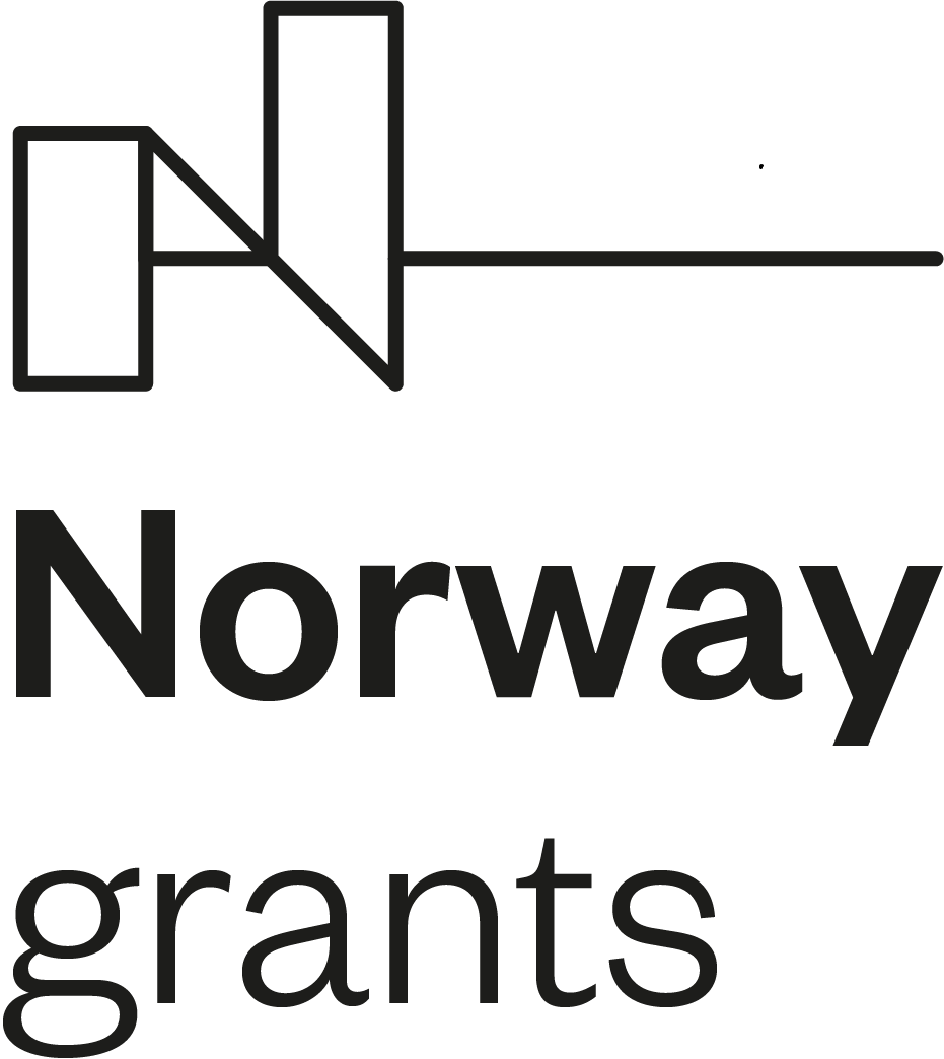 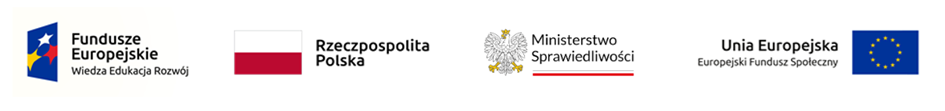 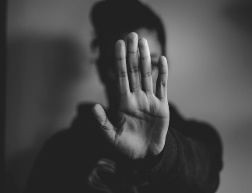 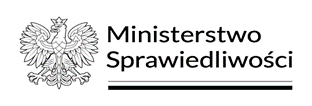 Kształtowanie umiejętności rozwiązywania konfliktów wewnątrzrodzinnych
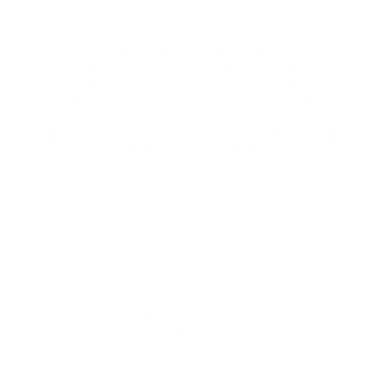 Integrujące  rozwiązywanie konfliktów rodzinnych, koncentruje się na (wg. M. Ryś):
traktowanie uczestników konfliktu jako osób równych sobie;
poszanowanie godności drugiej osoby;
przekazywanie własnych uczuć i emocji;
wskazywanie na konkretne fakty;
autentyczne poszukiwanie rozwiązań;
przebaczenie;
wypełnienie postanowień.
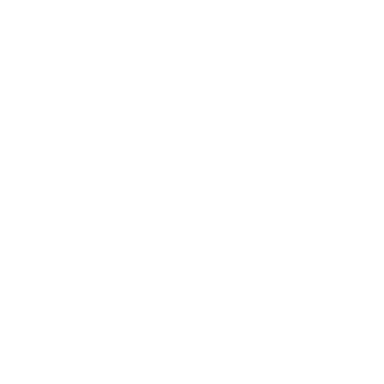 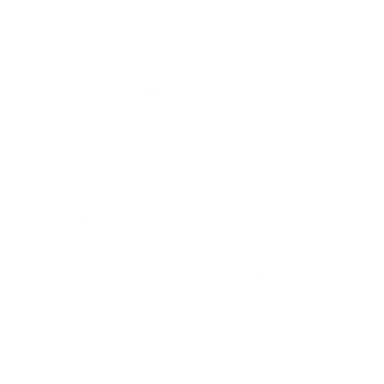 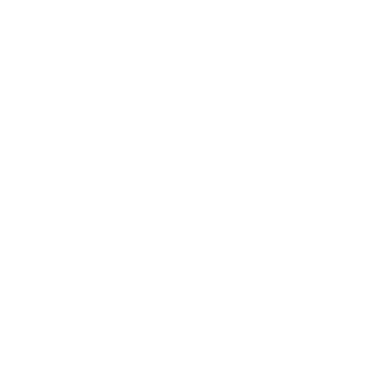 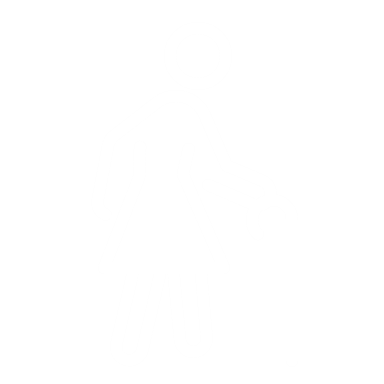 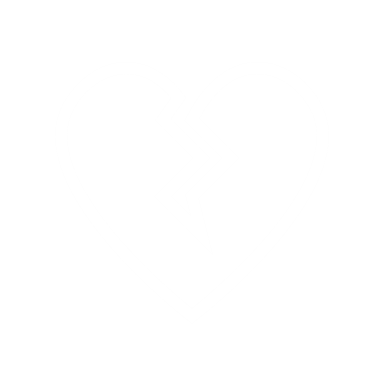 30
30
Szkolenia z zakresu przeciwdziałania przemocy domowej, w szczególności w zakresie wsparcia osób starszych i niepełnosprawnych dla służb realizujących zadania w obszarze przeciwdziałania przemocy w rodzinie, prowadzone w ramach Programu „Sprawiedliwość”, finansowanego ze środków Norweskiego Mechanizmu Finansowego 2014-2021.
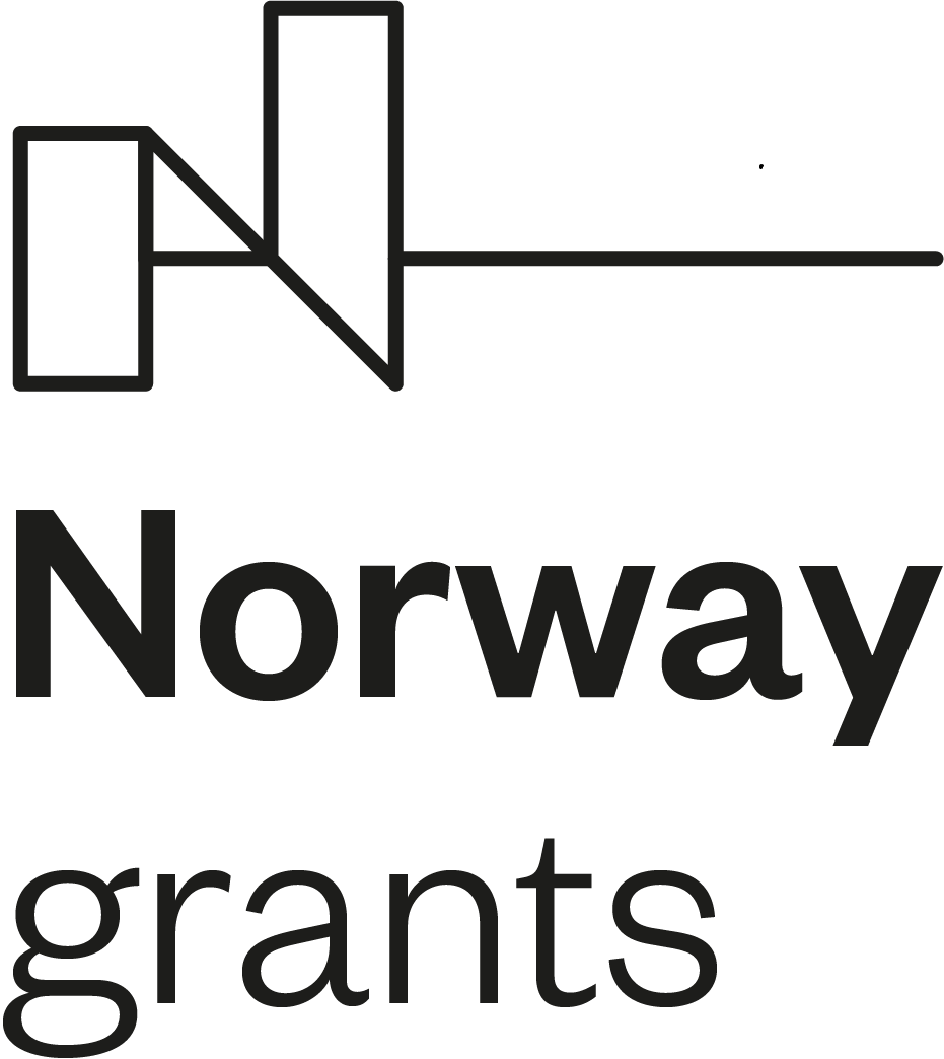 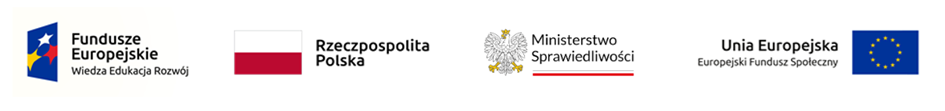 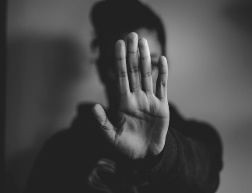 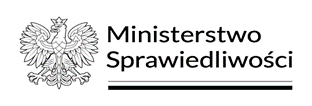 Kształtowanie umiejętności rozwiązywania konfliktów wewnątrzrodzinnych
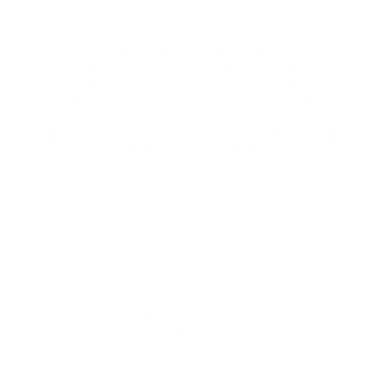 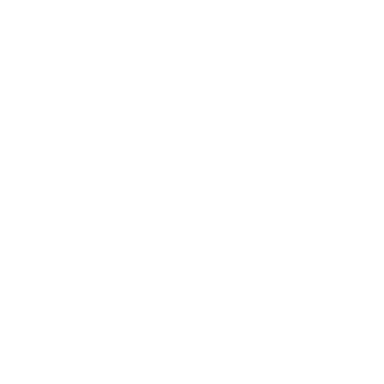 zaspokajanie wspólnej dla wszystkich potrzeby ochrony, bezpieczeństwa i uczucia;
przewagę pozytywnych uczuć przeżywanych w rodzinie  nad negatywnymi;
rozwijanie wspólnych ideałów, wartości  i zainteresowań;
budowanie atmosfery rodzinnej, którą cechuje poczucie życzliwości, równości i sprawiedliwości;
budowanie przestrzeni do przeżywania wspólnych  ceremonii i uroczystości.
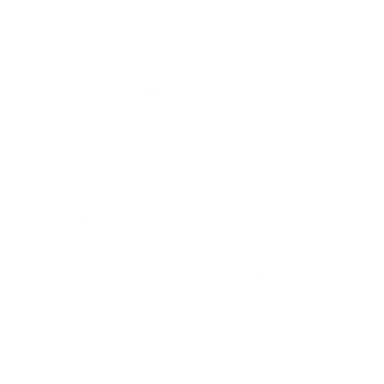 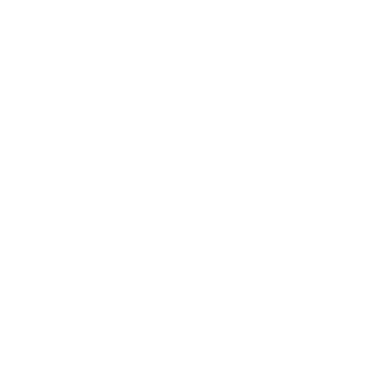 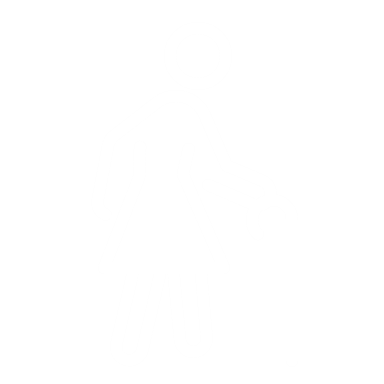 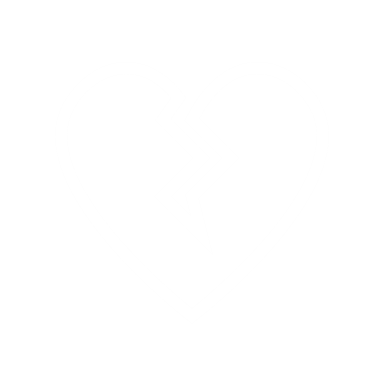 31
31
Szkolenia z zakresu przeciwdziałania przemocy domowej, w szczególności w zakresie wsparcia osób starszych i niepełnosprawnych dla służb realizujących zadania w obszarze przeciwdziałania przemocy w rodzinie, prowadzone w ramach Programu „Sprawiedliwość”, finansowanego ze środków Norweskiego Mechanizmu Finansowego 2014-2021.
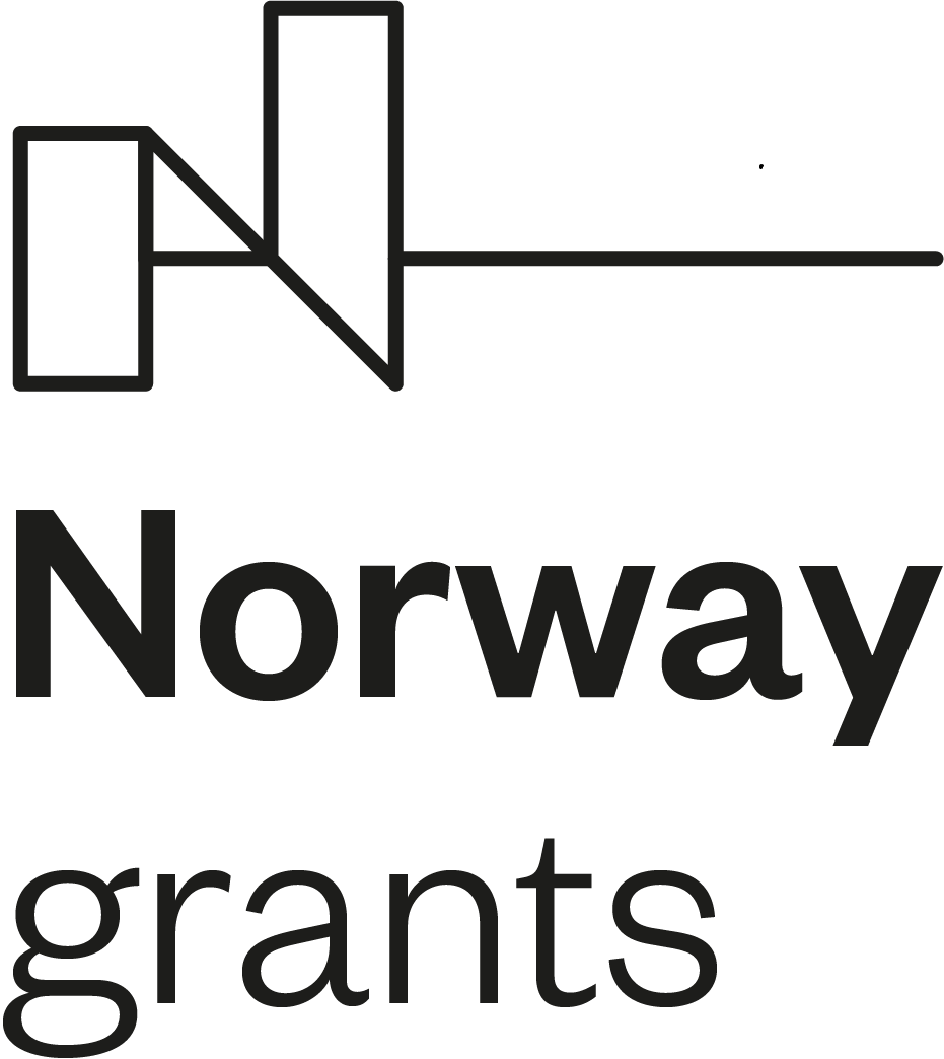 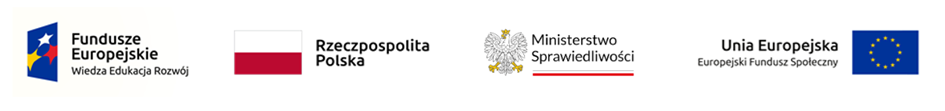 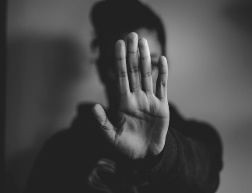 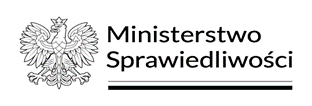 Zasady, formy, metody, narzędzia prowadzenia lokalnej diagnozy skali zjawiska przemocy domowej
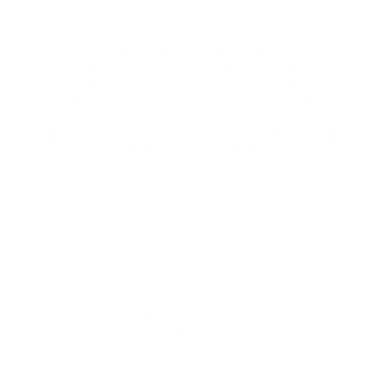 Punktem wyjścia wszelkiej interwencji socjalnej jest diagnoza, będąca niezbędnym elementem poprawnie zaplanowanego procesu zmian. 
 Diagnoza – planowanie – działanie – monitoring - ewaluacja
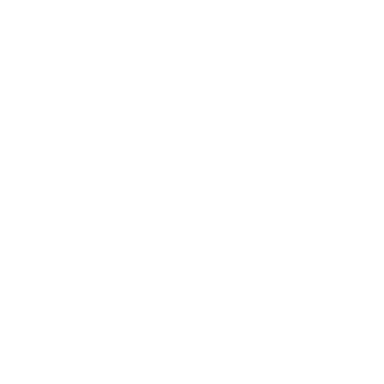 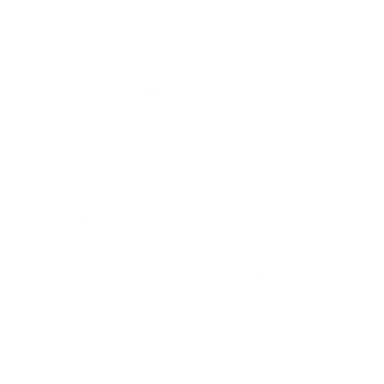 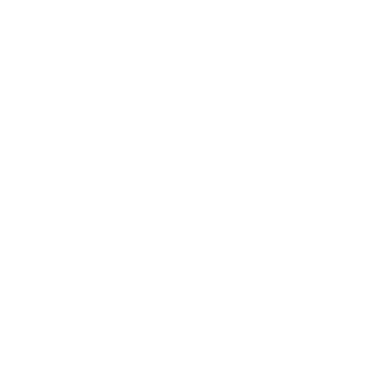 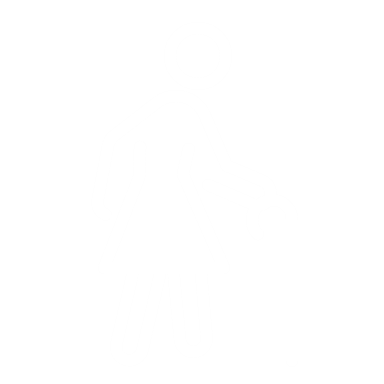 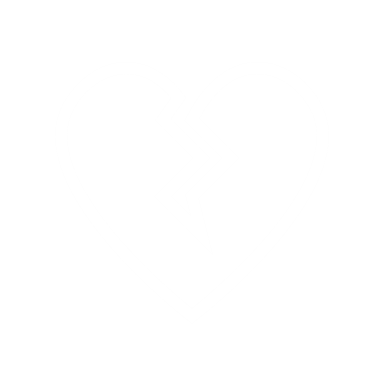 32
32
Szkolenia z zakresu przeciwdziałania przemocy domowej, w szczególności w zakresie wsparcia osób starszych i niepełnosprawnych dla służb realizujących zadania w obszarze przeciwdziałania przemocy w rodzinie, prowadzone w ramach Programu „Sprawiedliwość”, finansowanego ze środków Norweskiego Mechanizmu Finansowego 2014-2021.
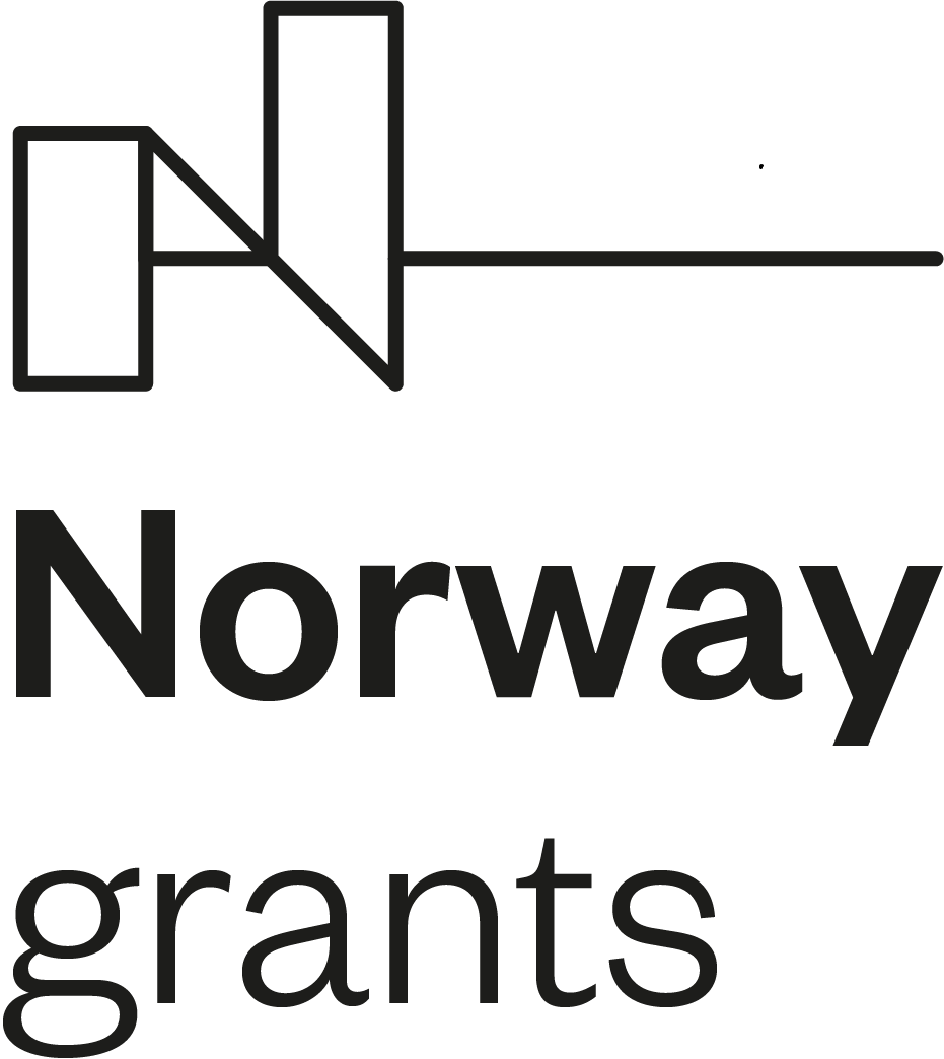 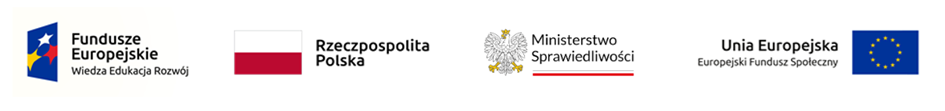 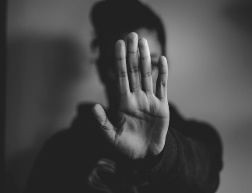 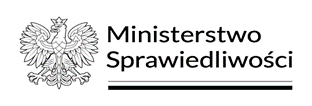 Zasady, formy, metody, narzędzia prowadzenia lokalnej diagnozy skali zjawiska przemocy domowej
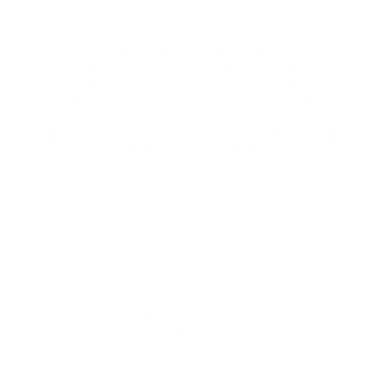 Badanie diagnostyczne należy postrzegać w kategoriach:
 badania naukowego, będącego wieloetapowym, świadomym i celowym procesem zróżnicowanych działań poznawczych, 
regulowanych konkretnymi zasadami i procedurą badawczą, 
zmierzających do uzyskania pełnych, ścisłych, rzetelnych i adekwatnych w stosunku do zgłębianej rzeczywistości wyników.
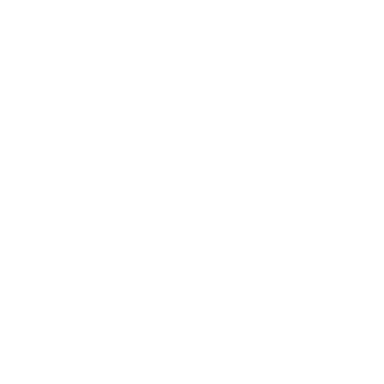 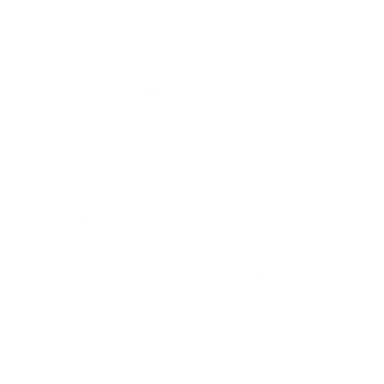 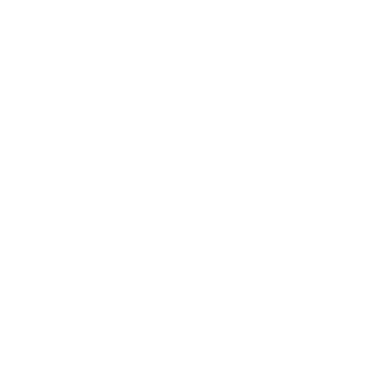 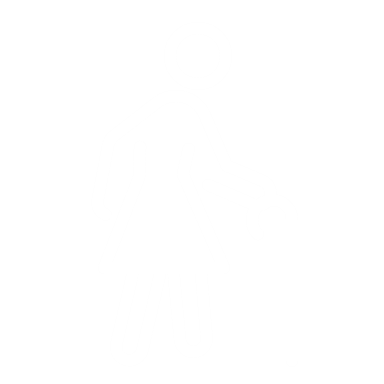 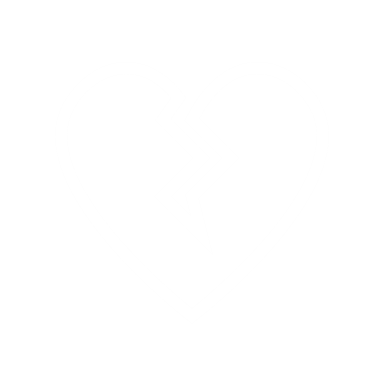 33
33
Szkolenia z zakresu przeciwdziałania przemocy domowej, w szczególności w zakresie wsparcia osób starszych i niepełnosprawnych dla służb realizujących zadania w obszarze przeciwdziałania przemocy w rodzinie, prowadzone w ramach Programu „Sprawiedliwość”, finansowanego ze środków Norweskiego Mechanizmu Finansowego 2014-2021.
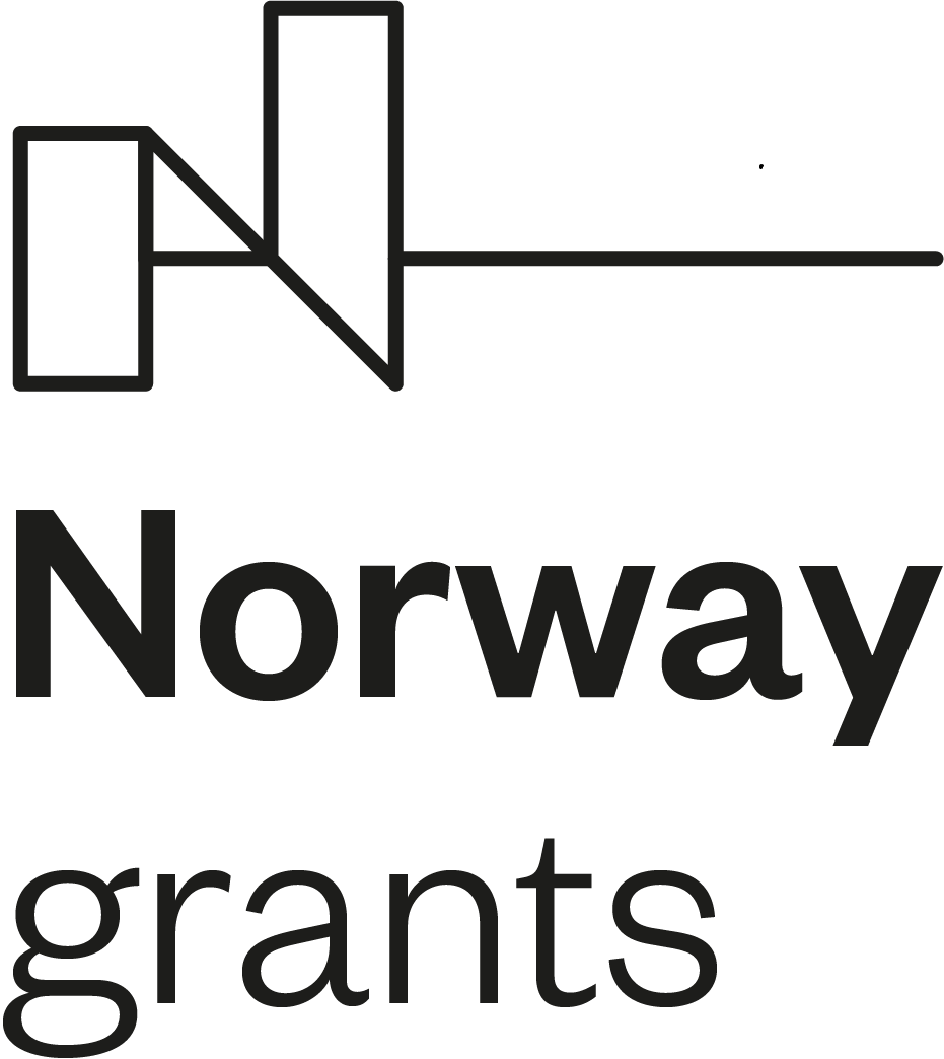 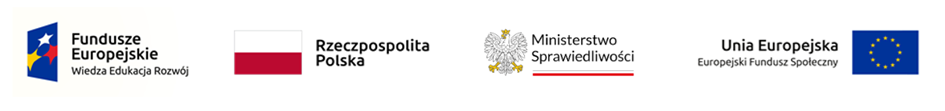 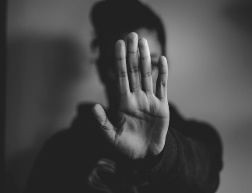 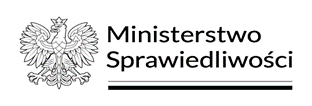 Zasady, formy, metody, narzędzia prowadzenia lokalnej diagnozy skali zjawiska przemocy domowej
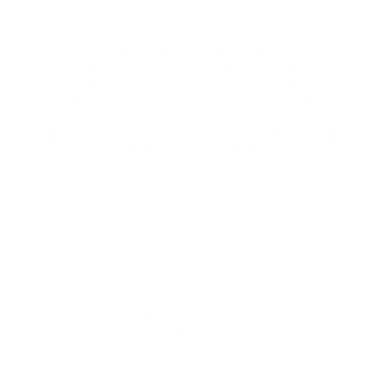 Etap I - w procesie badawczym,  a zatem również w procesie diagnozowania problemów społecznych jest zaplanowanie badania. Na tym etapie określamy cele i sposób wykorzystania wyników badania, zakres problemowy/tematyczny diagnozy oraz możliwości jej realizacji. Pomocne może okazać się udzielenie odpowiedzi na następujące pytania:
Czego chcemy się dowiedzieć?
Kto będzie odbiorcą badań?
Kogo będziemy badać?
Jakimi zasobami na przeprowadzenie badania dysponujemy?
W jaki sposób chcemy zebrać dane?
W jaki sposób chcemy wykorzystać wnioski z badania?
Planując badanie diagnostyczne musimy podjąć kilka decyzji, np.:
Zdecydować czy sami podejmujemy się przeprowadzenia badania, czy zlecamy jego realizację na zewnątrz
   Określić jakie zasoby możemy przeznaczyć na badanie
   Określić ile czasu i środków finansowych możemy przeznaczyć na badanie
   Określić ile osób może zaangażować się w badanie i w jakim zakresie
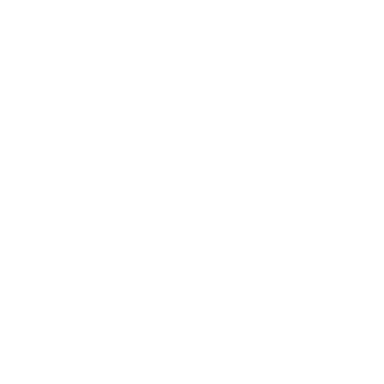 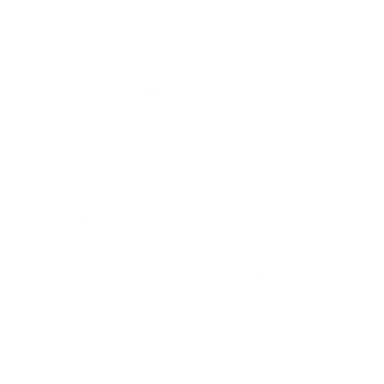 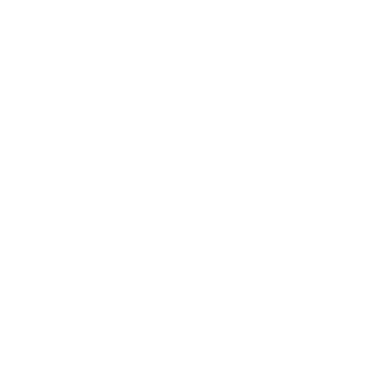 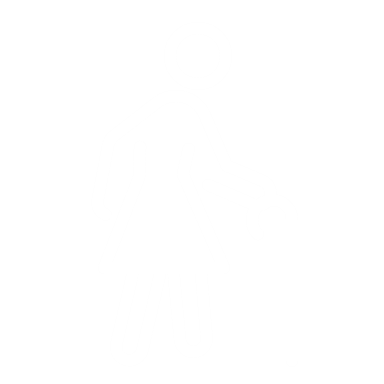 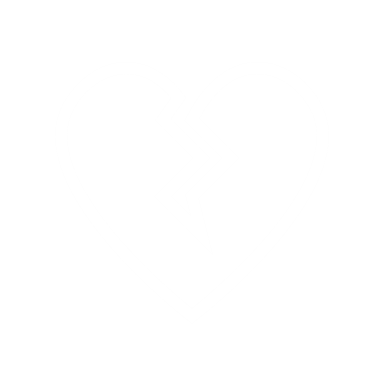 34
34
Szkolenia z zakresu przeciwdziałania przemocy domowej, w szczególności w zakresie wsparcia osób starszych i niepełnosprawnych dla służb realizujących zadania w obszarze przeciwdziałania przemocy w rodzinie, prowadzone w ramach Programu „Sprawiedliwość”, finansowanego ze środków Norweskiego Mechanizmu Finansowego 2014-2021.
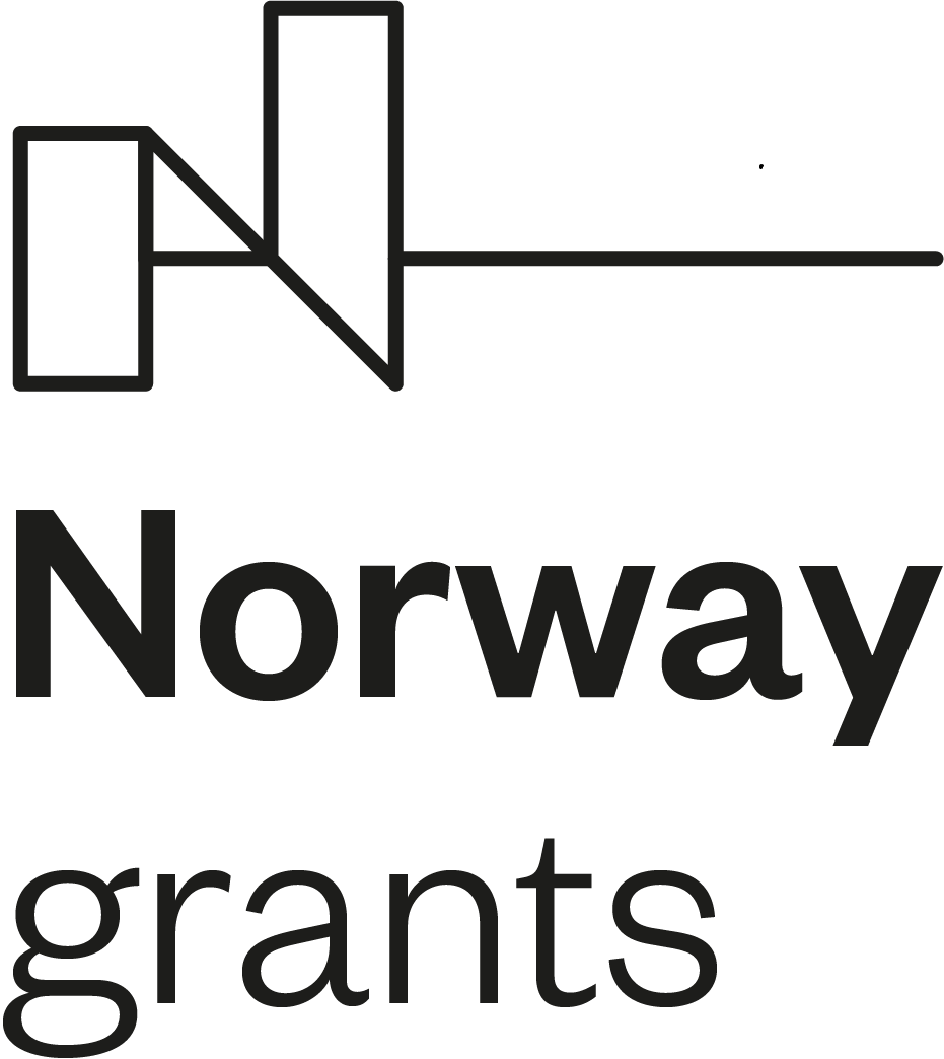 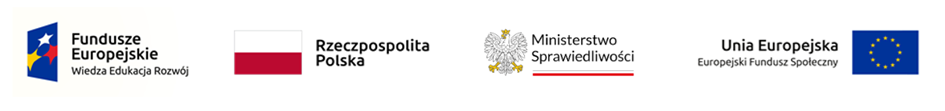 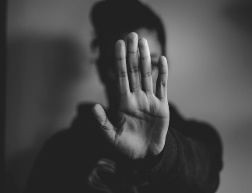 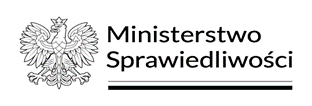 Zasady, formy, metody, narzędzia prowadzenia lokalnej diagnozy skali zjawiska przemocy domowej
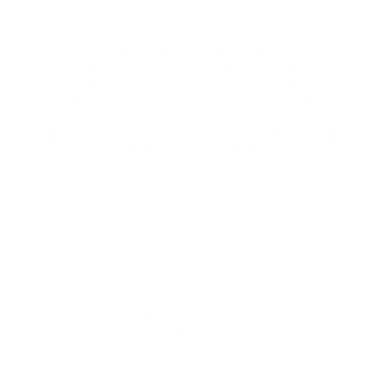 Etap II -  zaprojektowanie badania, które rozpoczynamy od:
 doprecyzowania celów badania;
ustalenia problemu badawczego i sformułowania pytań badawczych;
wyboru metod i technik badawczych; 
wyboru metody doboru próby badawczej.
opracowania narzędzi badawczych 
doborem próby badawczej.
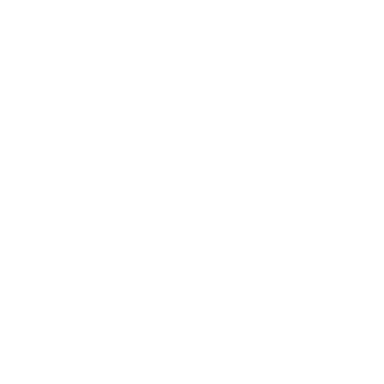 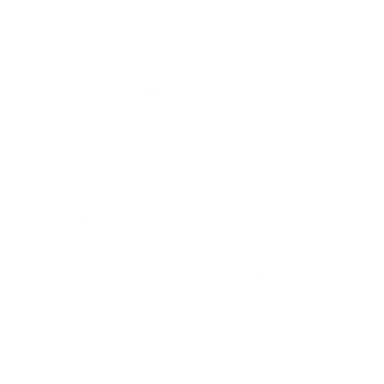 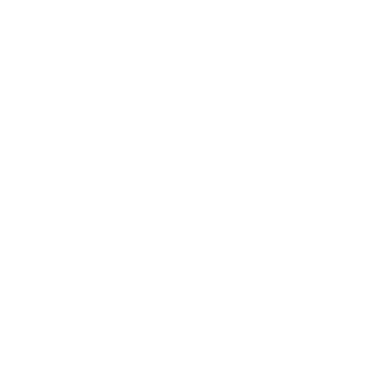 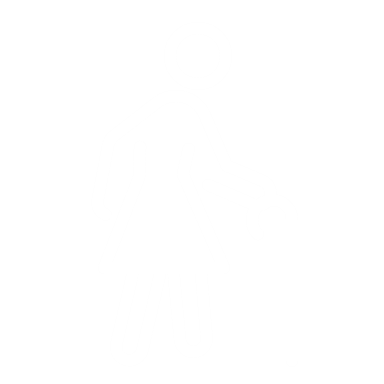 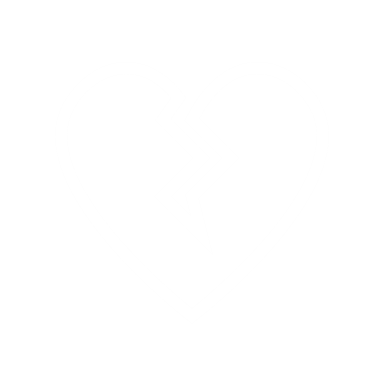 35
35
Szkolenia z zakresu przeciwdziałania przemocy domowej, w szczególności w zakresie wsparcia osób starszych i niepełnosprawnych dla służb realizujących zadania w obszarze przeciwdziałania przemocy w rodzinie, prowadzone w ramach Programu „Sprawiedliwość”, finansowanego ze środków Norweskiego Mechanizmu Finansowego 2014-2021.
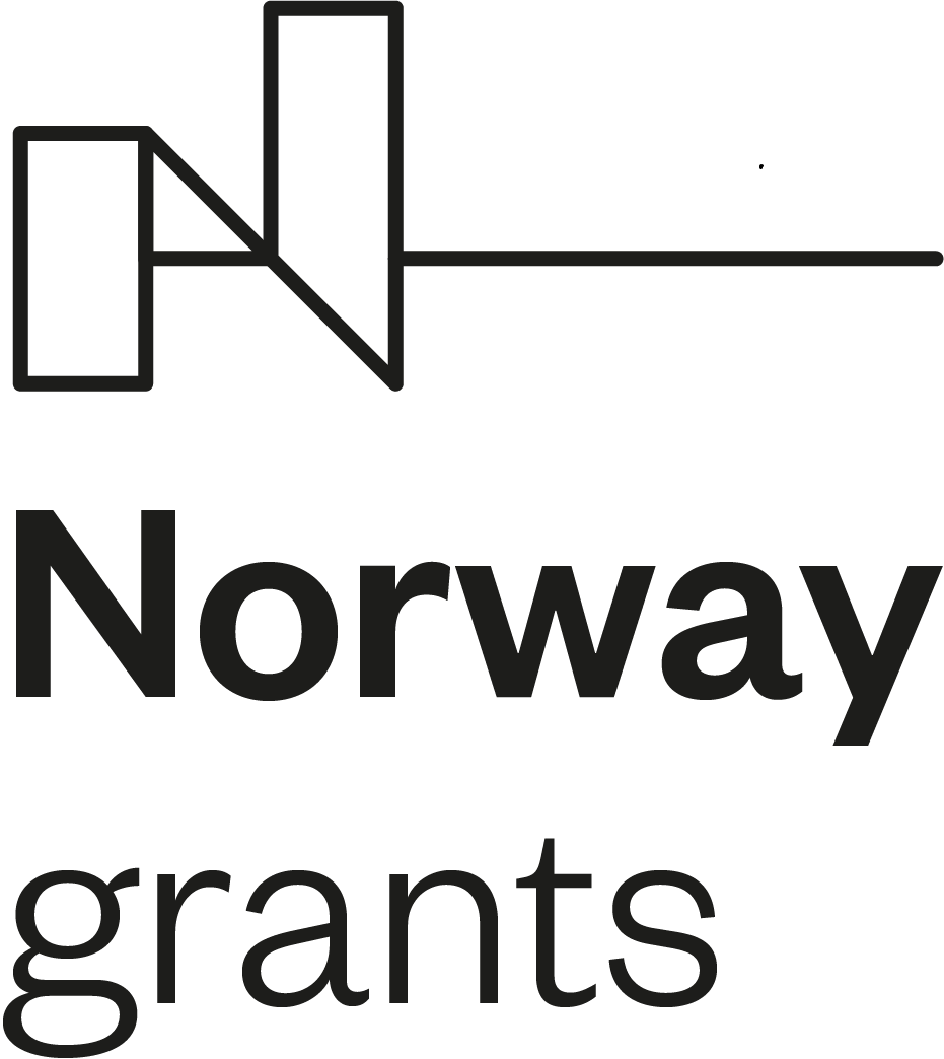 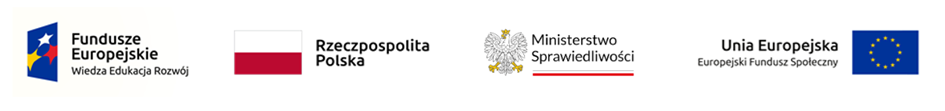 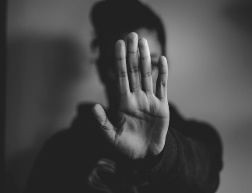 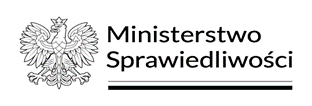 Zasady, formy, metody, narzędzia prowadzenia lokalnej diagnozy skali zjawiska przemocy domowej
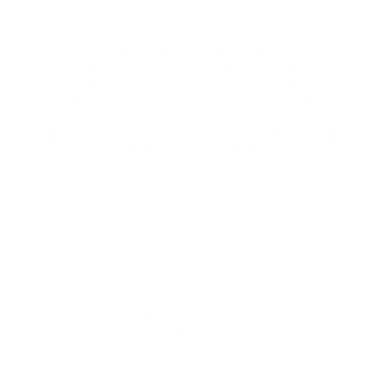 Etap III – przeprowadzenie badań.
Etap IV -  po przeprowadzeniu badania przechodzimy do:
 uporządkowania zebranego materiału i jego analizy ;
opracowania wyników;
 przeprowadzeniu konsultacji;
opracowania ostatecznej wersji raportu,
publikacji raportu.
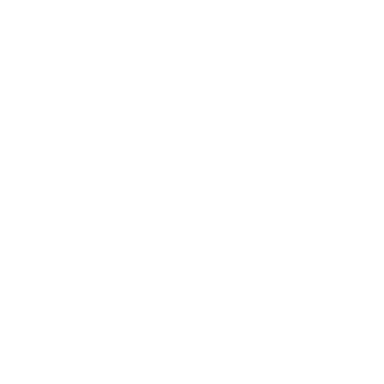 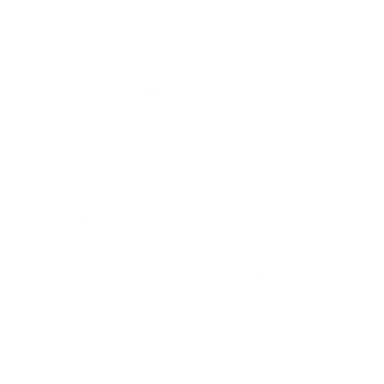 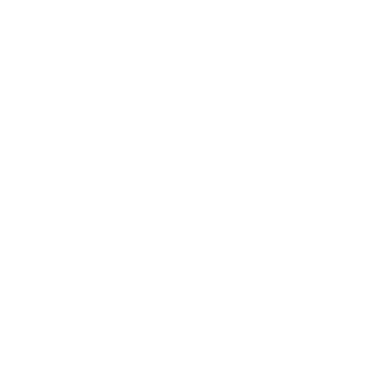 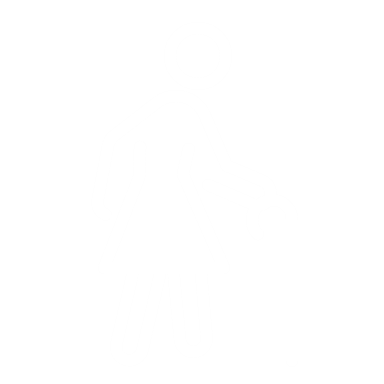 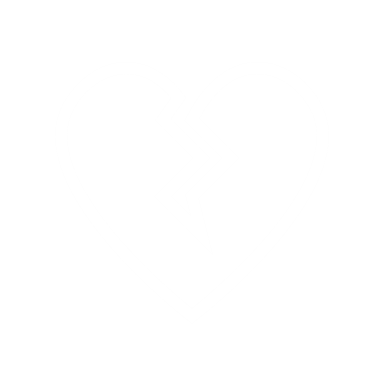 36
36
Szkolenia z zakresu przeciwdziałania przemocy domowej, w szczególności w zakresie wsparcia osób starszych i niepełnosprawnych dla służb realizujących zadania w obszarze przeciwdziałania przemocy w rodzinie, prowadzone w ramach Programu „Sprawiedliwość”, finansowanego ze środków Norweskiego Mechanizmu Finansowego 2014-2021.
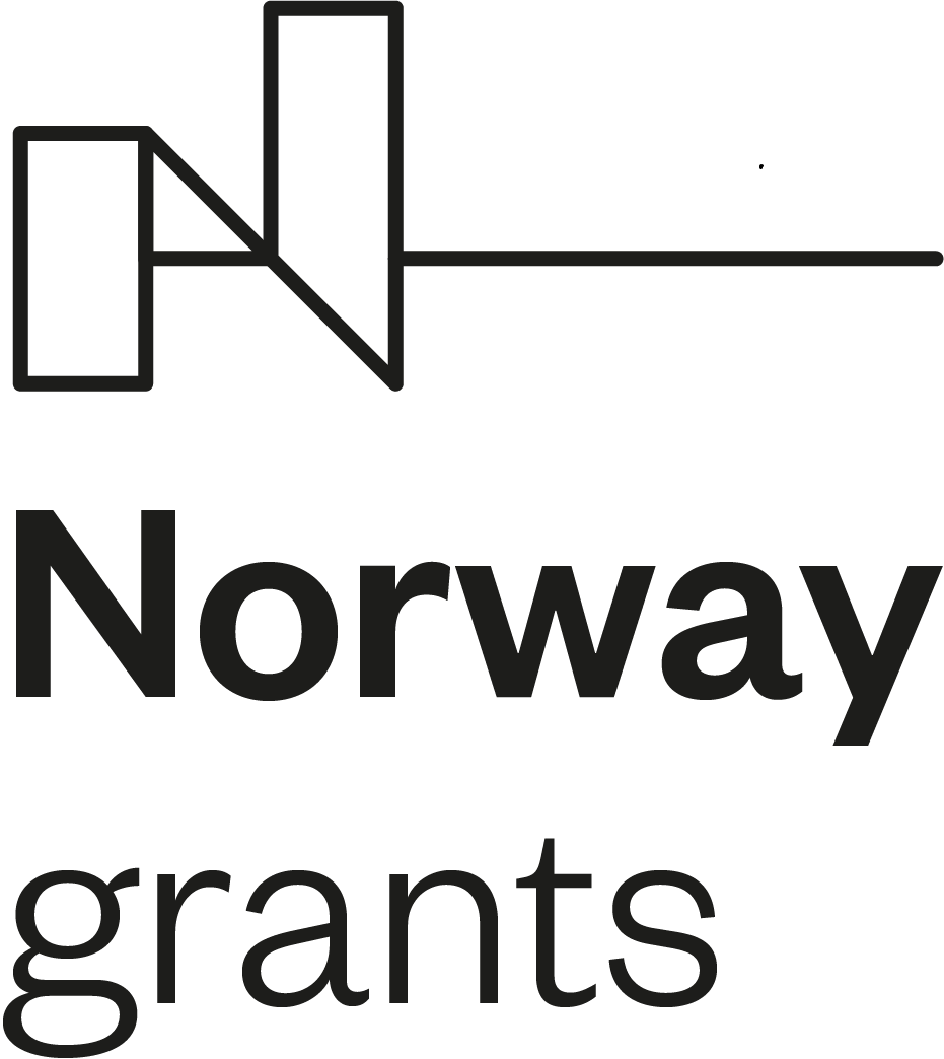 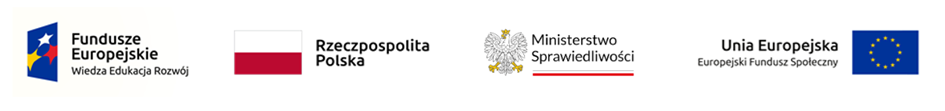 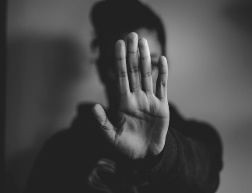 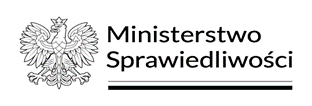 Zasady, formy, metody, narzędzia prowadzenia lokalnej diagnozy skali zjawiska przemocy domowej
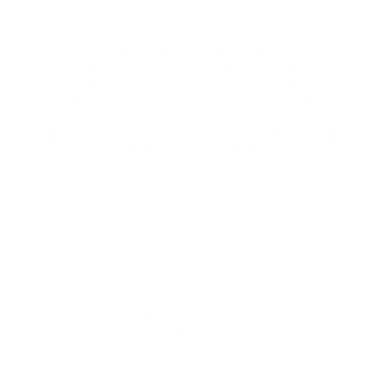 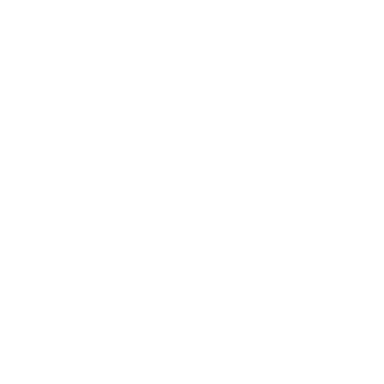 Etap V- Ostatnim etapem procesu jest zastosowanie wniosków z przeprowadzonego badania. Najczęściej przyjmuje ono zastosowanie w opracowaniu programu przeciwdziałania wybranym problemom społecznym. 
Na podstawie wyników diagnozy opracowujemy projekt programu, który następnie powinien zostać poddany konsultacjom. 
Kolejnym krokiem jest opracowanie ostatecznej wersji programu, która będzie wdrażana. 

Por. Diagnozowanie problemów społecznych. Przemoc w rodzinie. ROPS w Krakowie, 2015
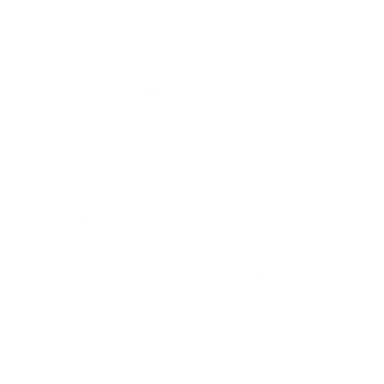 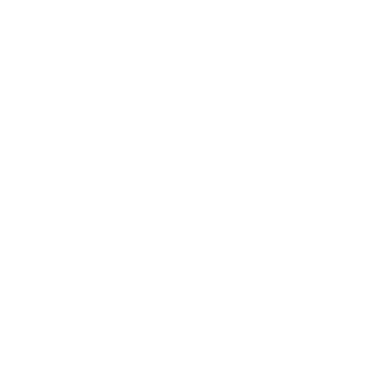 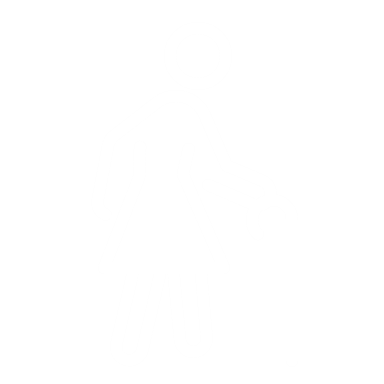 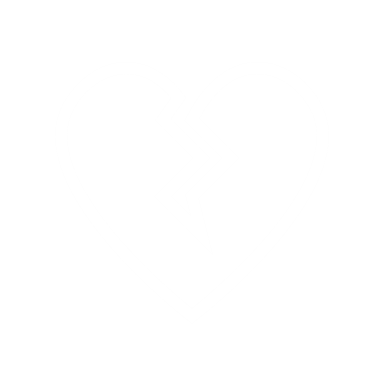 37
37
Szkolenia z zakresu przeciwdziałania przemocy domowej, w szczególności w zakresie wsparcia osób starszych i niepełnosprawnych dla służb realizujących zadania w obszarze przeciwdziałania przemocy w rodzinie, prowadzone w ramach Programu „Sprawiedliwość”, finansowanego ze środków Norweskiego Mechanizmu Finansowego 2014-2021.
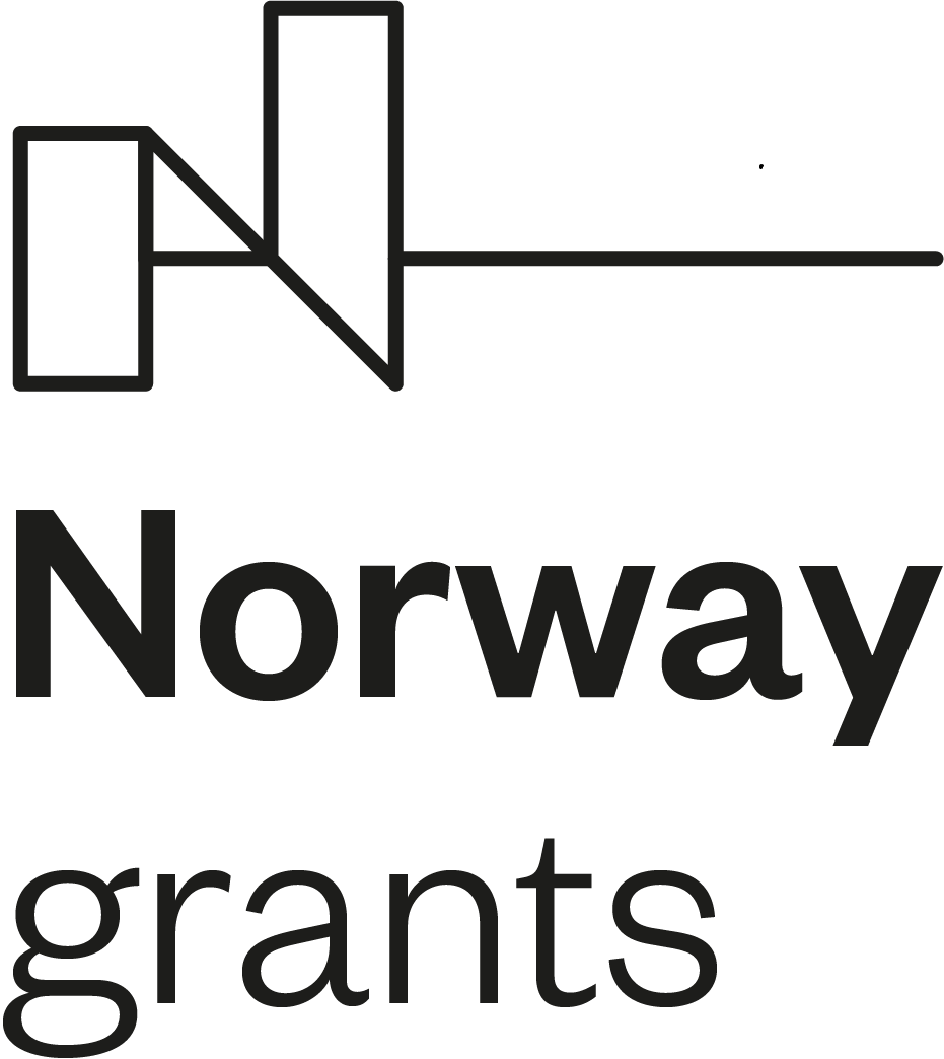 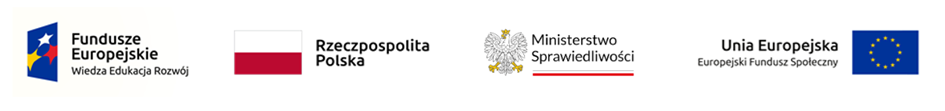 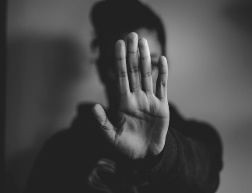 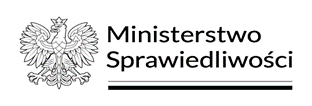 Zasady, formy, metody, narzędzia prowadzenia lokalnej diagnozy skali zjawiska przemocy domowej
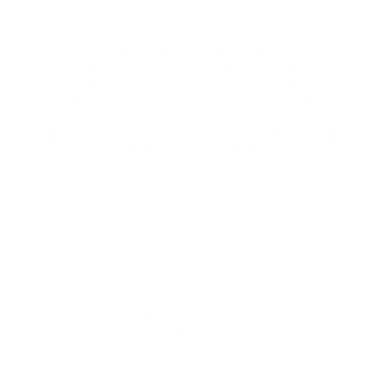 W procesie opracowywania diagnozy można wykorzystać dwojakie źródła danych: 
dane zastane (wtórne), czyli takie, które zostały już wcześniej zebrane przez kogoś innego i w innym niż nasz celu;
dane wywołane (pierwotne), czyli te pozyskane przez nas i na nasze potrzeby. 
Oraz formy badań:
badań jakościowych (np. wywiady indywidualne, wywiady grupowe, obserwacja);
bądź badań  ilościowych (np. wywiady telefoniczne, wywiady bezpośrednie). 

Por.: Skąd czerpać dane przy tworzeniu lokalnej diagnozy społecznej? Informator, ROPS w Krakowie, 2014
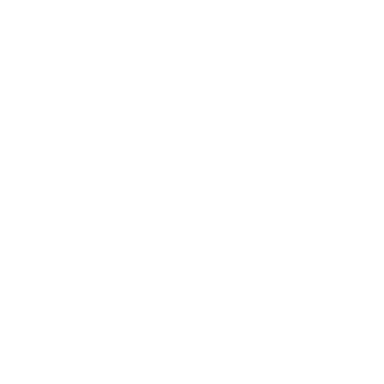 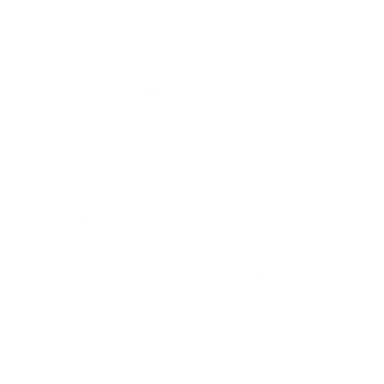 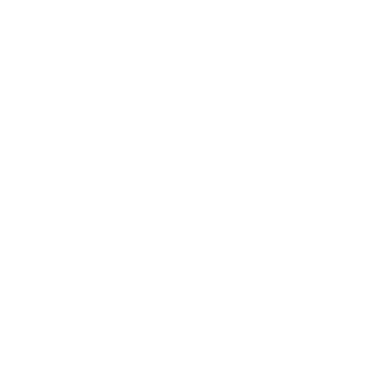 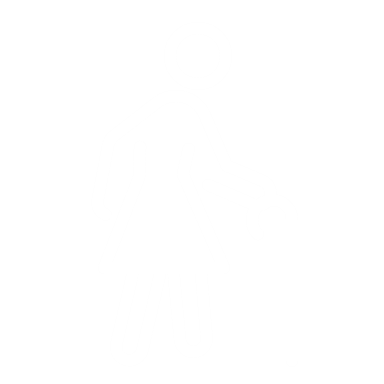 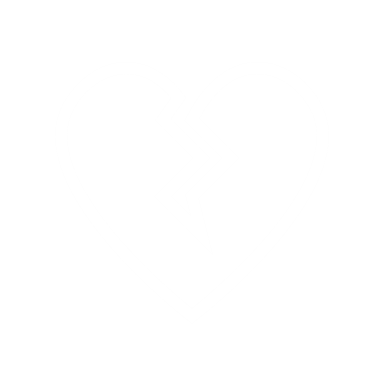 38
38
Szkolenia z zakresu przeciwdziałania przemocy domowej, w szczególności w zakresie wsparcia osób starszych i niepełnosprawnych dla służb realizujących zadania w obszarze przeciwdziałania przemocy w rodzinie, prowadzone w ramach Programu „Sprawiedliwość”, finansowanego ze środków Norweskiego Mechanizmu Finansowego 2014-2021.
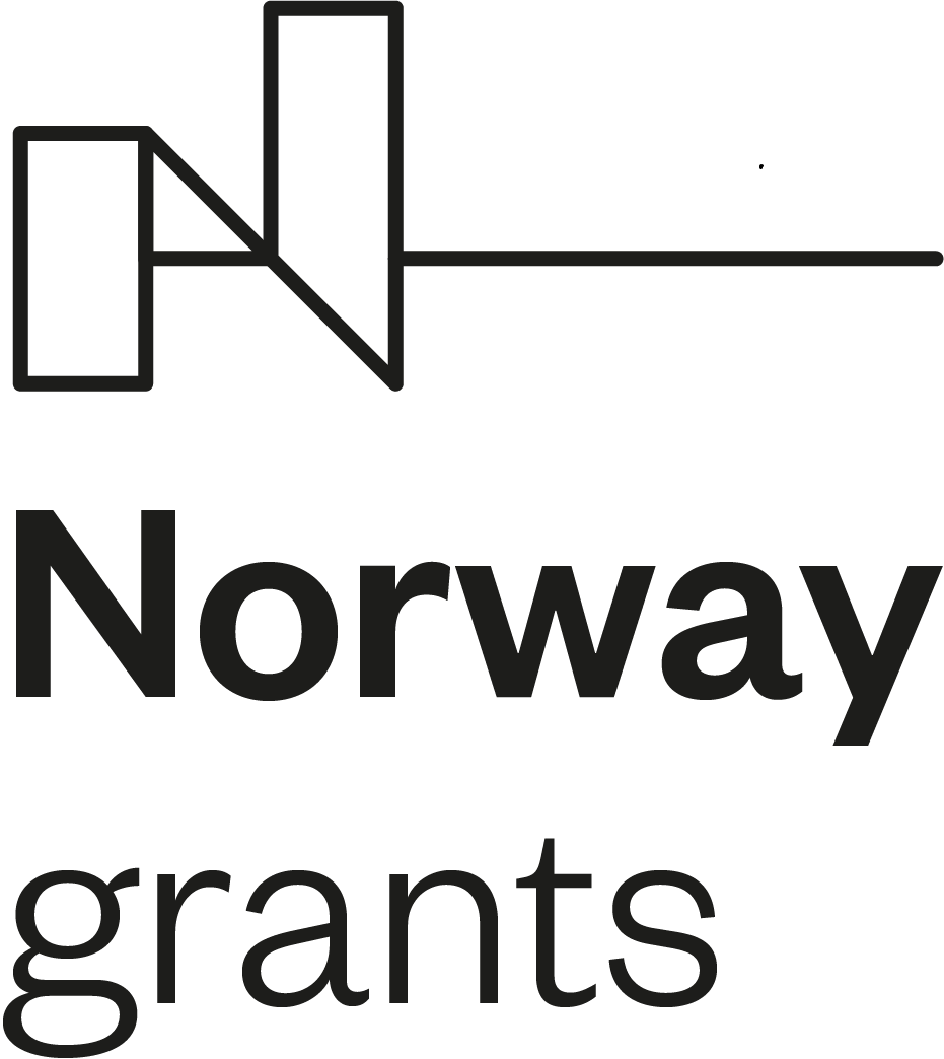 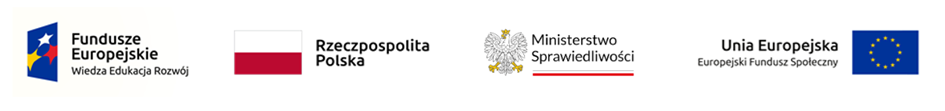 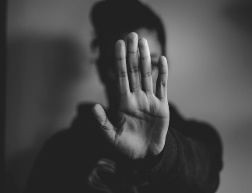 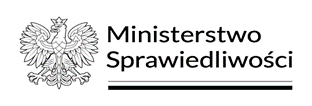 Prowadzenie działań związanych z profilaktyką uzależnień
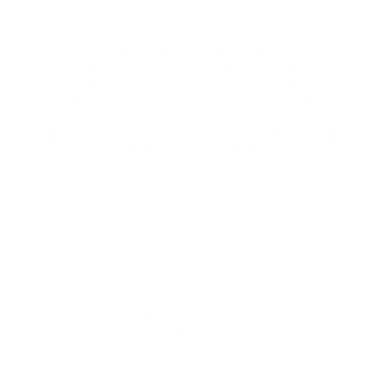 Wśród problemów społecznych w Polsce, problemy związane z uzależnieniami, są jednym z powszechniejszych i najtrudniejszych do rozwiązania. Są one przyczynami: 
zaburzenia życia rodzinnego,
 problemów w kontaktach i relacjach  interpersonalnych, 
źródłem problemów finansowych, 
przemocy domowej, 
problemy z prawem.  
W dużej mierze uzależnienia przyczyniają się do podejmowania przez osoby uzależnione zachowań ryzykownych, agresywnych, przemocowych.
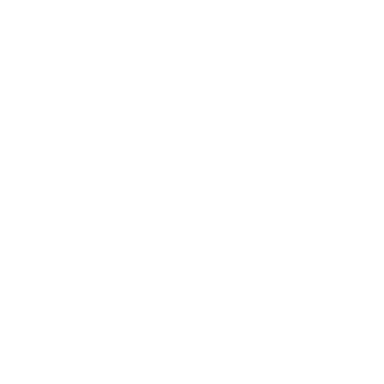 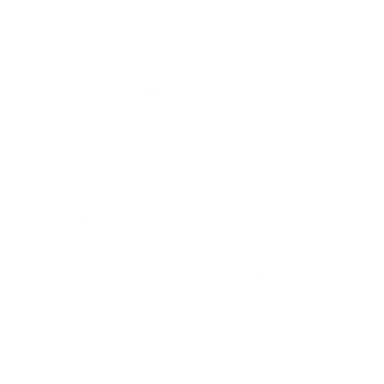 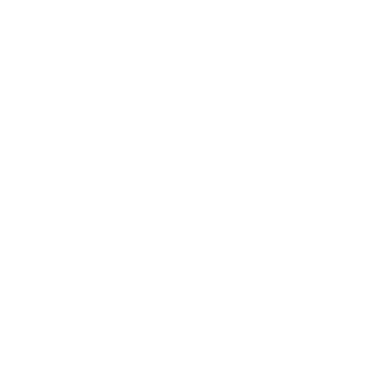 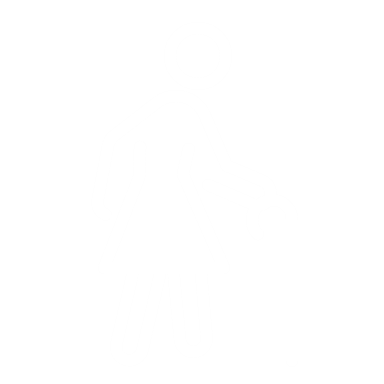 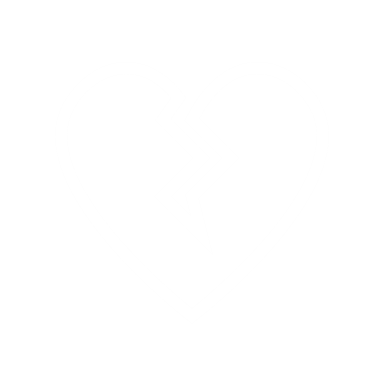 39
39
Szkolenia z zakresu przeciwdziałania przemocy domowej, w szczególności w zakresie wsparcia osób starszych i niepełnosprawnych dla służb realizujących zadania w obszarze przeciwdziałania przemocy w rodzinie, prowadzone w ramach Programu „Sprawiedliwość”, finansowanego ze środków Norweskiego Mechanizmu Finansowego 2014-2021.
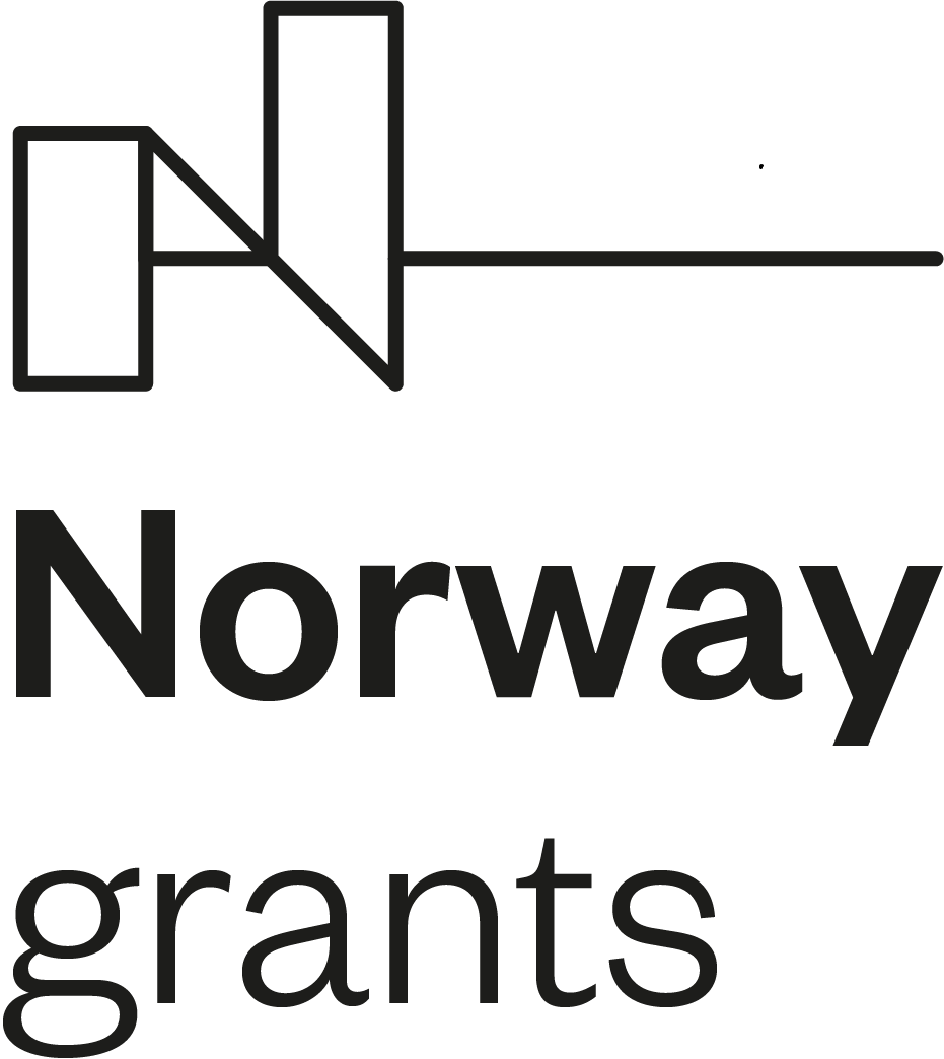 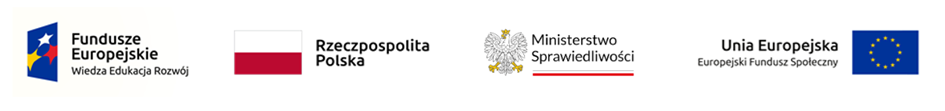 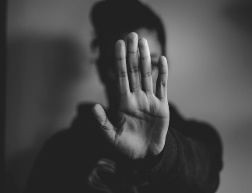 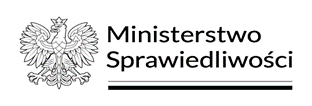 Prowadzenie działań związanych z profilaktyką uzależnień
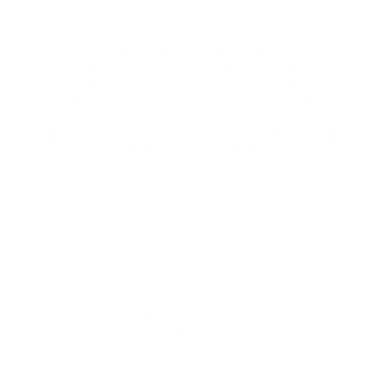 Profilaktyka uzależnień koncentruje się w szczególności na podejmowaniu działań w zakresie:
zwiększania dostępności pomocy terapeutycznej i rehabilitacyjnej dla osób uzależnionych;
udzielania pomocy rodzinom, w których występują problemy uzależnień, zwłaszcza ochrony takich środowisk domowych przed przemocą;
prowadzenia profilaktycznej działalności informacyjnej i edukacyjnej, skierowanej w szczególności do dzieci i młodzieży;
ustalania zasad wydawania i cofania zezwoleń na sprzedaż alkoholu oraz kontroli zasad obrotu tymi napojami;
wspomagania działalności podmiotów – stowarzyszeń, instytucji i osób fizycznych, które na terenie gminy zajmują się problematyką uzależnień;
prowadzenia punktów konsultacyjnych – jest to miejsce pierwszego kontaktu, odgrywające bardzo ważną funkcję zwłaszcza w tych gminach, w których nie ma placówki leczenia odwykowego. Punkty spełniają rolę pomostu łączącego mieszkańców danego terenu, na którym nie ma profesjonalnej oferty terapeutycznej, z zakładami lecznictwa odwykowego. Do zadań punktu należy przede wszystkim: dostarczanie informacji o możliwości podjęcia leczenia, motywowanie do leczenia, udzielanie wsparcia i pomocy psychospołecznej osobom po zakończonej terapii odwykowej oraz ich rodzinom.
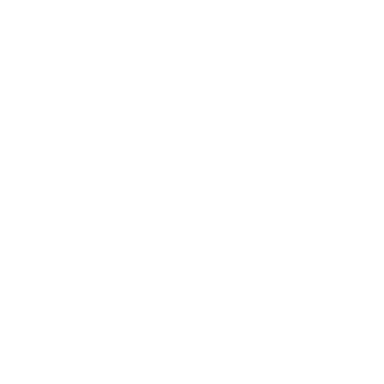 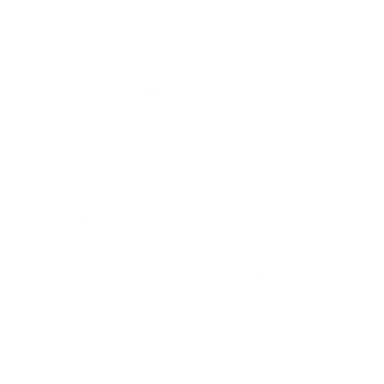 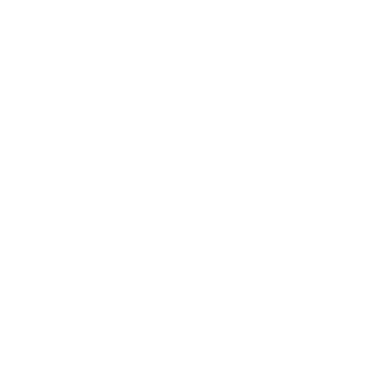 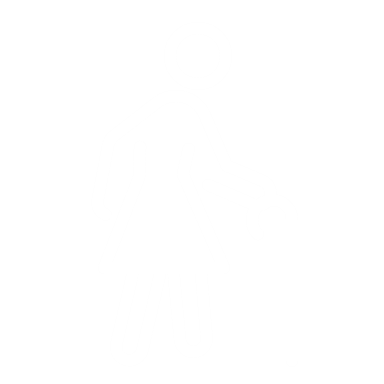 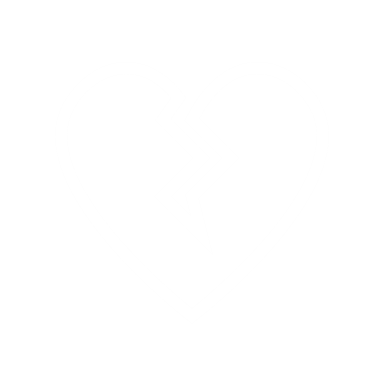 40
40
Szkolenia z zakresu przeciwdziałania przemocy domowej, w szczególności w zakresie wsparcia osób starszych i niepełnosprawnych dla służb realizujących zadania w obszarze przeciwdziałania przemocy w rodzinie, prowadzone w ramach Programu „Sprawiedliwość”, finansowanego ze środków Norweskiego Mechanizmu Finansowego 2014-2021.
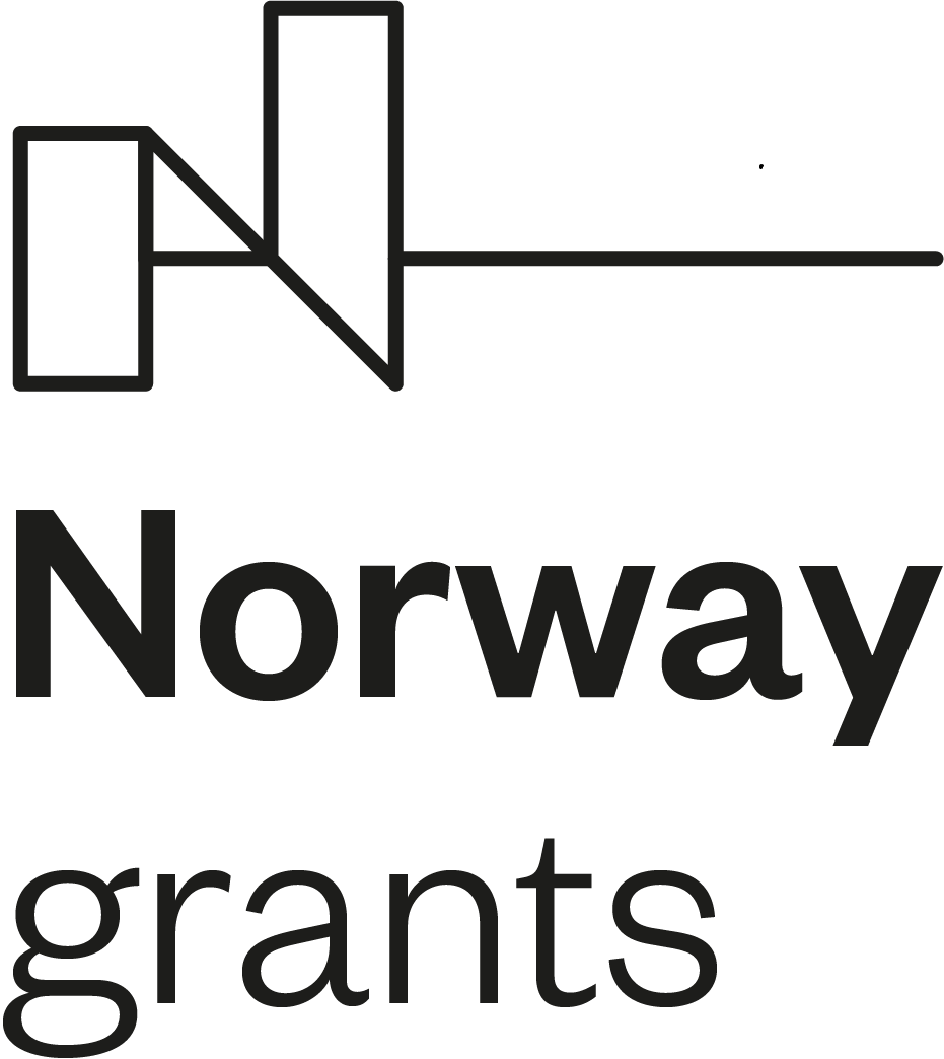 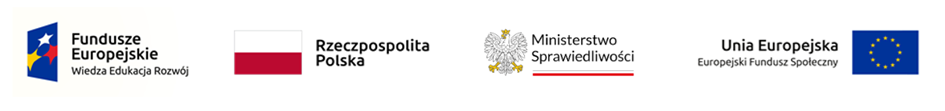 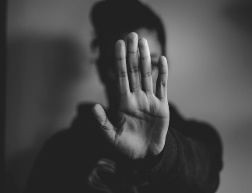 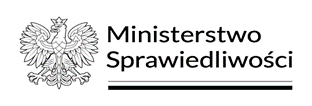 Prowadzenie działań związanych z profilaktyką uzależnień
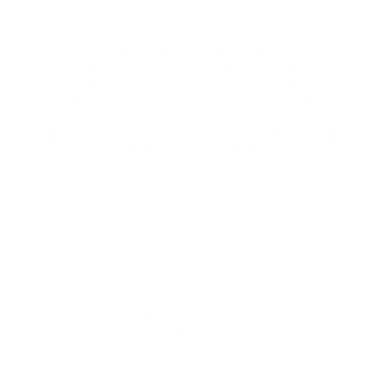 Szkody wynikające z uzależnienia dotyczące  nie tylko osób uzależnionych, ale również ich rodzin, w których często dochodzi do:
 przemocy;
zaniedbań;
 ubóstwa;
sytuacji powodujących chroniczny stres.
Rodzina, w której funkcjonuje osoba uzależniona,  nie zaspokaja podstawowych potrzeb:
 emocjonalnych;
 bezpieczeństwa i równowagi psychicznej;
nie realizuje funkcji  rodziny.
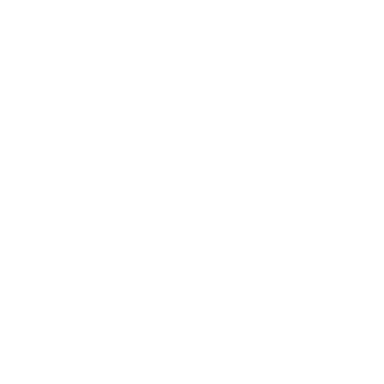 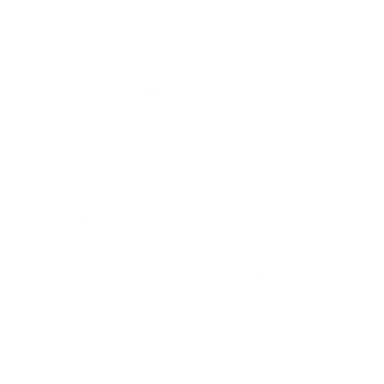 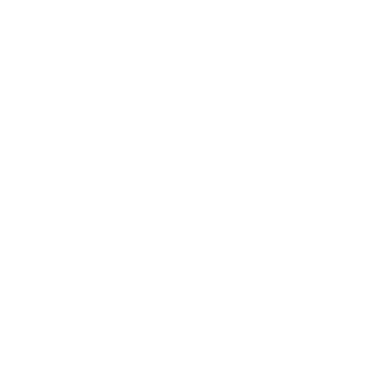 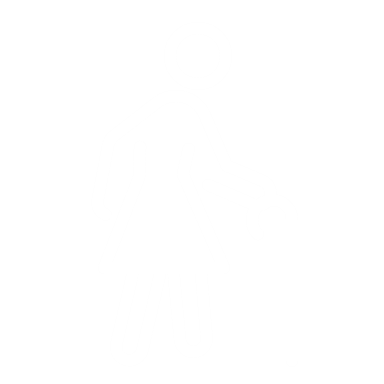 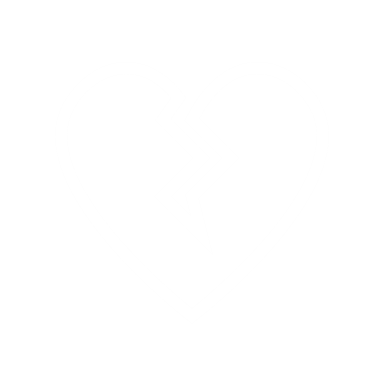 41
41
Szkolenia z zakresu przeciwdziałania przemocy domowej, w szczególności w zakresie wsparcia osób starszych i niepełnosprawnych dla służb realizujących zadania w obszarze przeciwdziałania przemocy w rodzinie, prowadzone w ramach Programu „Sprawiedliwość”, finansowanego ze środków Norweskiego Mechanizmu Finansowego 2014-2021.
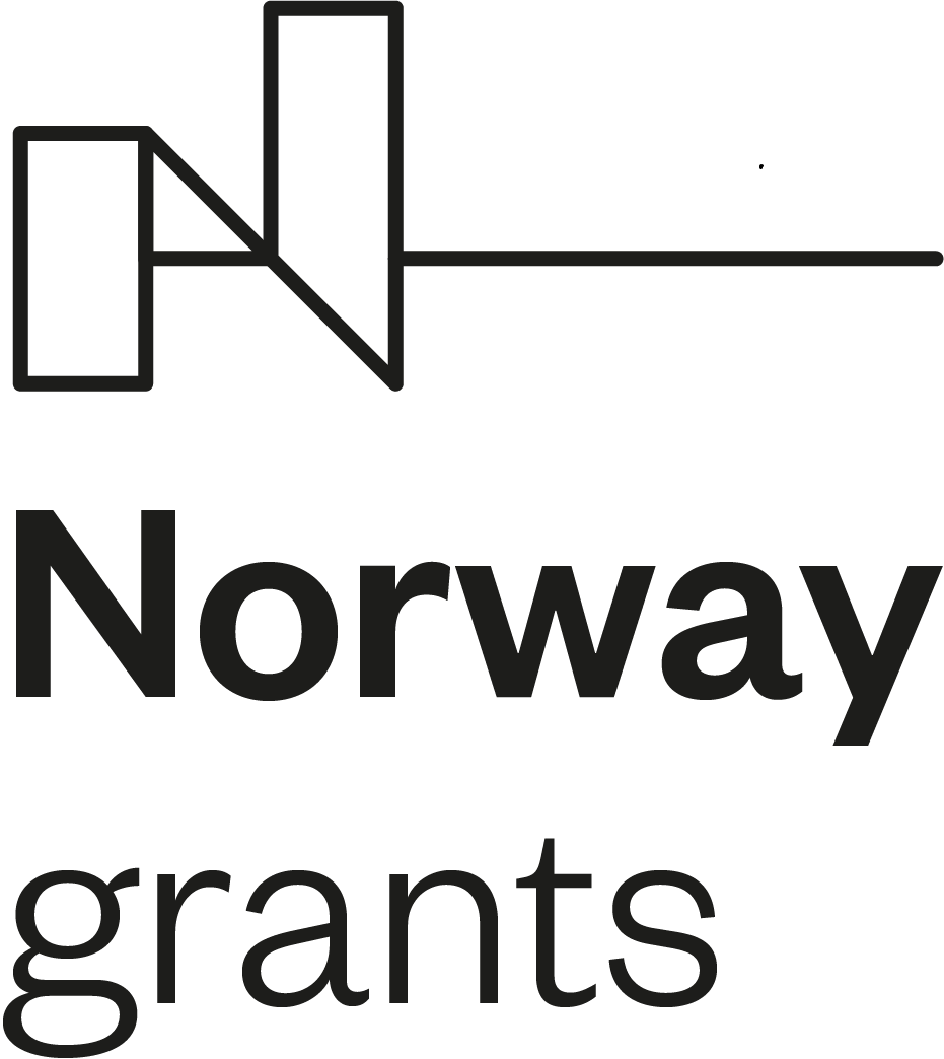 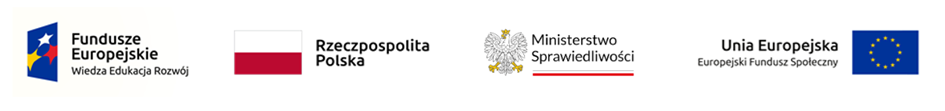 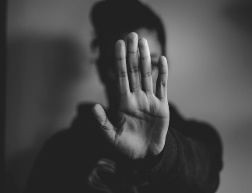 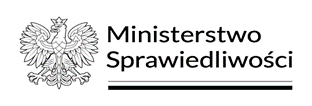 Metodyka pracy z rodzinami zagrożonymi przemocą
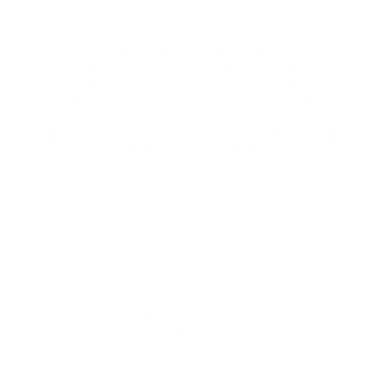 Przemoc w środowisku domowym:
należy do głównych zjawisk destruktywnych w życiu rodziny;
ma szkodliwy wymiar zarówno dla systemu rodzinnego, jak i każdego z jej członków, włącznie ze sprawcą. 
Praca  z rodziną dotkniętą problemem przemocy, koncentruje się na:
 rozwiązywaniu problemów związanych z przemocą;
 wprowadzaniu zmian służących ograniczaniu i całkowitej eliminacji czynników przemocotwórczych. 
Pozostaje ona w ścisłym związku z innymi działaniami społecznymi, włącznie z terapeutycznym wspomaganiem procesu zmiany człowieka.
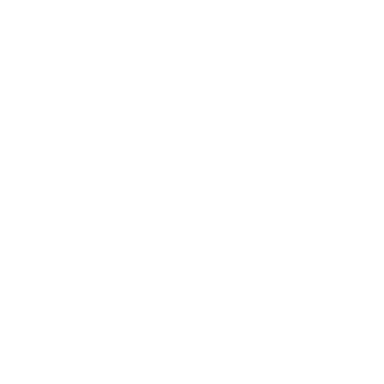 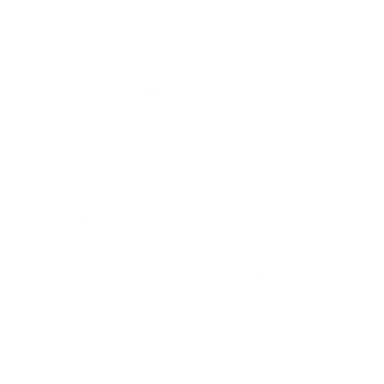 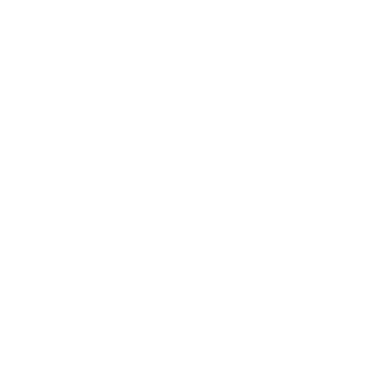 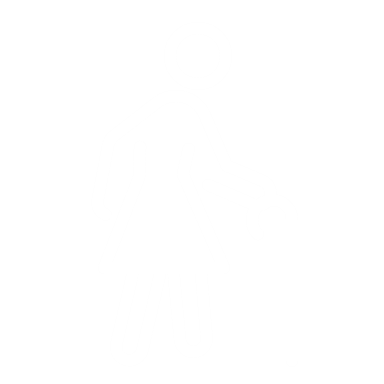 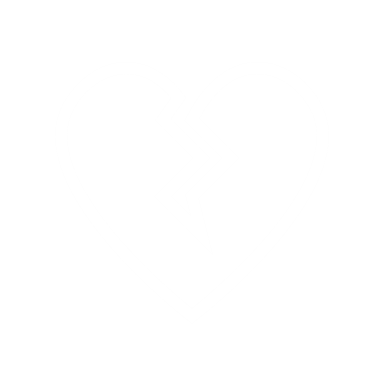 42
42
Szkolenia z zakresu przeciwdziałania przemocy domowej, w szczególności w zakresie wsparcia osób starszych i niepełnosprawnych dla służb realizujących zadania w obszarze przeciwdziałania przemocy w rodzinie, prowadzone w ramach Programu „Sprawiedliwość”, finansowanego ze środków Norweskiego Mechanizmu Finansowego 2014-2021.
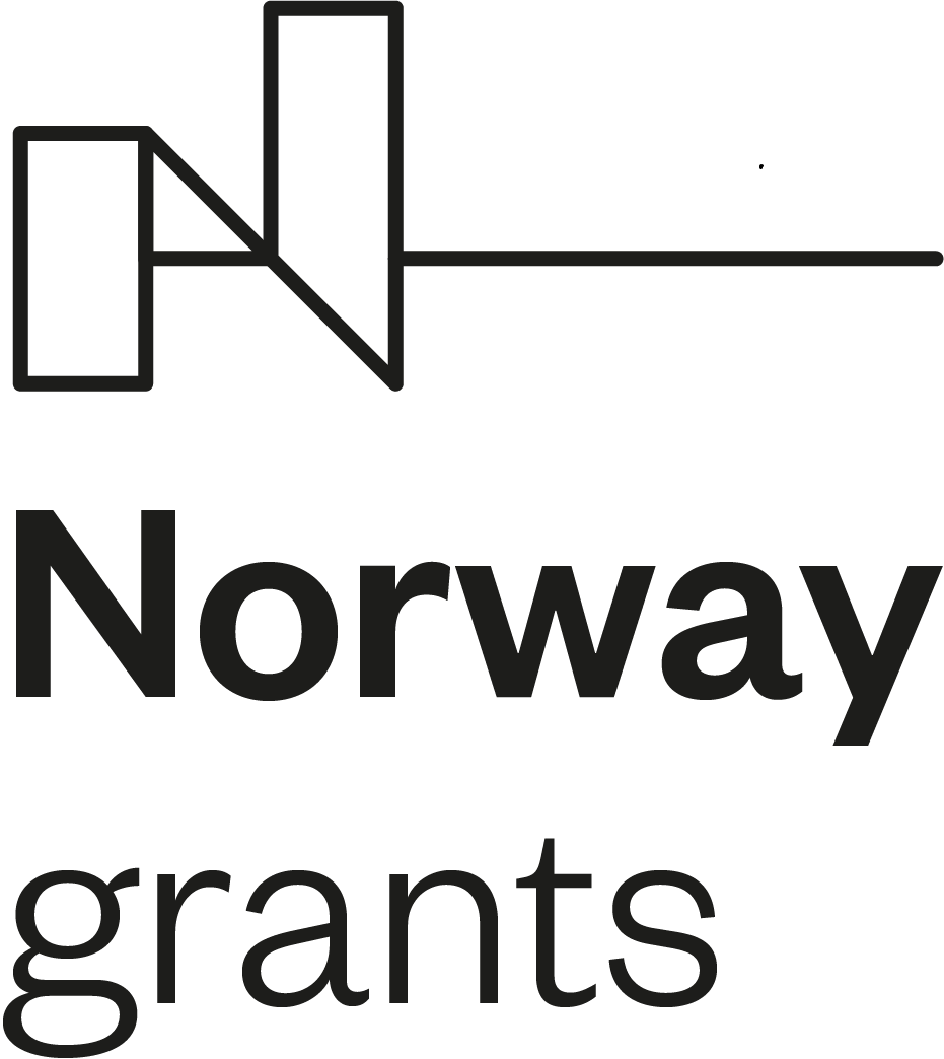 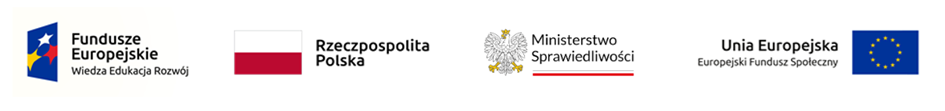 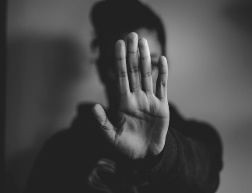 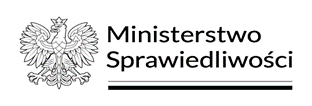 Metodyka pracy z rodzinami zagrożonymi przemocą
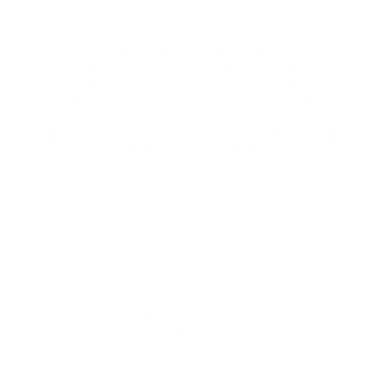 Celem głównym  działań podejmowanych w tym zakresie będzie:
Zmiana funkcjonowania osobistego i społecznego rodziny zagrożonej przemocą lub poszczególnych jej członków. 
Celami szczegółowymi natomiast będą:
zmotywowanie do zmiany w kierunku rozwiązywania problemów, które mogą prowadzić do  przemocy;
wzmocnienie wewnętrznych więzi personalnych rodziny z uwzględnieniem specyfiki mechanizmów przemocy;
wykorzystanie potencjału rodziny i poszczególnych jej członków dla zapobiegania wystąpienia przemocy;
podniesienie poczucia własnej wartości poszczególnych członków rodziny;
rozwój umiejętności zachowania asertywnego;
podniesienie kompetencji  osoby zagrożonej  doznaniem przemocy w zakresie możliwych działań ratunkowych, np. opracowanie własnych strategii bezpieczeństwa, znajomość lokalnych zasobów pomocy.
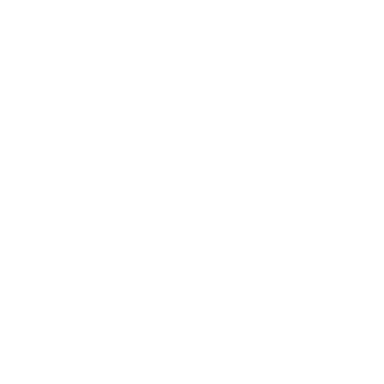 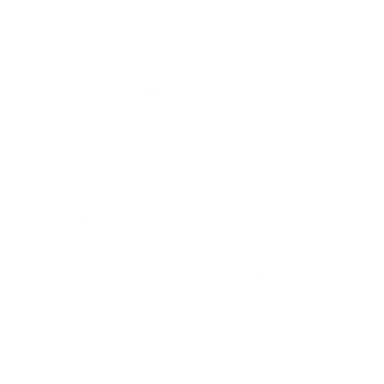 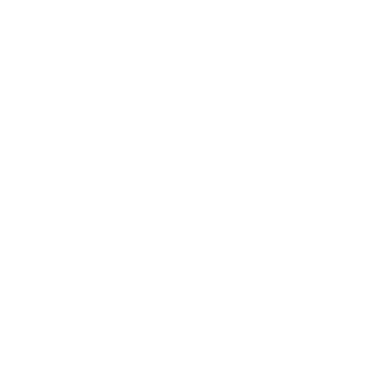 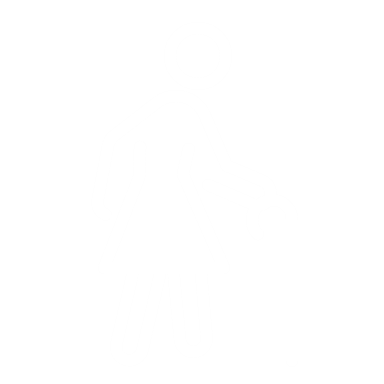 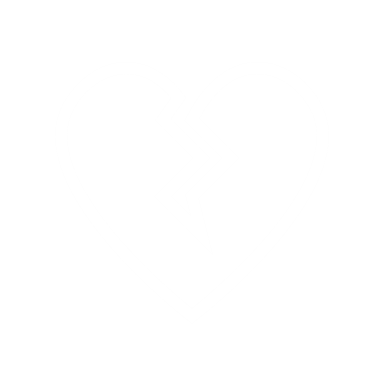 43
43
Szkolenia z zakresu przeciwdziałania przemocy domowej, w szczególności w zakresie wsparcia osób starszych i niepełnosprawnych dla służb realizujących zadania w obszarze przeciwdziałania przemocy w rodzinie, prowadzone w ramach Programu „Sprawiedliwość”, finansowanego ze środków Norweskiego Mechanizmu Finansowego 2014-2021.
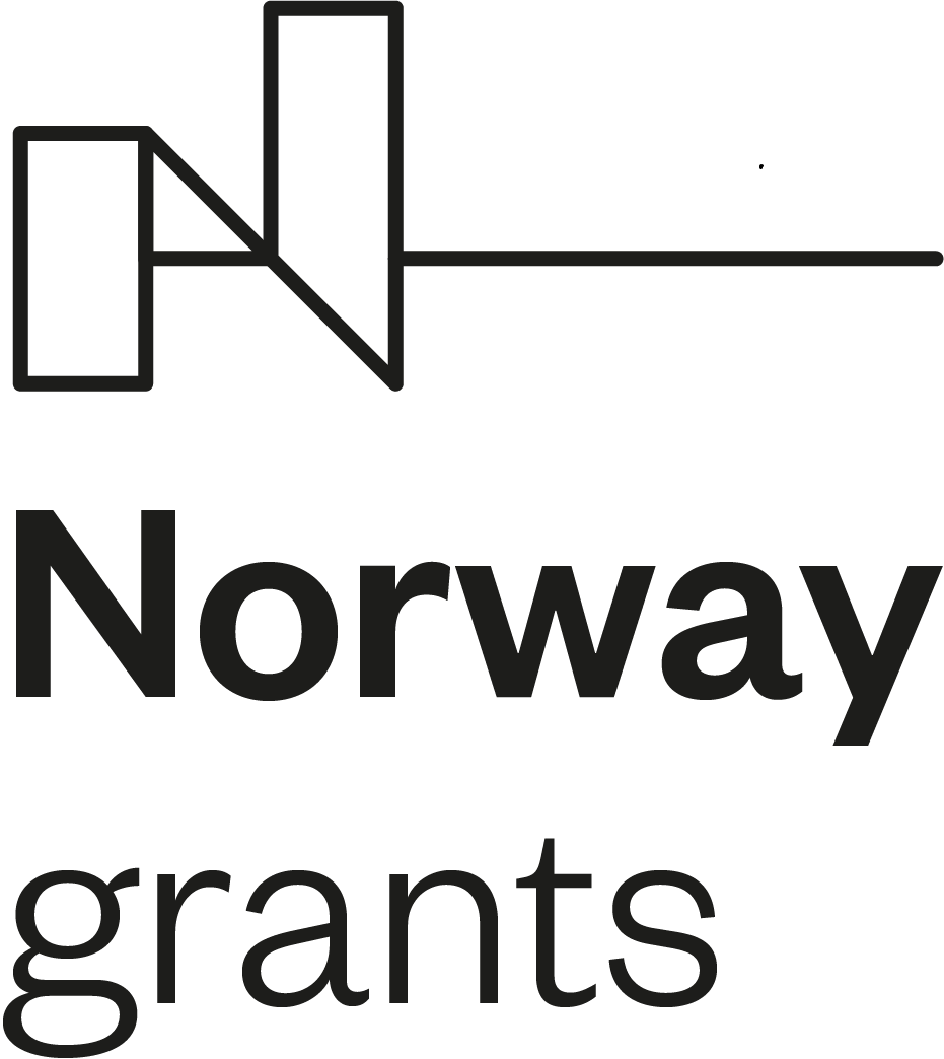 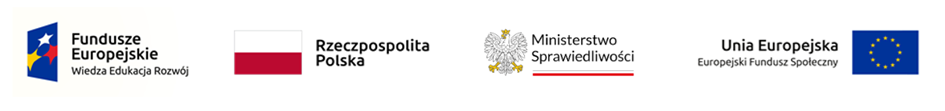 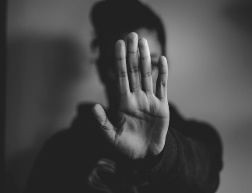 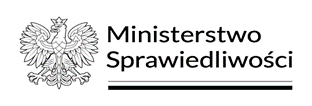 Metodyka pracy z rodzinami zagrożonymi przemocą
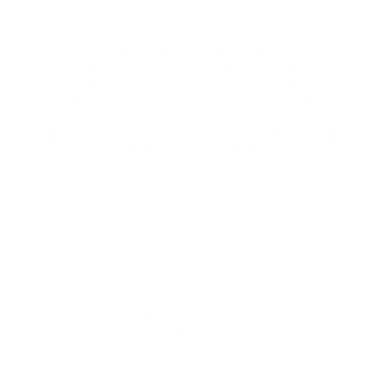 Etapy postepowania metodycznego w pracy z rodzinami zagrożonymi przemocą:

Etap I – Przeprowadzenie diagnozy, która koncentruje się na zgromadzeniu informacji koniecznych do ustalenia stanu faktycznego oraz  odczuć i oczekiwań osoby/rodziny zagrożonej przemocą, jej problemów i zasobów;

Etap II - Wyznaczenie celów działania, celu głównego i celów szczegółowych, z uwzględnieniem zasady SMART;

 Etap III  -  Opracowanie planu działania, który określi szczegółowe działania ukierunkowane na przeciwdziałanie wystąpieniu przemocy domowej;
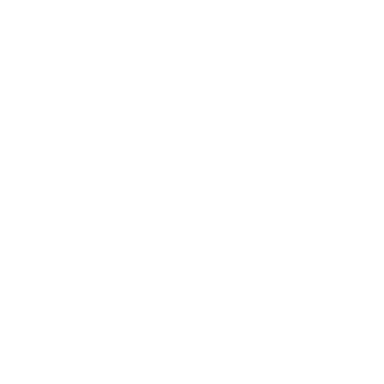 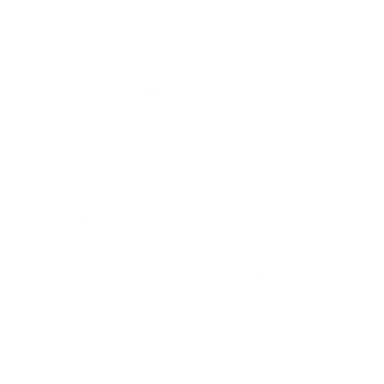 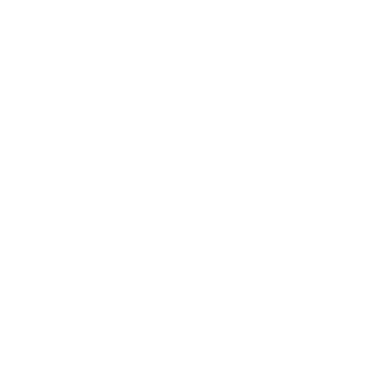 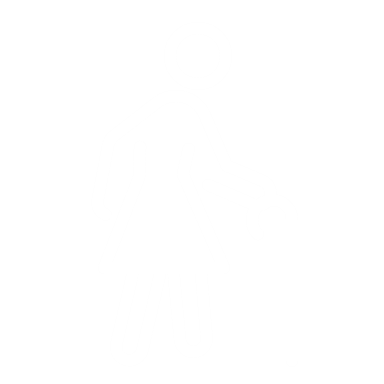 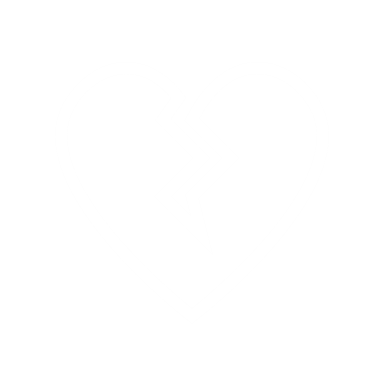 44
44
Szkolenia z zakresu przeciwdziałania przemocy domowej, w szczególności w zakresie wsparcia osób starszych i niepełnosprawnych dla służb realizujących zadania w obszarze przeciwdziałania przemocy w rodzinie, prowadzone w ramach Programu „Sprawiedliwość”, finansowanego ze środków Norweskiego Mechanizmu Finansowego 2014-2021.
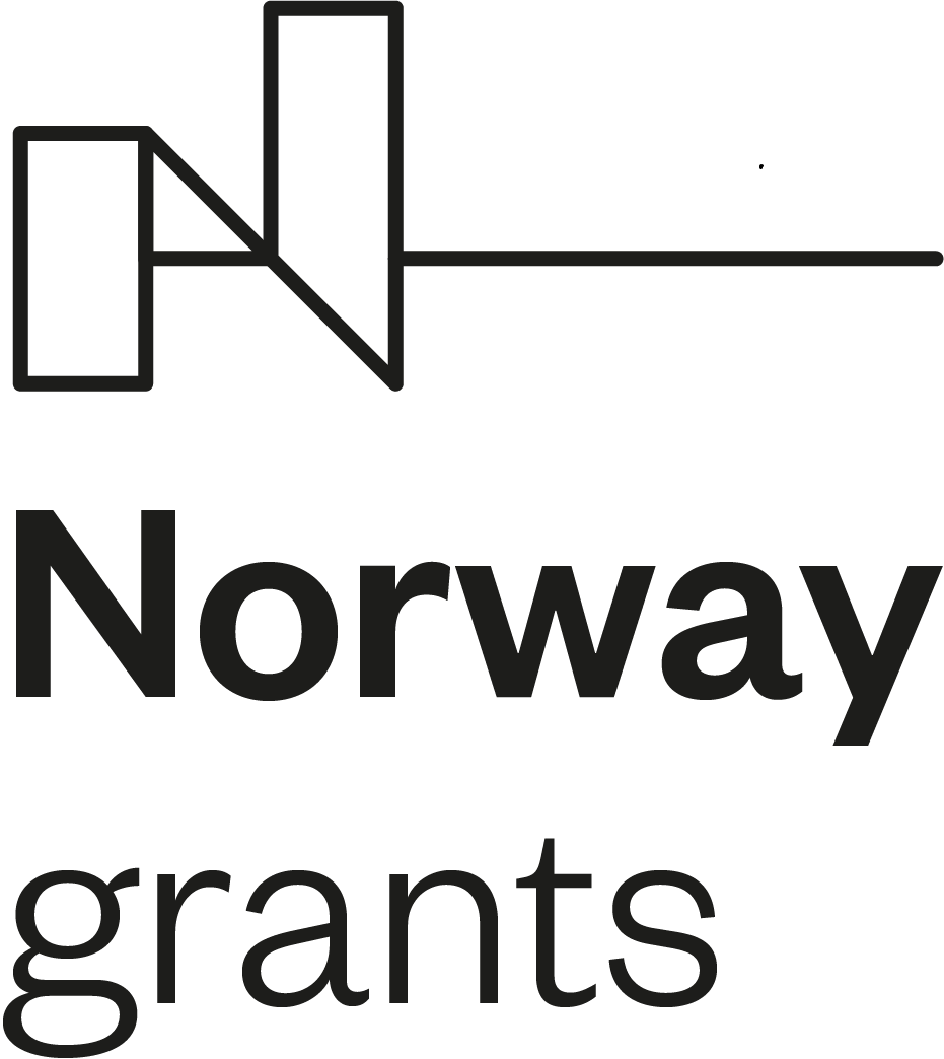 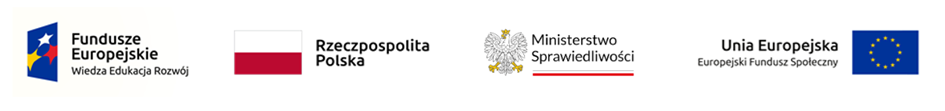 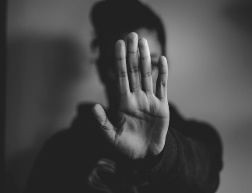 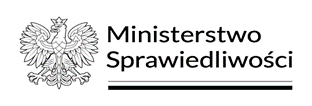 Metodyka pracy z rodzinami zagrożonymi przemocą
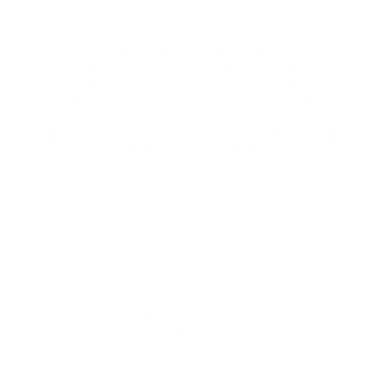 Etap IV  - Realizacja planu działania, która koncentruje się na  podejmowaniu zaplanowanych działań prowadzących do realizacji określonych celów;

Etap V – Monitoring, który sprowadza się do  systematycznej i ciągłej analizy postępów w realizacji planu działania;

Etap VI – Ewaluacja, która jest  procesem polegającym na sprawdzeniu i ocenie czy dane działania przyniosły oczekiwane rezultaty, co przyczyniło się do ich osiągnięcia, a co było barierą.
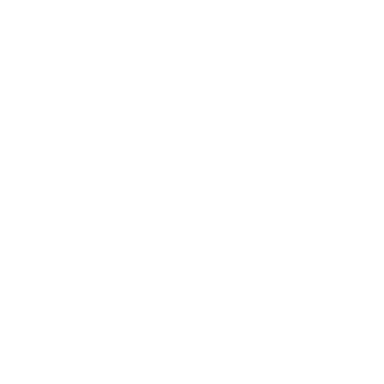 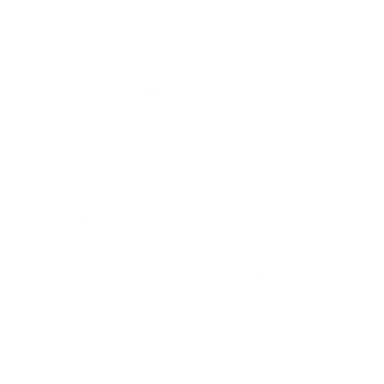 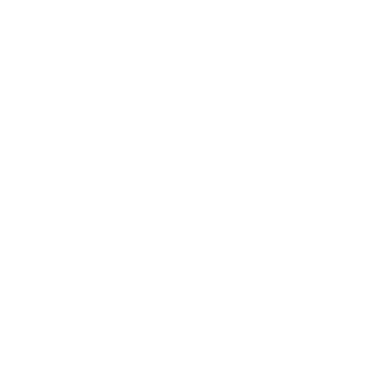 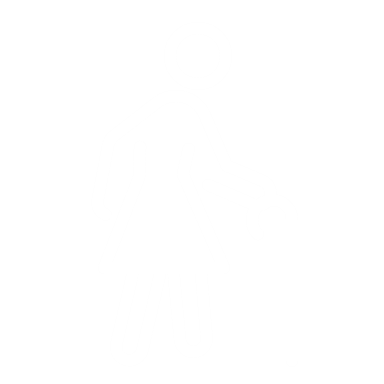 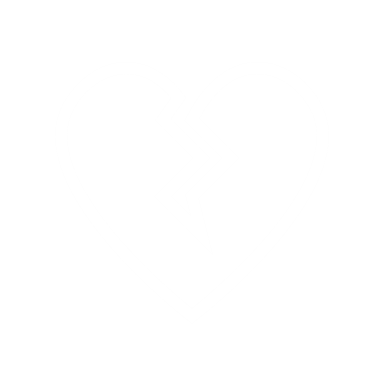 45
45
Szkolenia z zakresu przeciwdziałania przemocy domowej, w szczególności w zakresie wsparcia osób starszych i niepełnosprawnych dla służb realizujących zadania w obszarze przeciwdziałania przemocy w rodzinie, prowadzone w ramach Programu „Sprawiedliwość”, finansowanego ze środków Norweskiego Mechanizmu Finansowego 2014-2021.
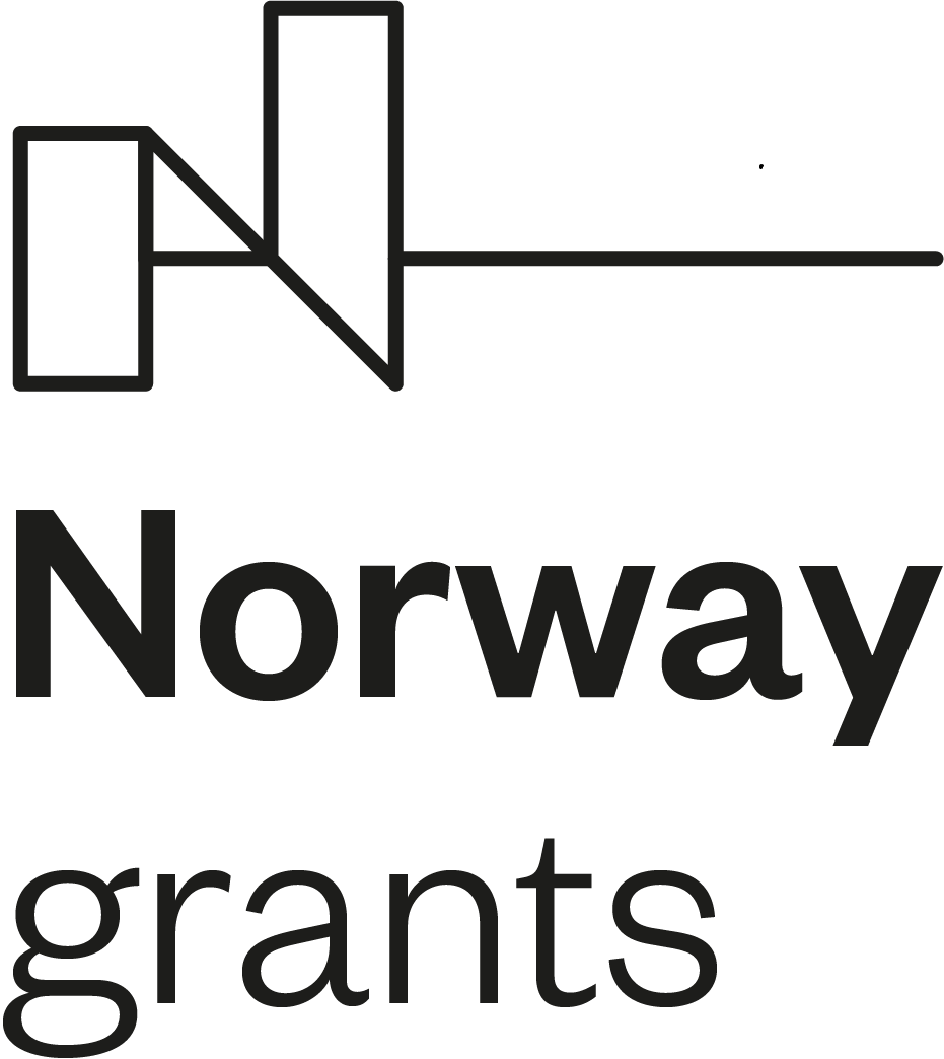 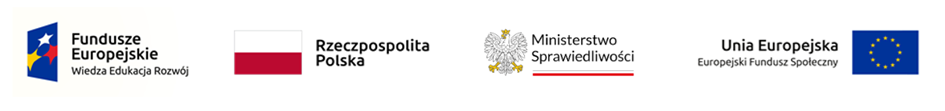 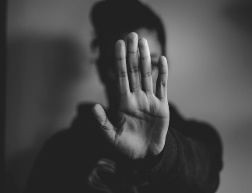 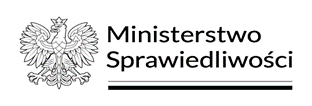 Metodyka pracy z rodzinami zagrożonymi przemocą
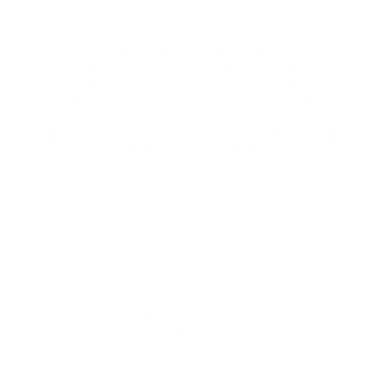 Kierunkiem podejmowanych działań w zakresie przeciwdziałania przemocy domowej jest podejście oparte na założeniu:
 interdyscyplinarności; 
międzysektorowości;
 kooperacji służb;
kompleksowości;
skuteczności.

Modele kooperacji. Księga Rekomendacyjna
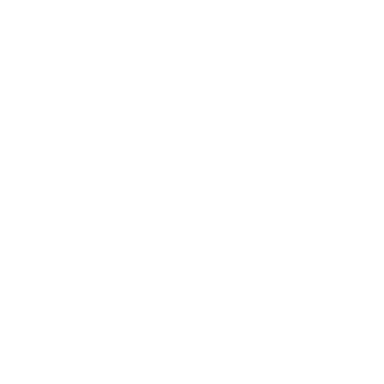 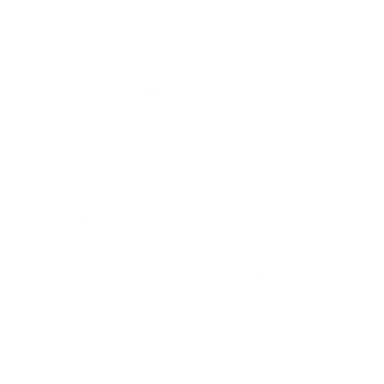 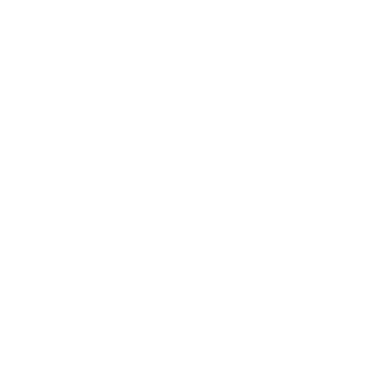 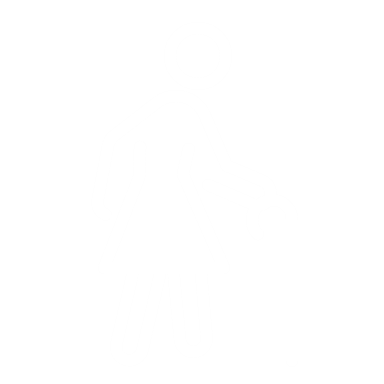 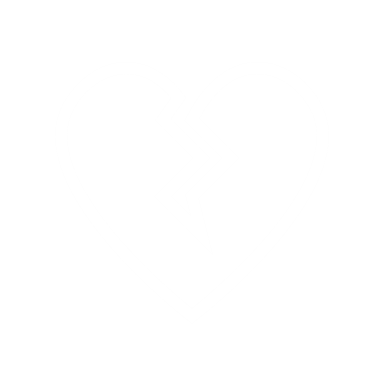 46
46
Szkolenia z zakresu przeciwdziałania przemocy domowej, w szczególności w zakresie wsparcia osób starszych i niepełnosprawnych dla służb realizujących zadania w obszarze przeciwdziałania przemocy w rodzinie, prowadzone w ramach Programu „Sprawiedliwość”, finansowanego ze środków Norweskiego Mechanizmu Finansowego 2014-2021.
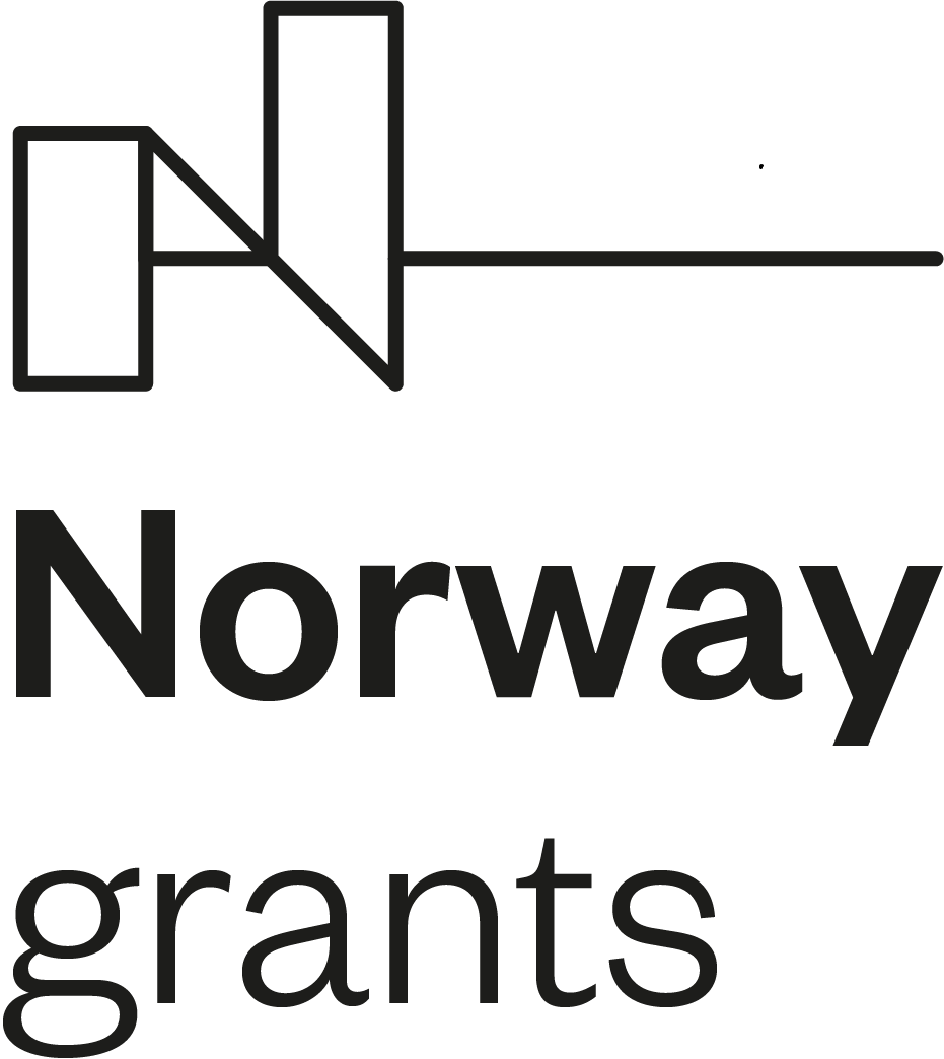 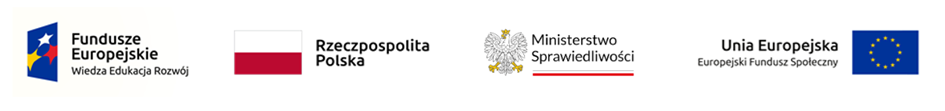 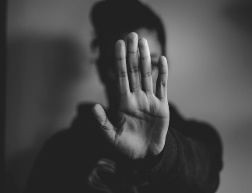 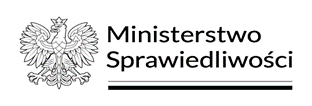 Zasady, metody, formy pracy profilaktycznej i edukacyjnej w obszarze przeciwdziałania przemocy domowej
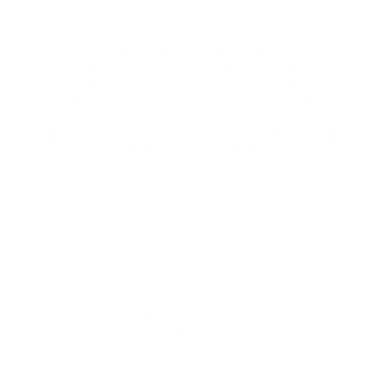 Zjawisko przemocy domowej jest problemem złożonym, a do jego przeciwdziałania zobowiązanych jest wiele instytucji, w szczególności:
pomoc społeczna;
 policja;
oświata;
służba zdrowia;
wymiar sprawiedliwości;
organizacje pozarządowe.
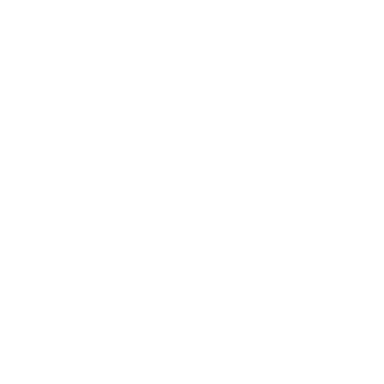 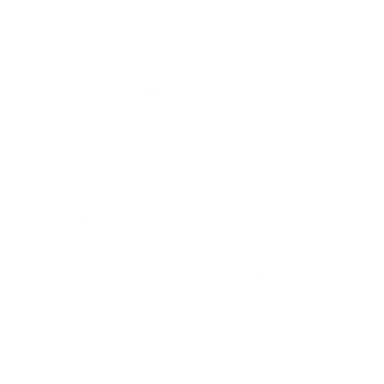 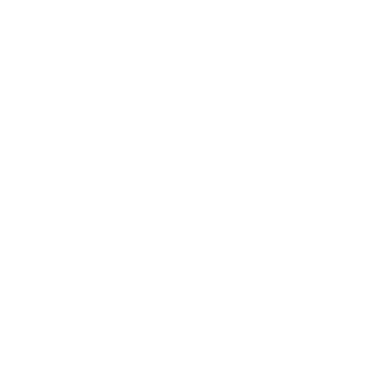 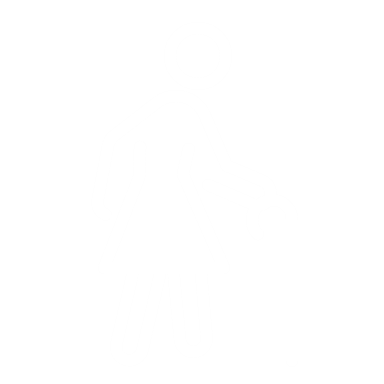 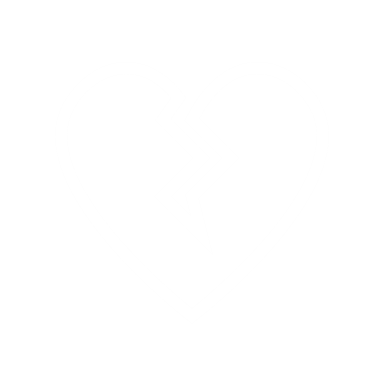 47
47
Szkolenia z zakresu przeciwdziałania przemocy domowej, w szczególności w zakresie wsparcia osób starszych i niepełnosprawnych dla służb realizujących zadania w obszarze przeciwdziałania przemocy w rodzinie, prowadzone w ramach Programu „Sprawiedliwość”, finansowanego ze środków Norweskiego Mechanizmu Finansowego 2014-2021.
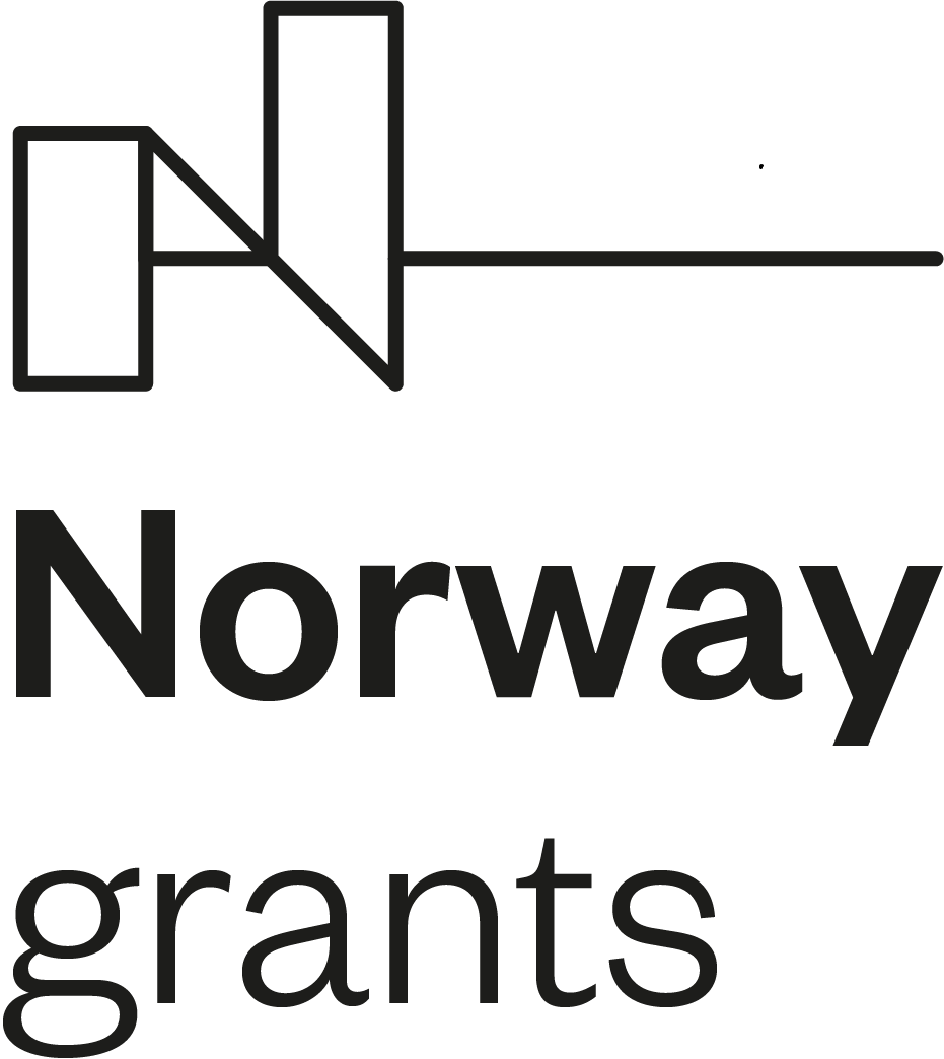 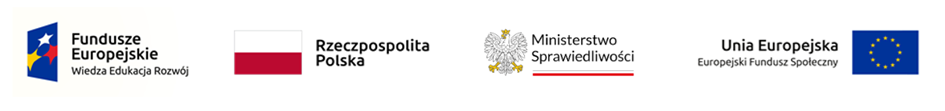 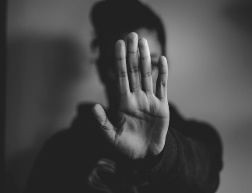 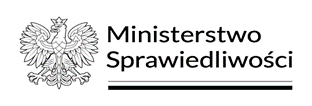 Zasady, metody, formy pracy profilaktycznej i edukacyjnej w obszarze przeciwdziałania przemocy domowej
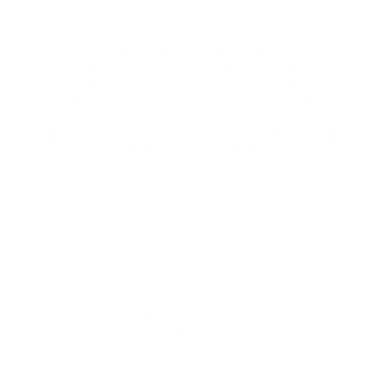 System wsparcia w obszarze przeciwdziałania przemocy powinien opierać się na:
wielodyscyplinarnym podejściu;
stosowaniu  wiele metod i narzędzi pracy;
oraz kierować się zasadami:
empowerment;
dialogu motywującego;
negocjacji;
mediacji.
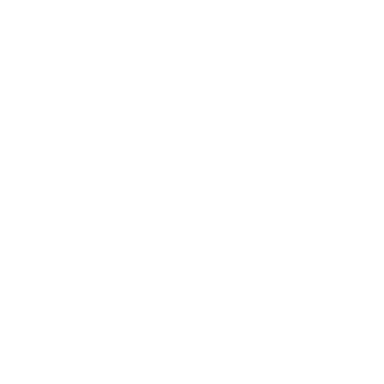 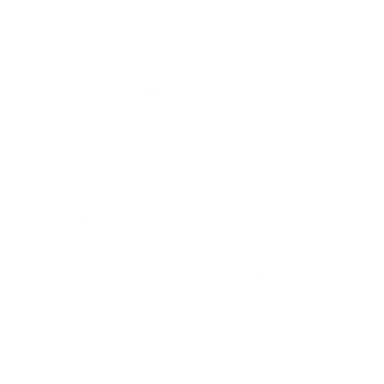 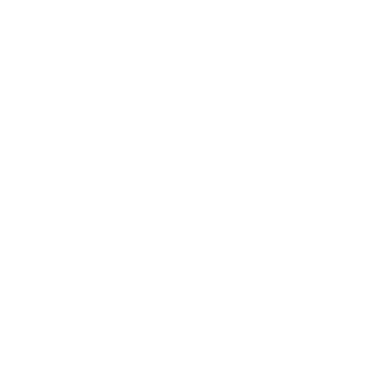 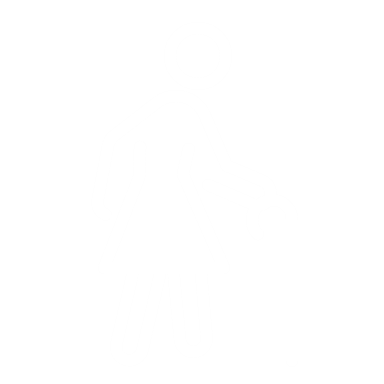 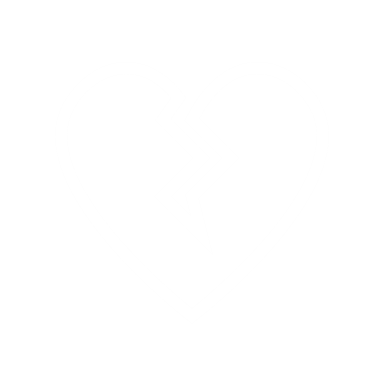 48
48
Szkolenia z zakresu przeciwdziałania przemocy domowej, w szczególności w zakresie wsparcia osób starszych i niepełnosprawnych dla służb realizujących zadania w obszarze przeciwdziałania przemocy w rodzinie, prowadzone w ramach Programu „Sprawiedliwość”, finansowanego ze środków Norweskiego Mechanizmu Finansowego 2014-2021.
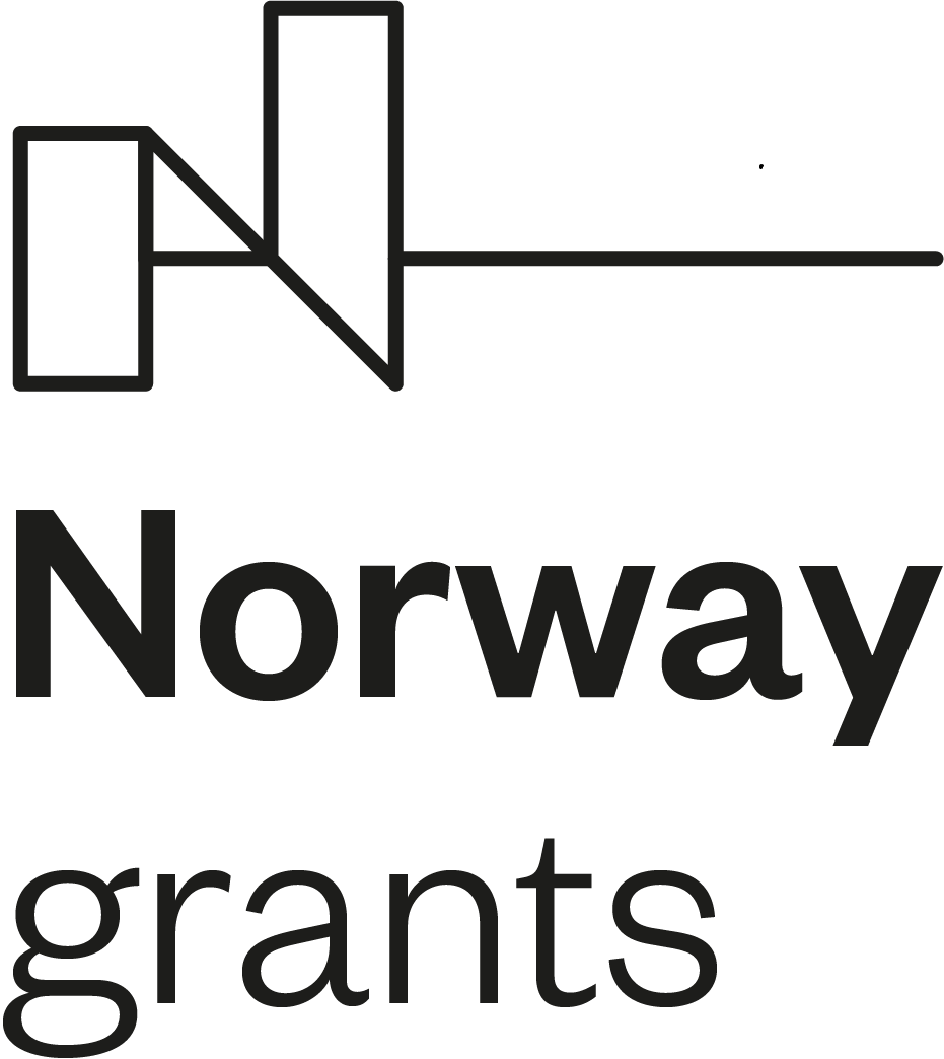 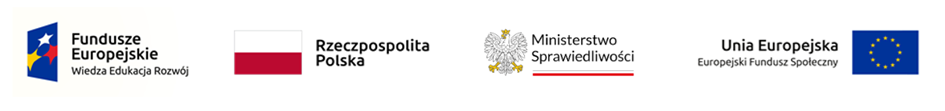 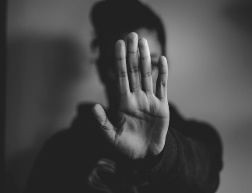 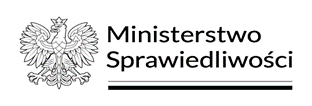 Zasady, metody, formy pracy profilaktycznej i edukacyjnej w obszarze przeciwdziałania przemocy domowej
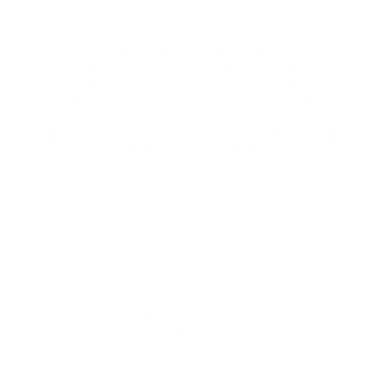 Istotna jest systematyczna ocena wyników podejmowanych działań:
 sprawdzanie, co działa?
a co nie i dlaczego?
W tym celu należy prowadzić:
 monitoring ;
 ewaluację działań.

Zasady te korespondują również z pracą metodą zespołów interdyscyplinarnych, w grupach diagnostyczno-pomocowych prowadzonych  w procedurze „Niebieskie Karty”.
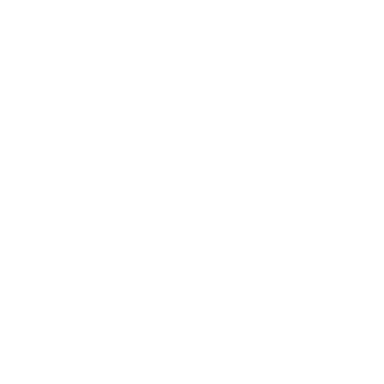 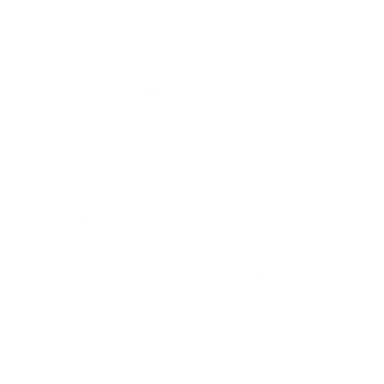 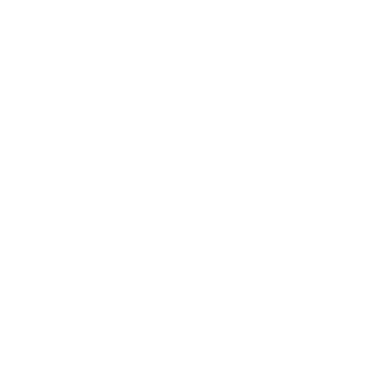 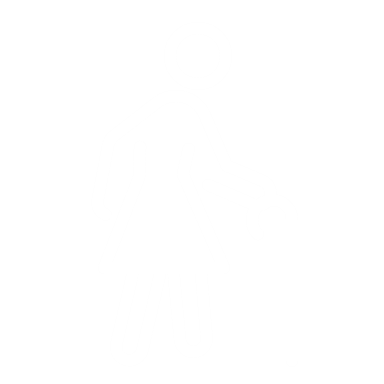 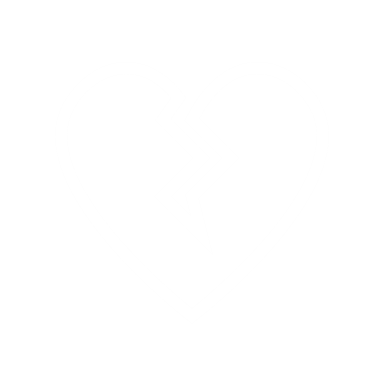 49
49
Szkolenia z zakresu przeciwdziałania przemocy domowej, w szczególności w zakresie wsparcia osób starszych i niepełnosprawnych dla służb realizujących zadania w obszarze przeciwdziałania przemocy w rodzinie, prowadzone w ramach Programu „Sprawiedliwość”, finansowanego ze środków Norweskiego Mechanizmu Finansowego 2014-2021.
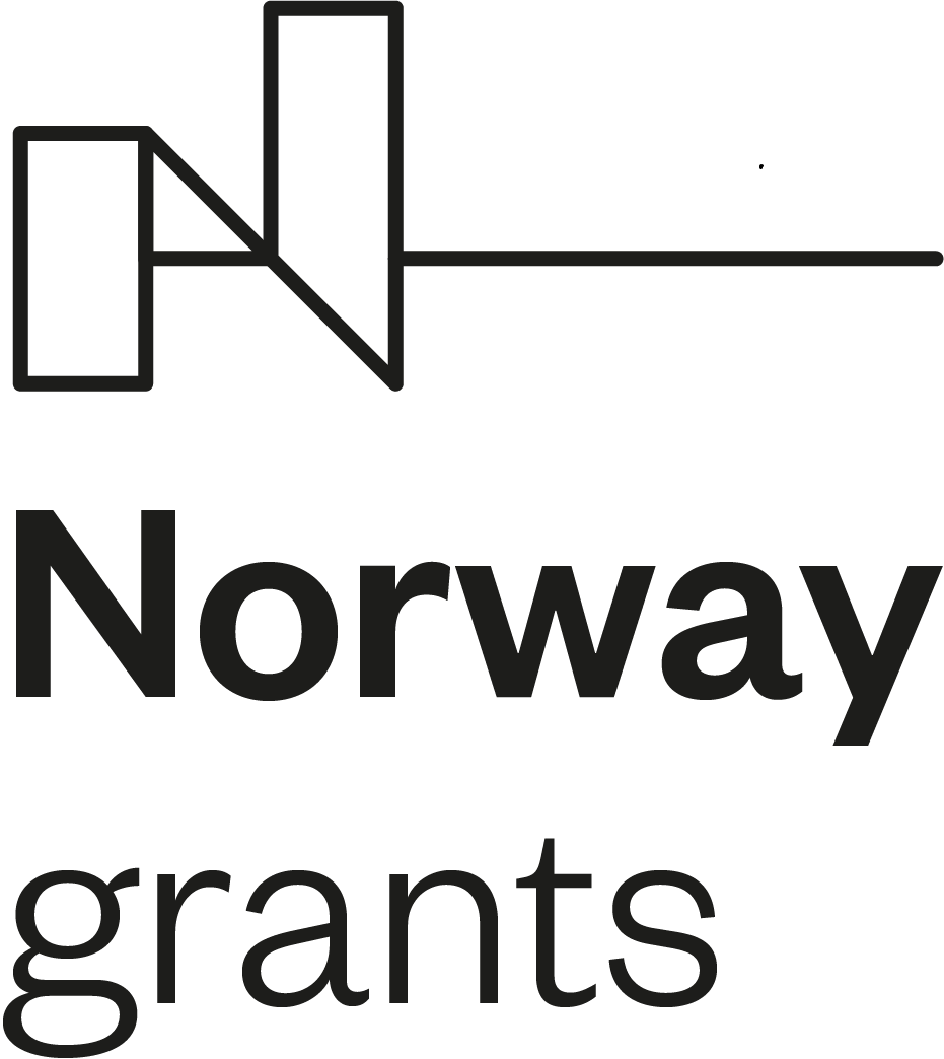 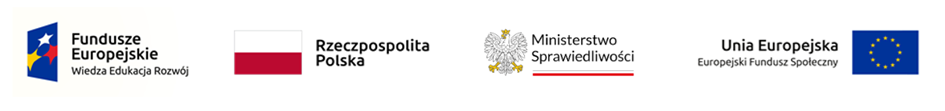 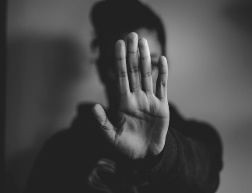 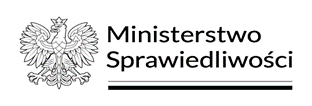 Zasady, metody, formy pracy profilaktycznej i edukacyjnej w obszarze przeciwdziałania przemocy domowej
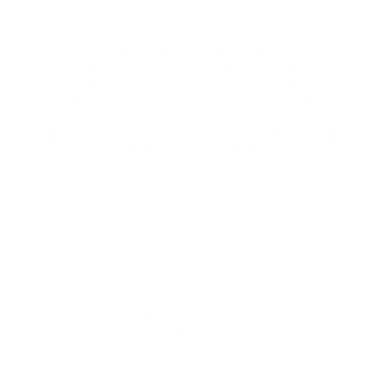 Zapobieganie przemocy domowej powinno koncentrować się na trzech grupach osób:
 zagrożonych doznaniem przemocy, 
potencjalnych  sprawcach,
 świadkach. 
Szeroko prowadzona edukacja  w problematyce przemocy domowej powinna obejmować: 
dzieci i młodzież oraz dorosłych  (w tym środowiska osób starszych i z niepełnosprawnościami), 
całe społeczeństwa.
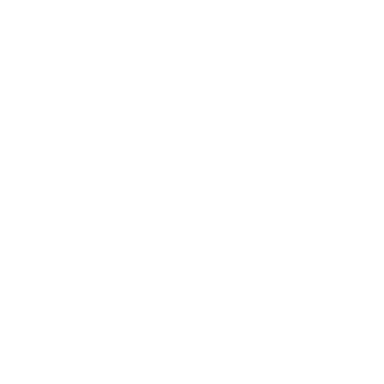 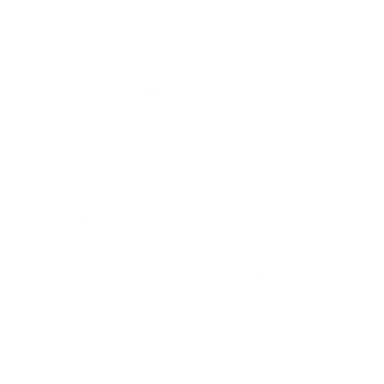 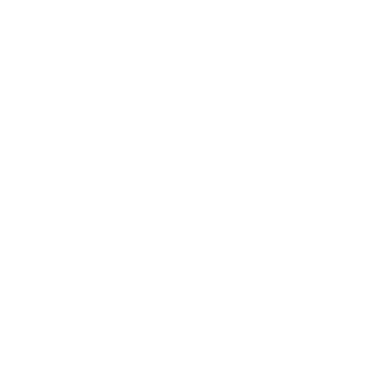 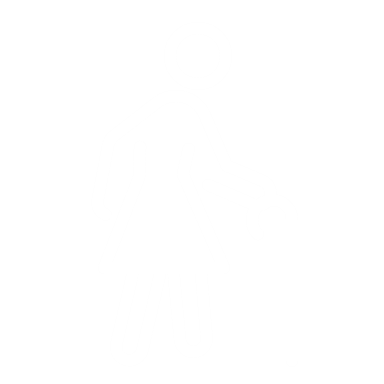 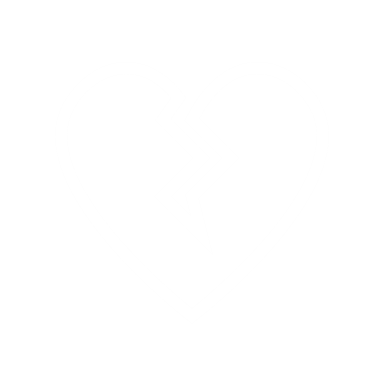 50
50
Szkolenia z zakresu przeciwdziałania przemocy domowej, w szczególności w zakresie wsparcia osób starszych i niepełnosprawnych dla służb realizujących zadania w obszarze przeciwdziałania przemocy w rodzinie, prowadzone w ramach Programu „Sprawiedliwość”, finansowanego ze środków Norweskiego Mechanizmu Finansowego 2014-2021.
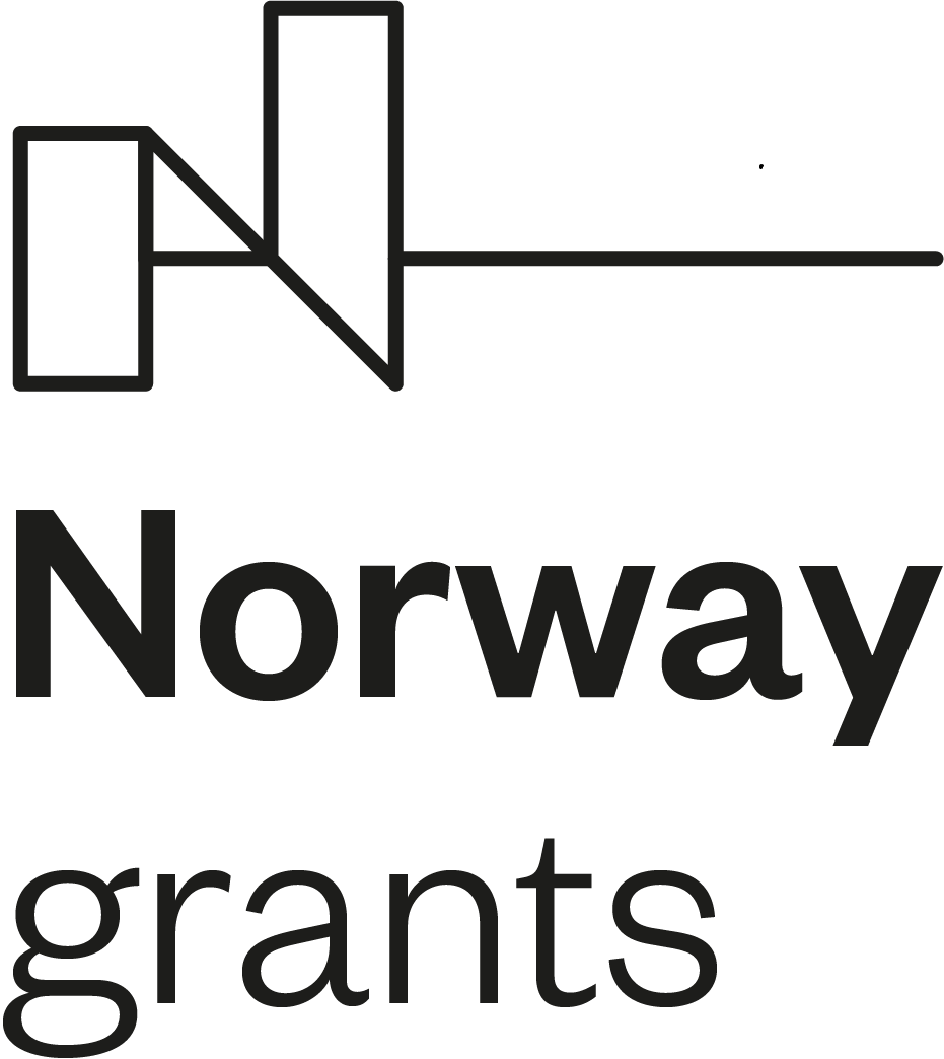 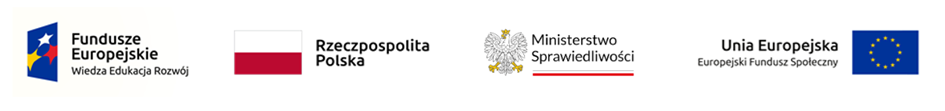 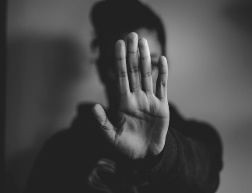 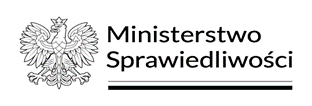 Zasady, metody, formy pracy profilaktycznej i edukacyjnej w obszarze przeciwdziałania przemocy domowej
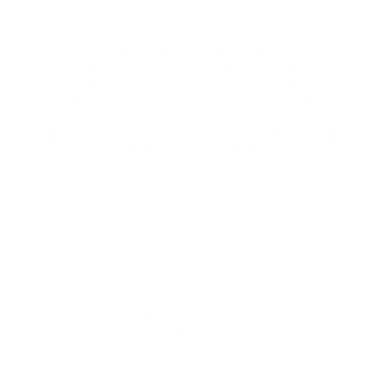 Powszechnie powinny być dostępne:
 informacje zarówno o zjawisku przemocy (w celu szybkiej identyfikacji problemu):
min. poradniki, informatory, ulotki, dedykowane strony w mediach społecznościowych, tematyczne kampanie społeczne,
informacje o kompetencjach i danych teleadresowych poszczególnych służb działających w obszarze przeciwdziałania przemocy, w tym zakresie procedury „Niebieskie Karty” (w celu szybkiej interwencji w sytuacji wystąpienia przemocy):
ogólnodostępne informacje w obrocie publicznym danej społeczności, 

Podstawą systemu są sprawnie działające i współpracujące  służby, dostępne również całodobowo!
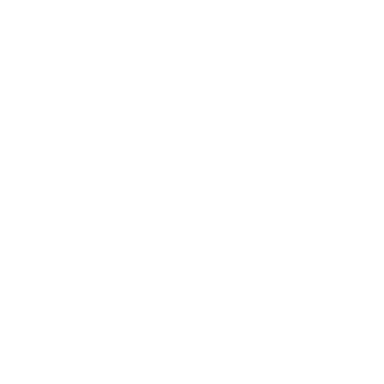 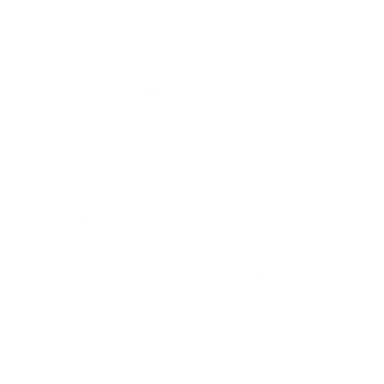 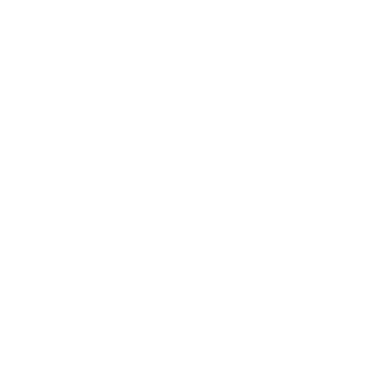 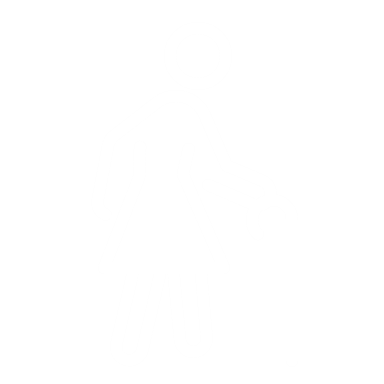 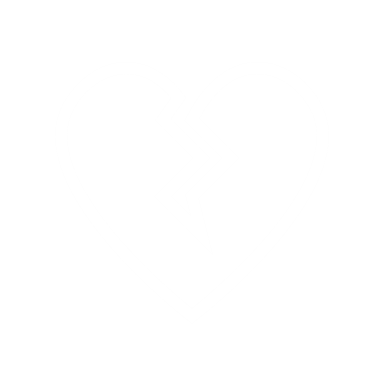 51
51
Szkolenia z zakresu przeciwdziałania przemocy domowej, w szczególności w zakresie wsparcia osób starszych i niepełnosprawnych dla służb realizujących zadania w obszarze przeciwdziałania przemocy w rodzinie, prowadzone w ramach Programu „Sprawiedliwość”, finansowanego ze środków Norweskiego Mechanizmu Finansowego 2014-2021.
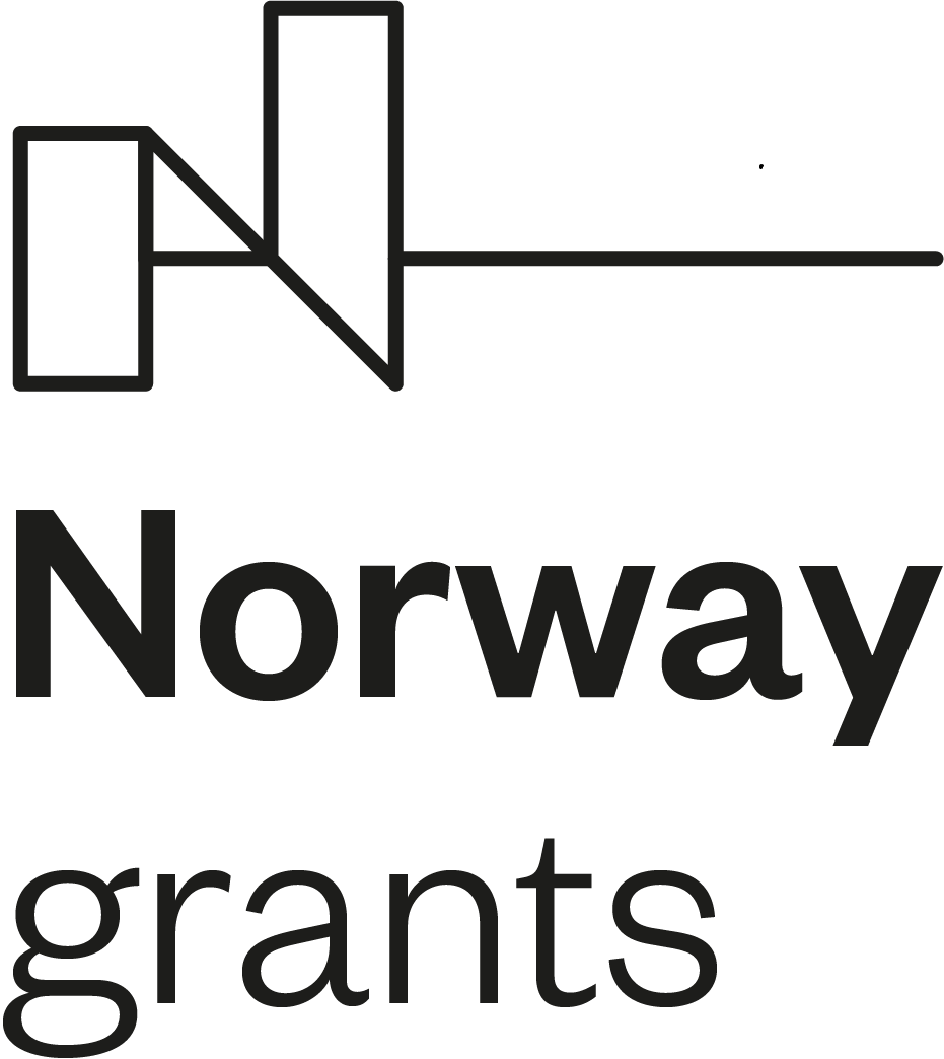 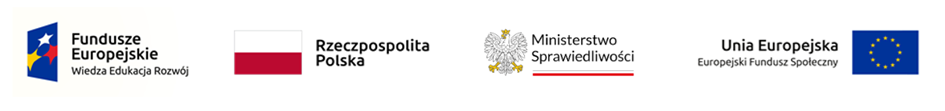 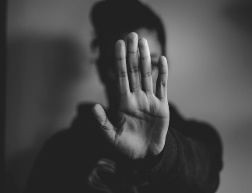 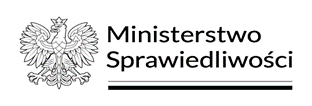 Zasady, metody, formy pracy profilaktycznej i edukacyjnej w obszarze przeciwdziałania przemocy domowej
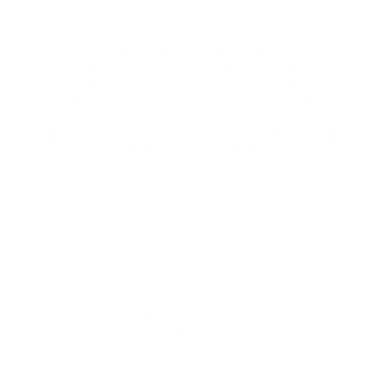 „Zanim zaczniesz współpracę z innymi służbami, przygotuj grunt. Nie wysyłaj człowieka do instytucji,lecz do drugiego człowieka”*  
*10 zasad pomagania ofiarom przemocy
(Instytut Psychologii Zdrowia)

‏„Sami możemy wszystko, ale razem możemy więcej”
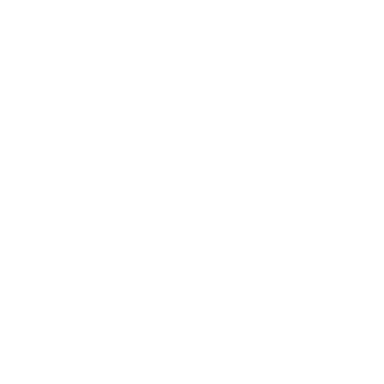 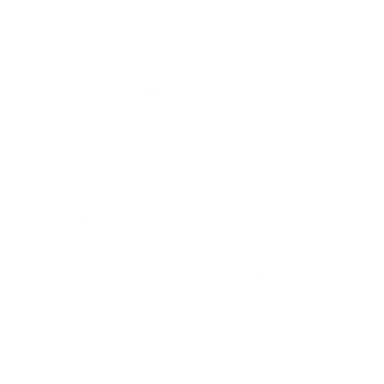 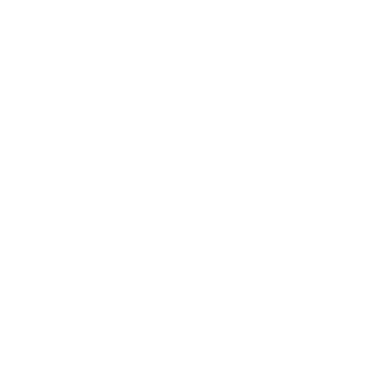 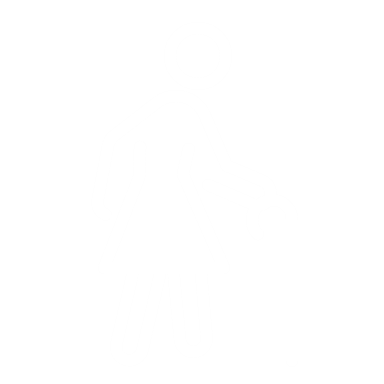 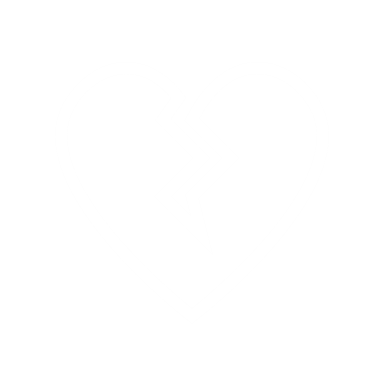 52
52
Szkolenia z zakresu przeciwdziałania przemocy domowej, w szczególności w zakresie wsparcia osób starszych i niepełnosprawnych dla służb realizujących zadania w obszarze przeciwdziałania przemocy w rodzinie, prowadzone w ramach Programu „Sprawiedliwość”, finansowanego ze środków Norweskiego Mechanizmu Finansowego 2014-2021.